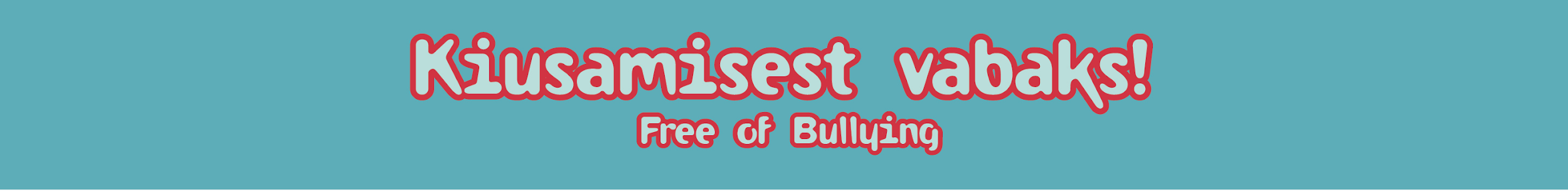 ................................ (haridusasutuse nimi)
 programmiga „Kiusamisest vabaks!“ liitunud kool
Kuidas lapsevanemad saavad kiusamist ennetada ja teha koostööd haridusasutusega?
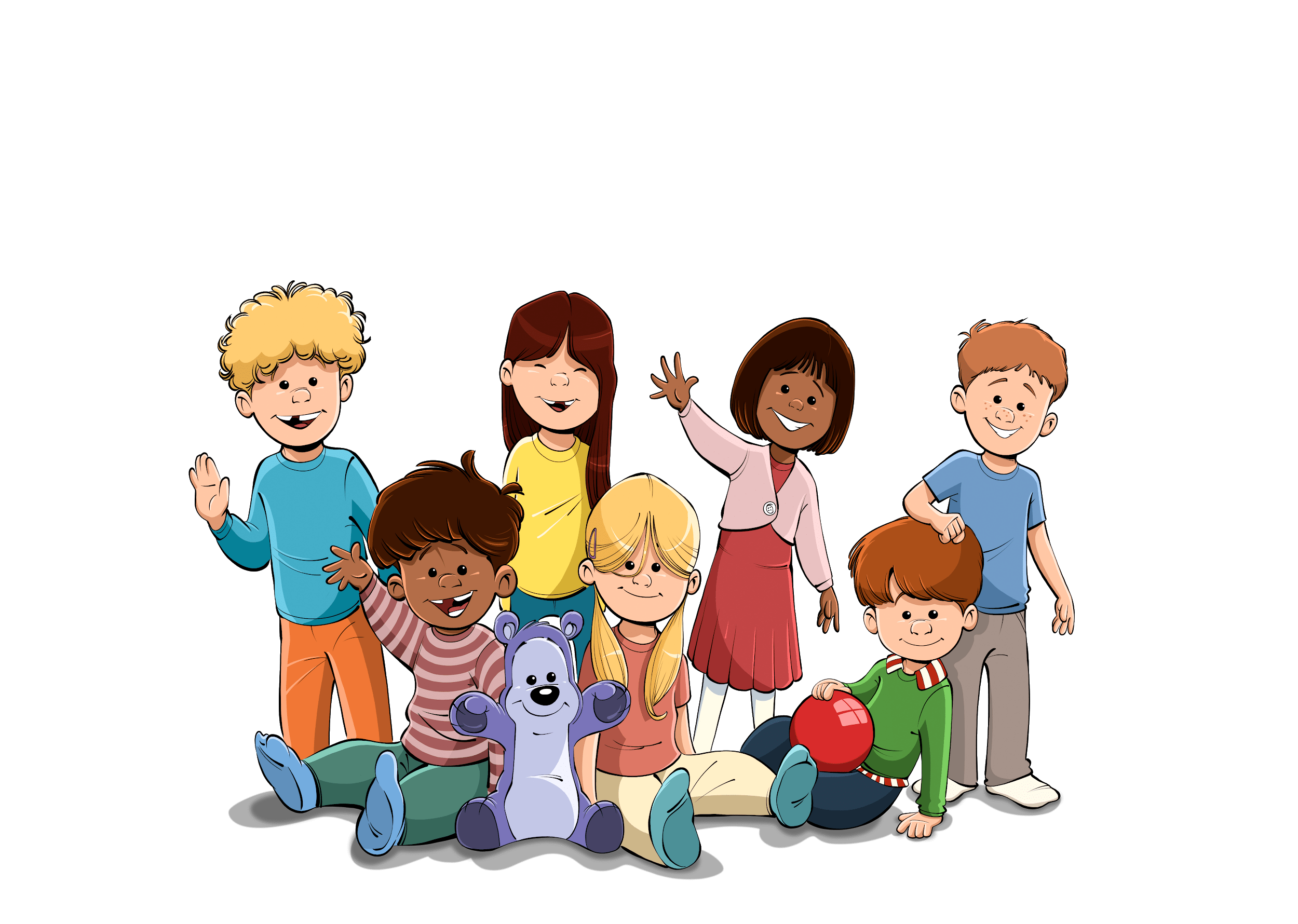 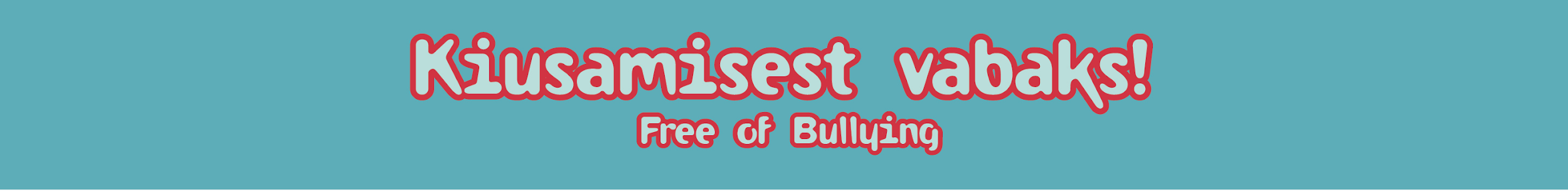 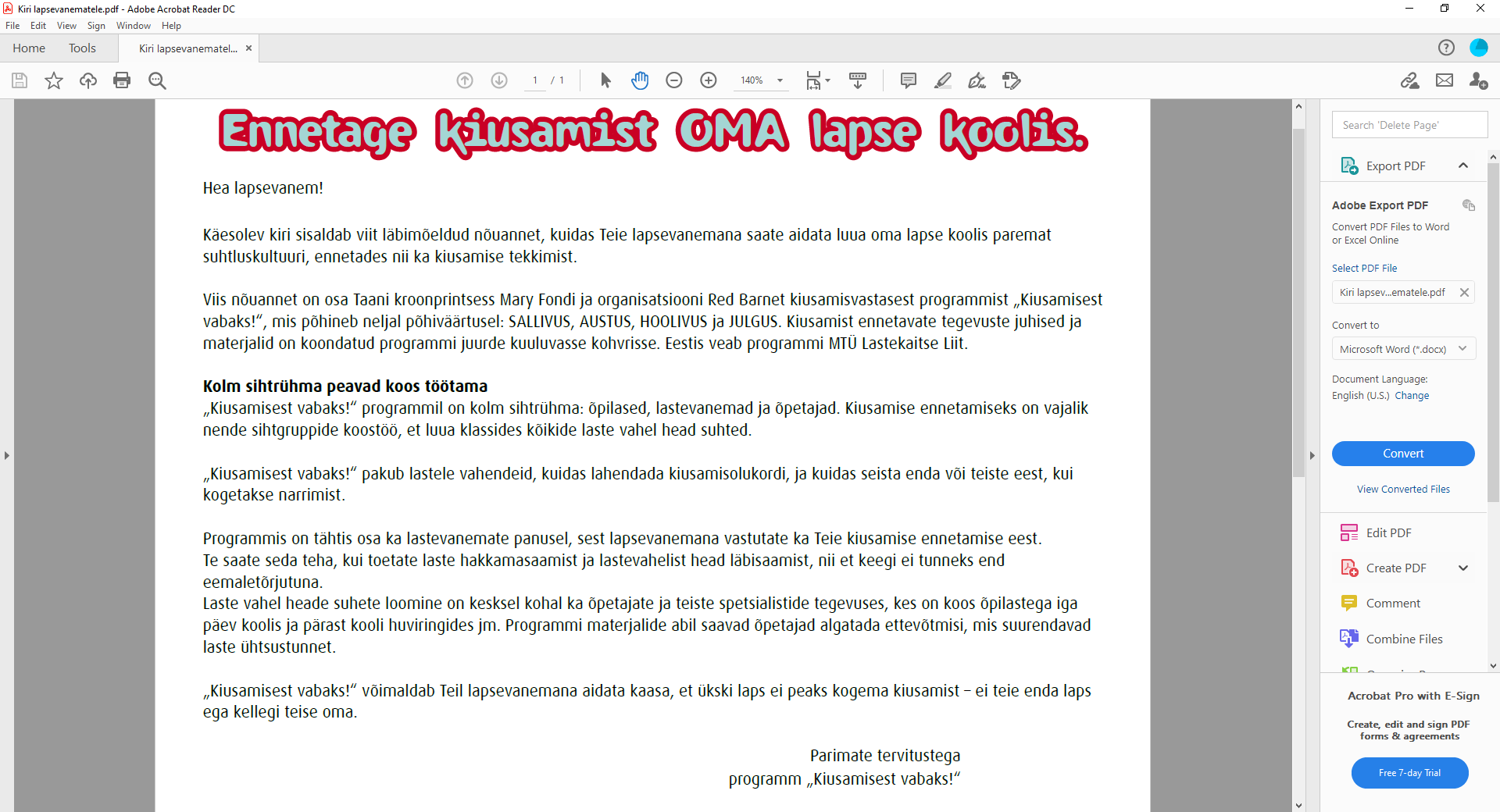 Palun jagage koos koosoleku teatega
lapsevanematele ka “Kiusamisest vabaks!” kiri, kus nad leiavad programmi tutvustuse ja nõuanded, kuidas aidata oma lapsel luua häid suhteid klassis.  



“Kiusamisest vabaks!” kirjad lapsevanematele asuvad kohvris 
ning neid saab juurde trükkida EESTI ja VENE keeles
vwww.kiusamisestvabaks.ee
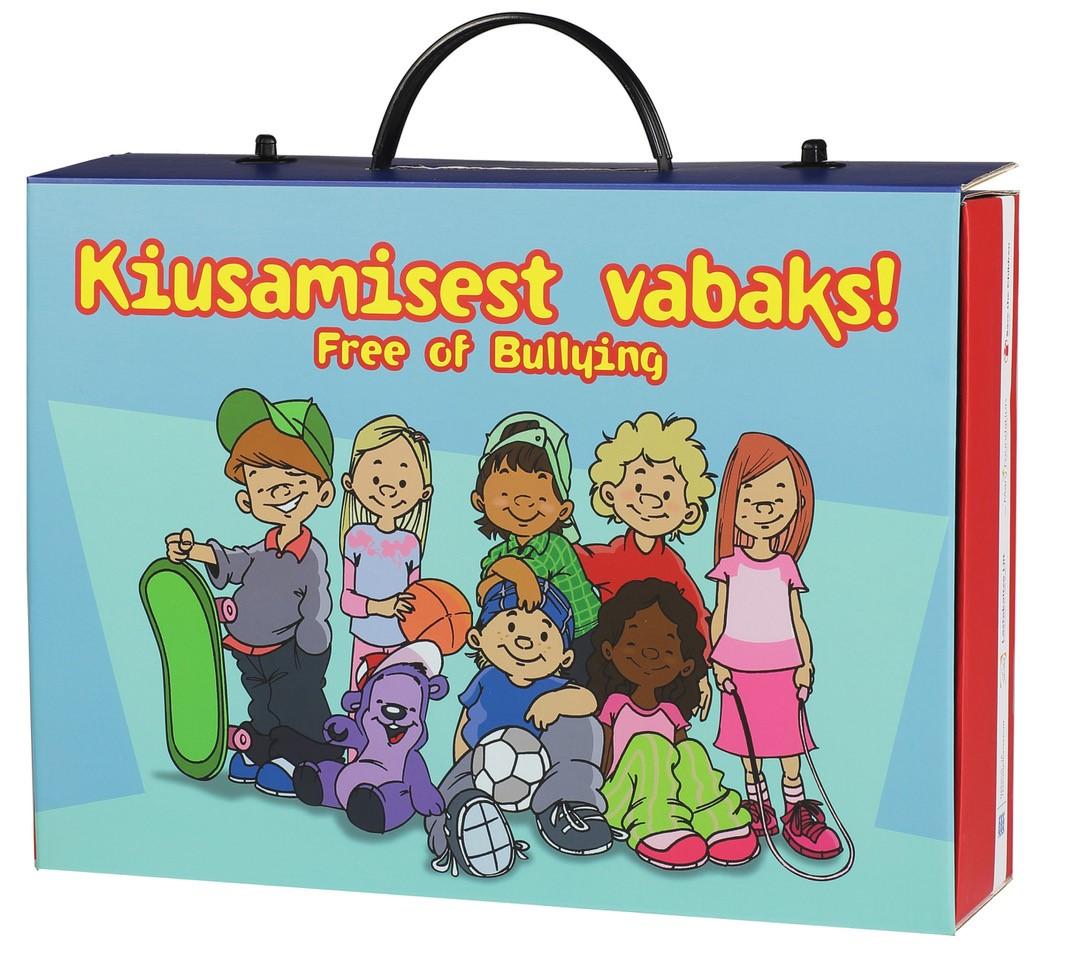 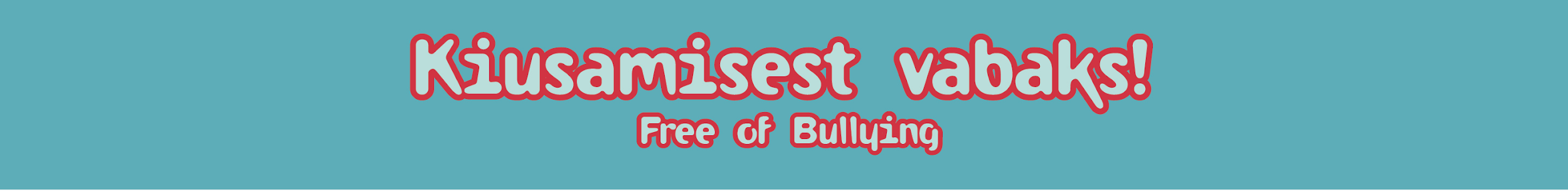 “Kiusamisest vabaks!” lastevanemate koosoleku peatükid valivad ja viivad läbi õpetajad ise. Soovitatav on vanemaid mitte lihtsalt informeerida programmi põhimõtetest ja tegevustest, vaid teha programmi tegevusi KOOS nendega - just neidsamu, mida ka õpetajad teevad koos lastega.

Esitluse I peatüki eesmärgiks on rääkida kiusamise olemusest, II peatüki eesmärgiks tutvustada lastevanematele programmi sisu ning III peatükk käsitleb metoodikat tegevuste läbimängimiseks koos lastevanematega, et tagada nendevaheline ühtekuuluvustunne ja võimendada omavahelist koostööd õpilaste huvides.

Ühe “Kiusamisest vabaks!” lastevanemate koosoleku pikkus on 1-1,5 tundi ning soovitatav on neid korraldada õppeaastas vähemalt kahel korral.
Soovime Teile koosolemise rõõmu!

Programmi “Kiusamisest vabaks!” meeskond
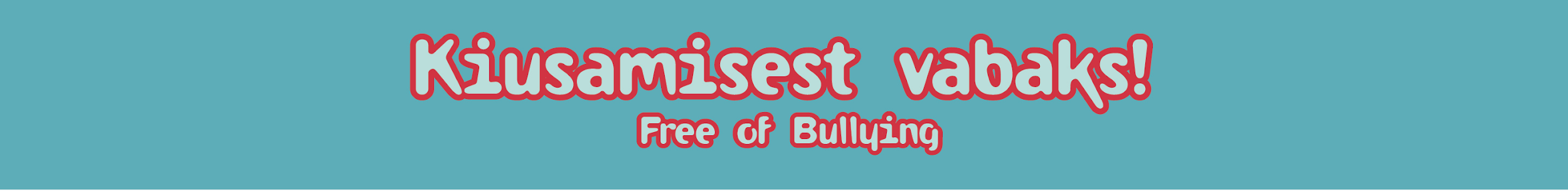 ESITLUSE PEATÜKID
 
I Kiusamise fenomen
mitte kõik pole kiusamine
rollid kiusamismudelis, kiusamise liigid, tagajärjed
kiusamise pealtvaataja roll 

II Ülevaade programmist „Kiusamisest vabaks!“ 
programmi eestvedaja Eestis ja Taanis
programmi uuringud
tutvumine programmi metoodiliste materjalidega

III Programmi väärtuste ja põhimõtete juurutamine haridusasutuses koostöös lastevanematega
metoodilised vahendid
nõuanded ja arutelud 
kasulik lisamaterjal iseseisvaks lugemiseks
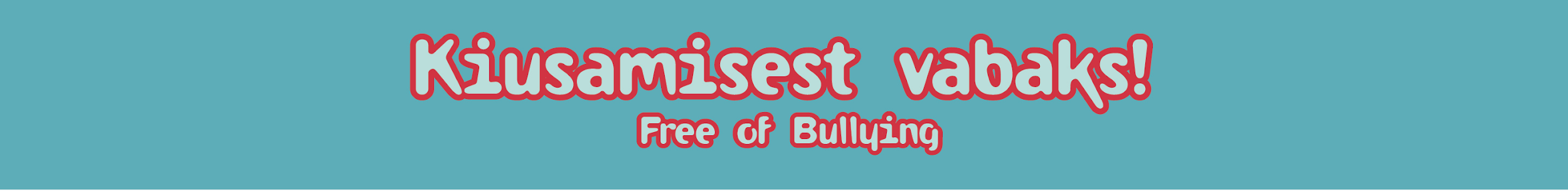 “Kiusamisest vabaks!” lastevanemate koosoleku alguses on soovitatav mängida läbi paar õpilastele mõeldud programmi mängu, et julgustada vanemaid suhtlema erinevate lastevanematega ja tunda koosolemisrõõmu.
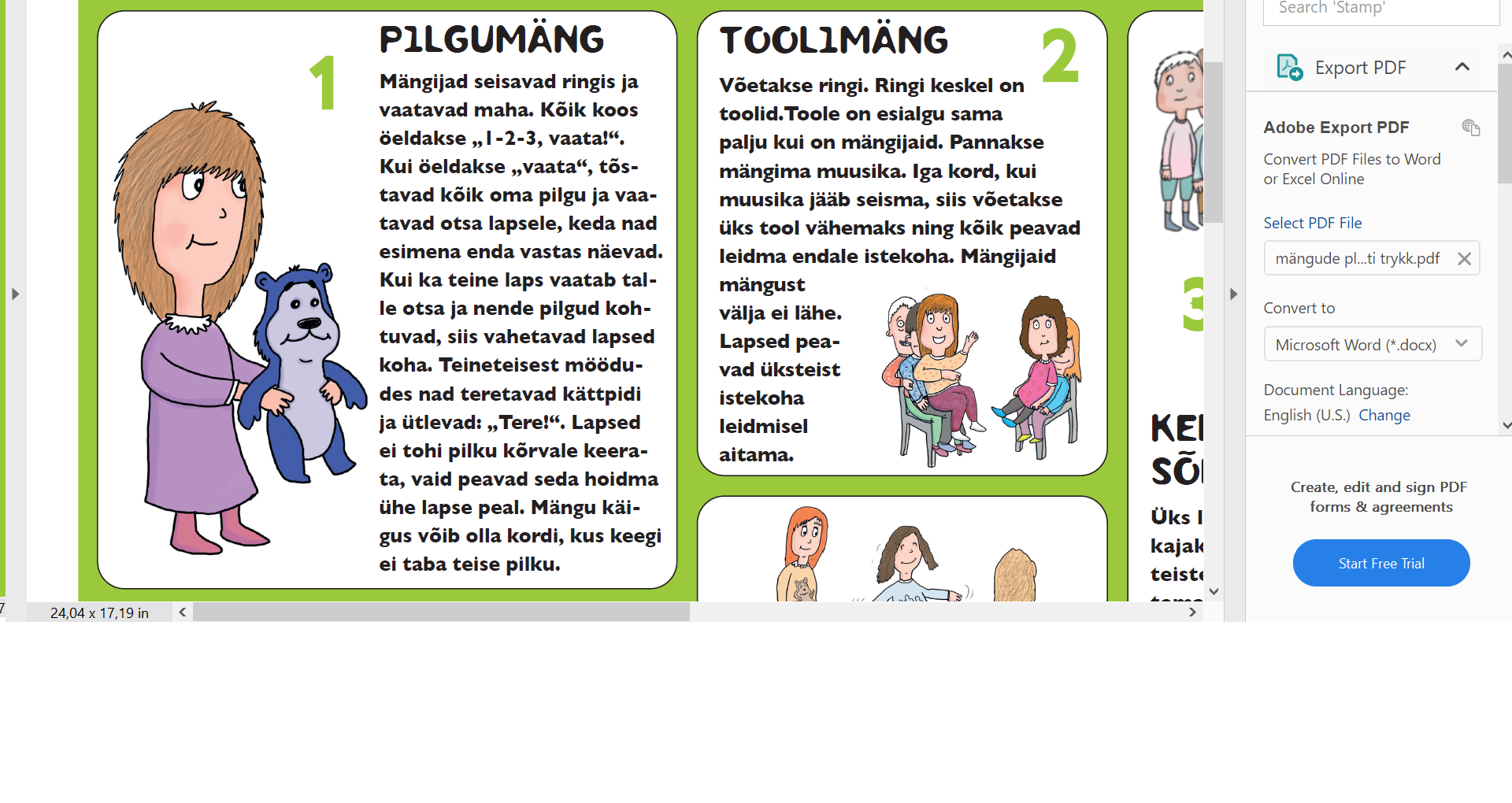 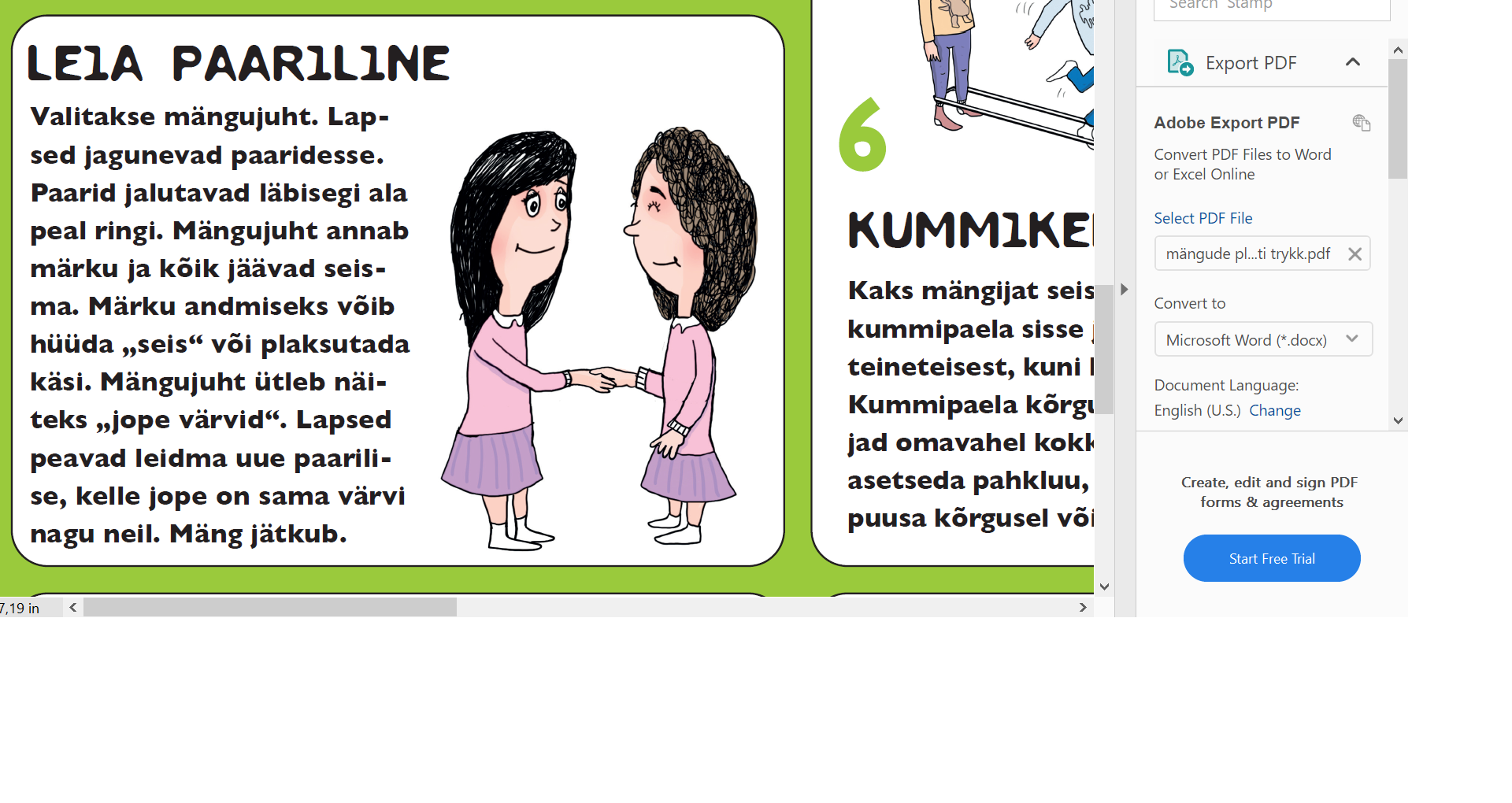 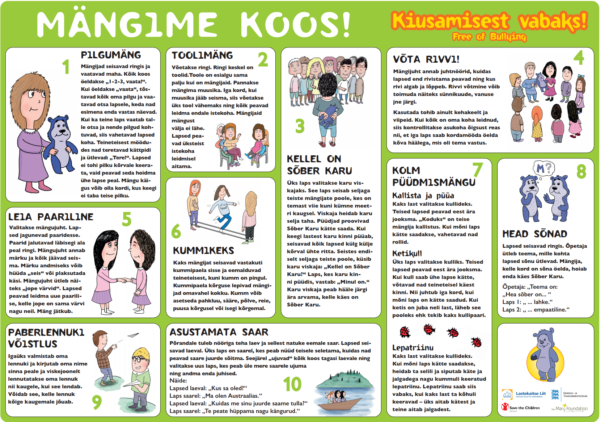 Mängud leiate programmi raamatutest “Koos õues” ja “Käsiraamatust” või saate alla laadida/tellida siit.
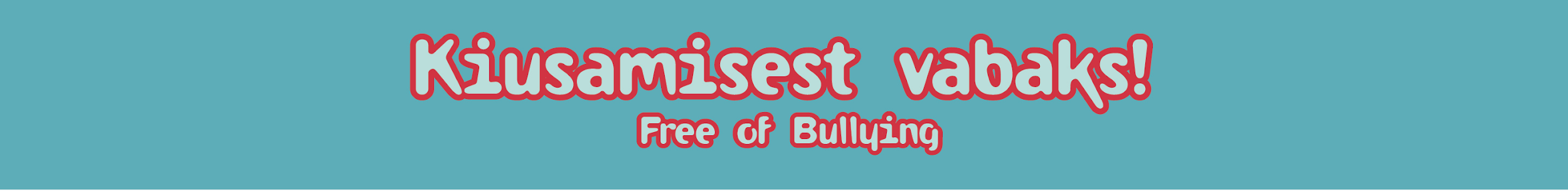 KIUSAMISE FENOMEN 

Mida peab teadma lapsevanem kiusamisest, et seda ennetada?
Miks me peame kiusamise ennetamisega tegelema? 

KOOLIKIUSAMISE MASTAAP
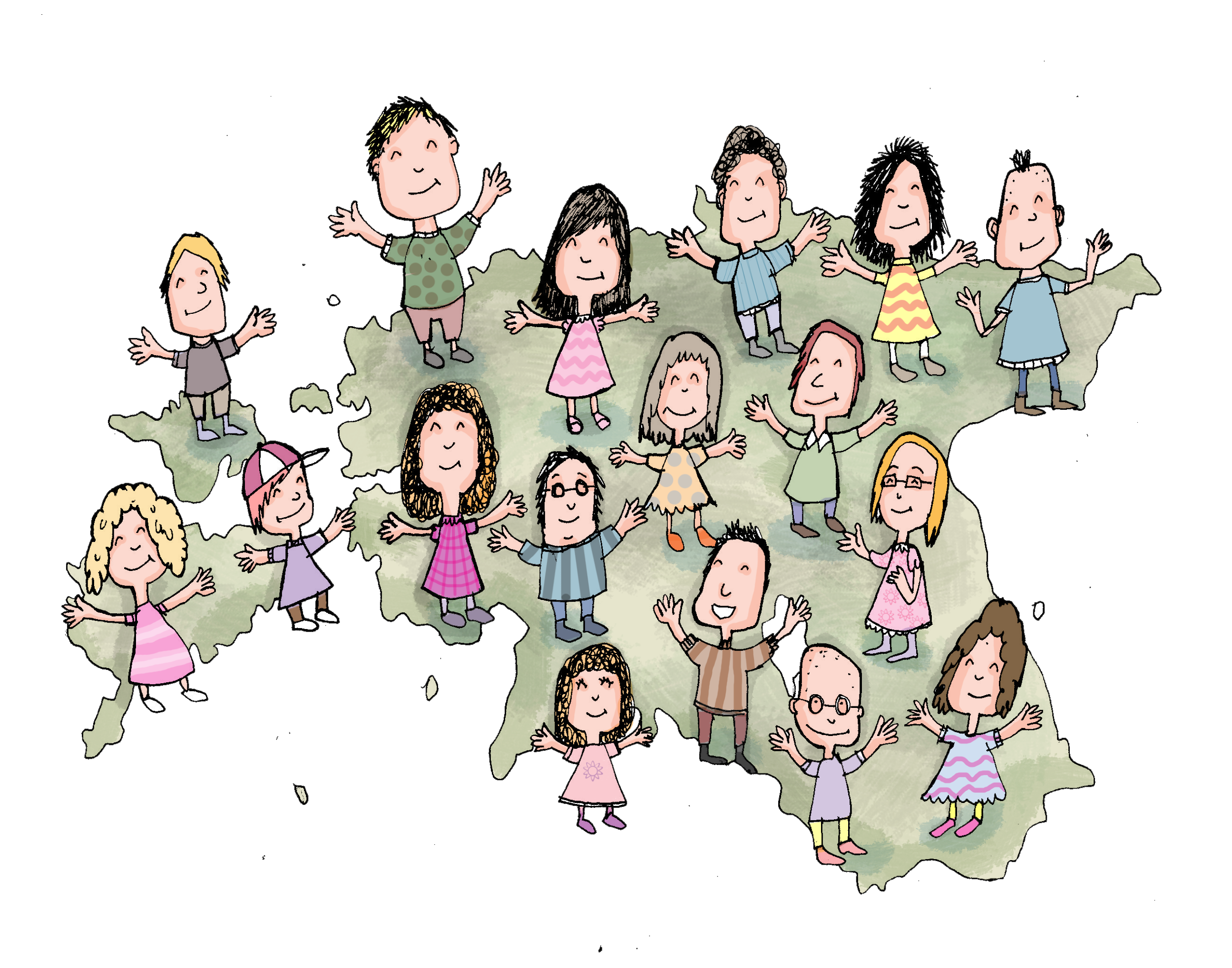 Umbes iga viies laps Eestis kogeb kiusamist vähemalt kahel-kolmel korral kuus. 
Ise on teisi kiusanud iga kümnes laps, kusjuures 5% lastest on kiusaja/ohvri kaksikrollis.  (PISA, 2015, 2019)
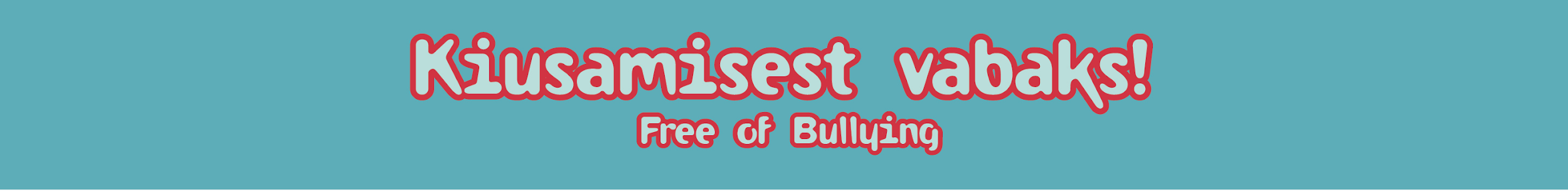 MITTE KÕIK POLE KIUSAMINE
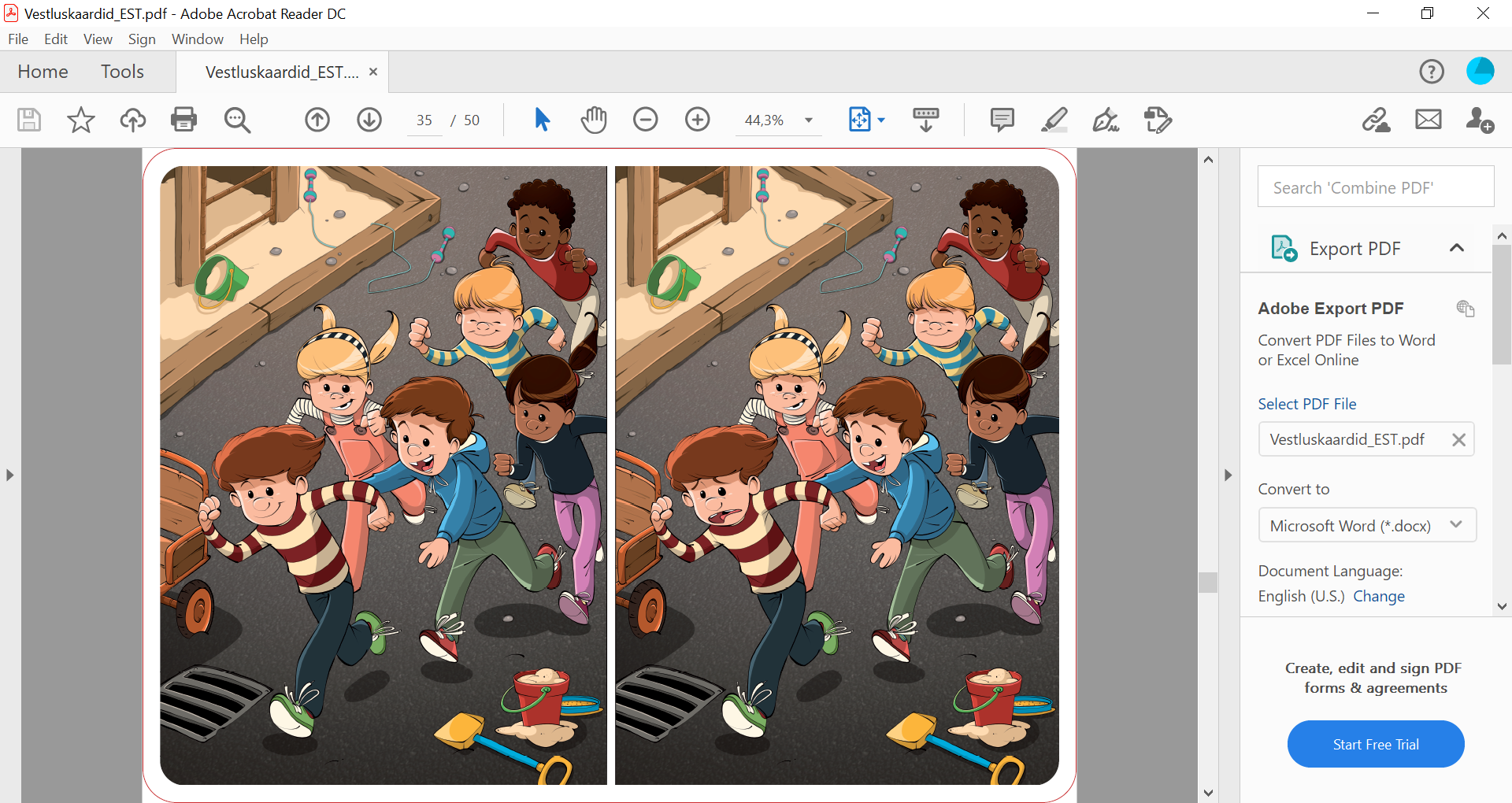 Sõbralik nokkimine nalja pärast. Kui sõbralikult nokitakse ning kõikidel osapooltel ongi päriselt lõbus, siis ei ole tegemist kiusamisega. Mäng või nali lakkab olemast lahe koostegutsemine, kui puudub vastastikune austus, ei täideta mängureegleid ja mõni mängijatest tunneb ennast sel põhjusel halvasti.

Konfliktid on paratamatud. Tavalist konflikti iseloomustab inimeste või rühmade vahel tekkinud pingeline olukord, kus tugevused ja nõrkused jagunevad võrdselt.
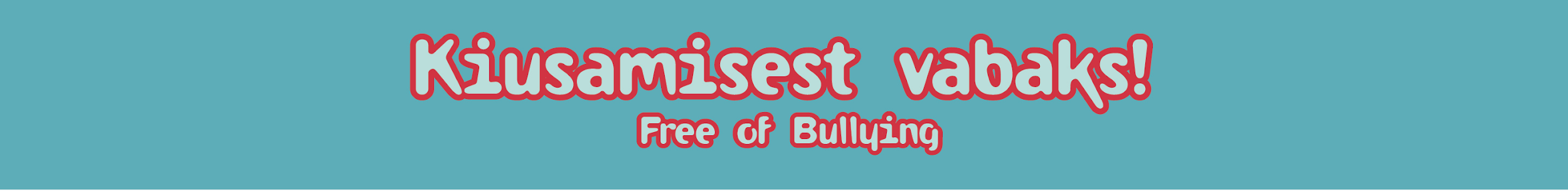 Kiusamine on grupis toimuv ühe inimese süsteemne ja tahtlik kahjustamine või eiramine olukorras, milles ta on sunnitud viibima ja kus tal on raske end kaitsta.


Korduv 
Tahtlik
Teisele haigettegemine
Kannatajal on raske end kaitsta 
Sunnitud kohalviibimine
Grupifenomen
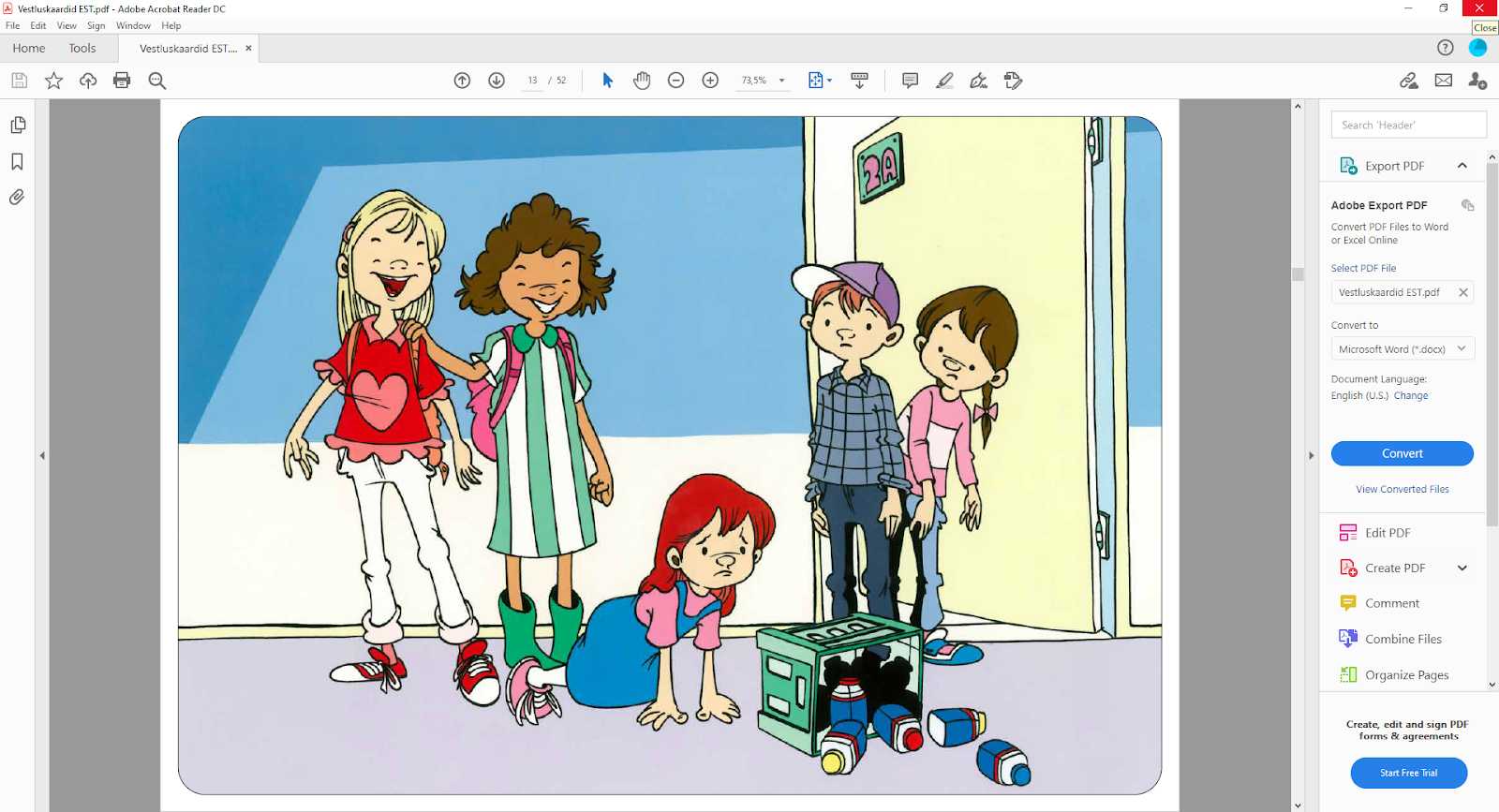 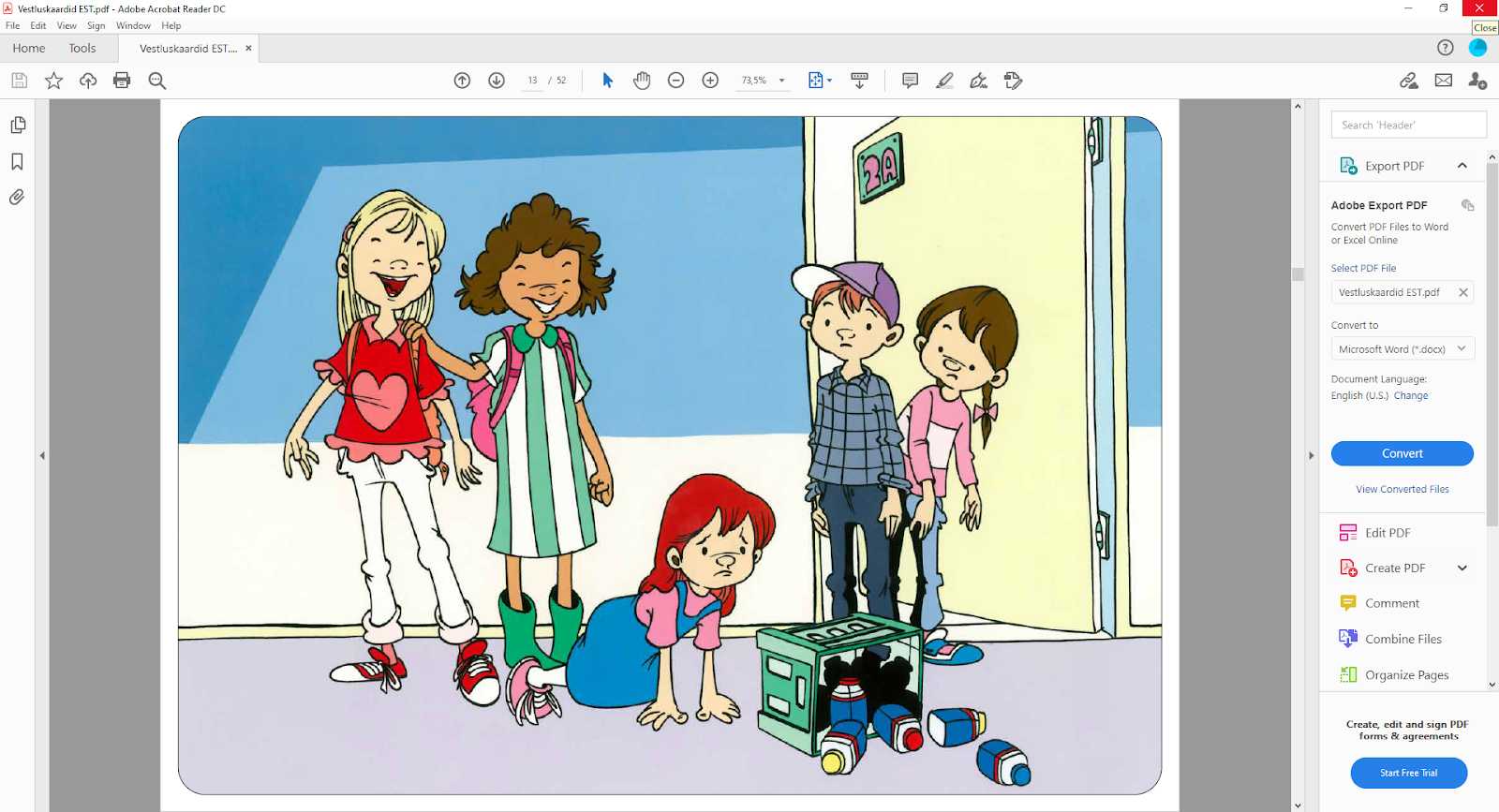 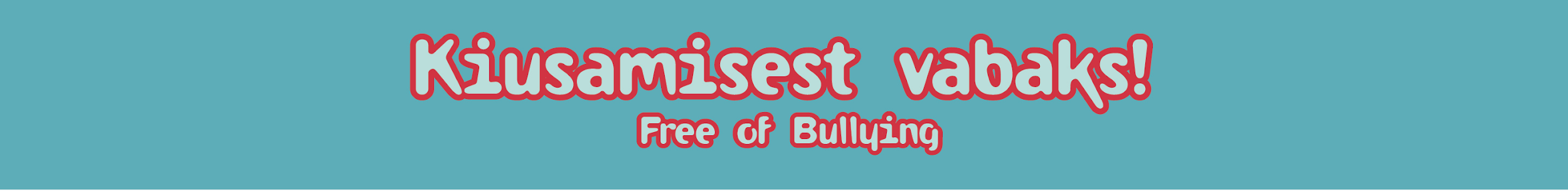 Rollid kiusamismudelis
Kiusatu - laps, keda kiusatakse.
Kiusajad - lapsed, kes algatavad kiusamisolukorra ning kiusavad selleks välja valitud lapsi.
Kiusver - laps, kes võib olla nii kiusaja kui kiusatu rollis.
Kaasajooksikud ehk kiusamise assistendid - lapsed, kes lähevad kiusajatega kaasa ning aitavad neid erinevates tegevustes.
Kiusaja poolehoidjad (õhutajad) - lapsed, kes toetavad kiusajaid ja kaasajooksikuid näiteks naeru või kiusajale ning kaasajooksikutele õlale patsutamisega. 
Kiusamise passiivsed pealtvaatajad - lapsed, kes on kiusamise tunnistajad, kuid jäävad passiivseks või teevad näo, et ei märkagi toimuvat.
Kaitsjad - lapsed, kes suudavad oma hirmust võitu saada ning sekkuvad aktiivselt kiusamise peatamiseks.
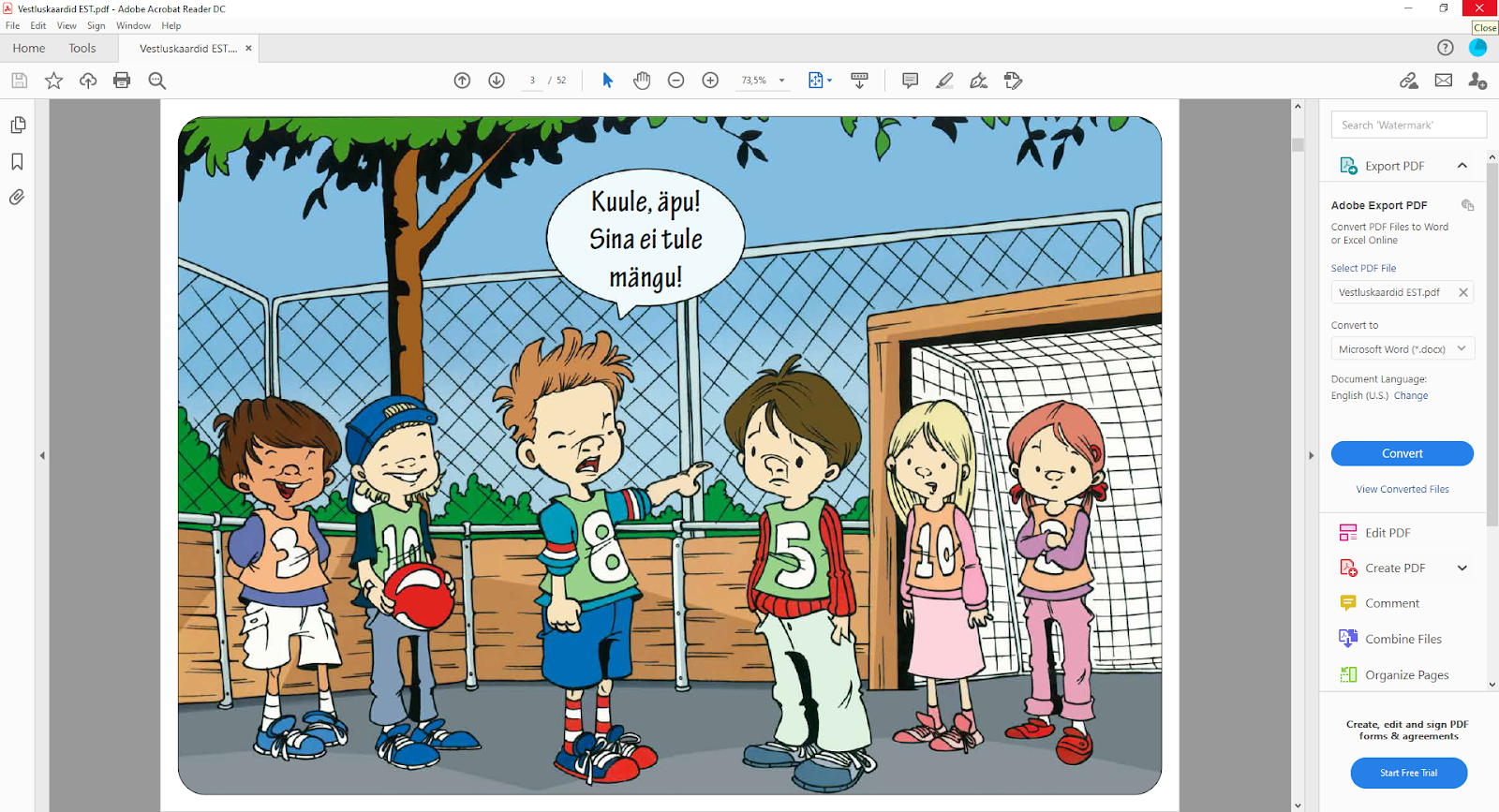 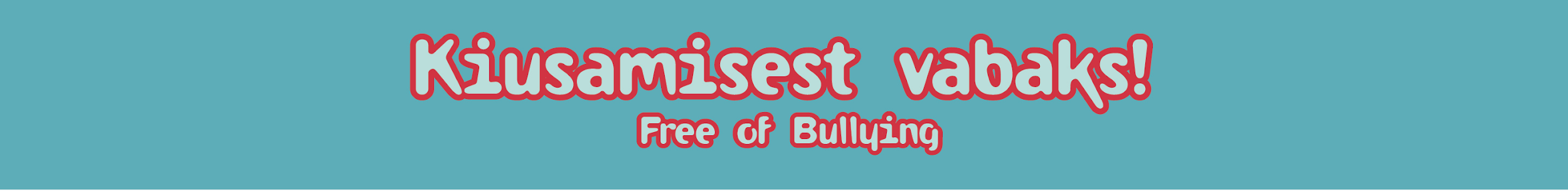 Kiusamise liigid
Verbaalne: narrimine, mõnitamine, ähvardamine

Füüsiline: löömine, tagumine, tõukamine, tee peal ees seismine, takistamine, asjade peitmine

Varjatud ehk suhetega seotud kiusamine: seltskonnast ja ühisüritustest välja jätmine, grupist väljaarvamine, tõrjumine, grimassitamine, ignoreerimine, kuulujuttude levitamine

Küberkiusamine: ebameeldivad postitused veebis, loata fotode üleslaadimine, libakontod, ähvardused SMS-i teel

Seksuaalse orientatsiooni teema, pagulaste ja migrantide teema ...
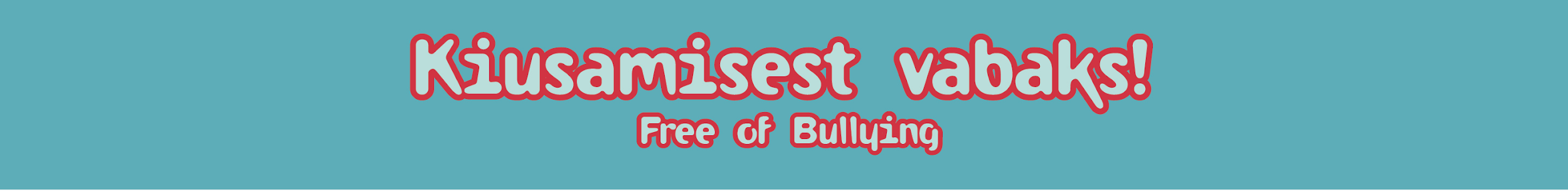 Kiusamise tagajärjed

Kiusamine mõjutab kõikide osapoolte arengut ja heaolu
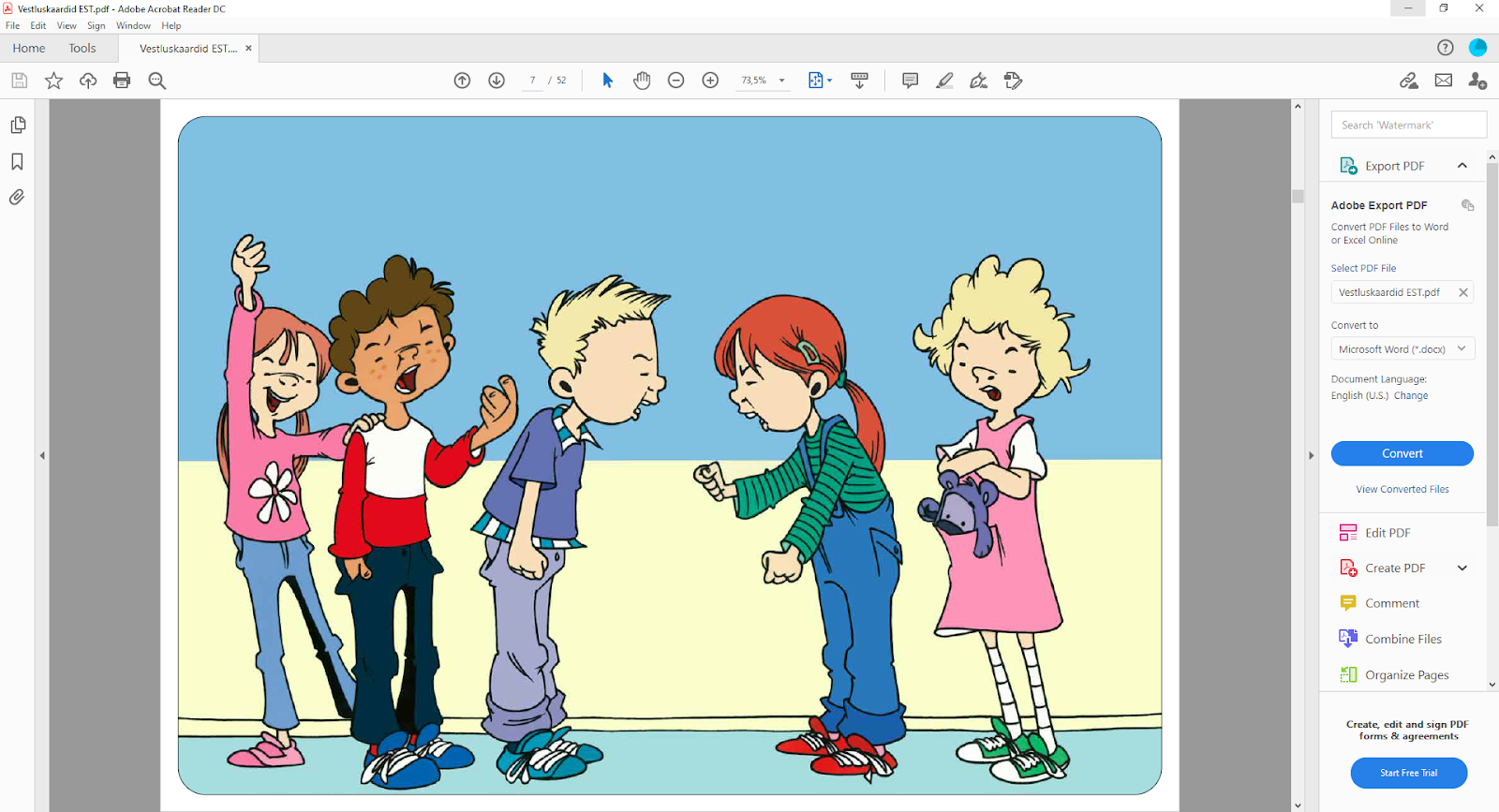 Ohver - üksildus, halvad mälestused kogu eluks, madal enesehinnang, masendus.
Kiusaja - riskikäitumine, agressiivsus, kriminaalsus.
Ülejäänud grupp - moraalne allakäik, passiivsus, hirm, heaolu kadumine ja õppeedukuse langus.
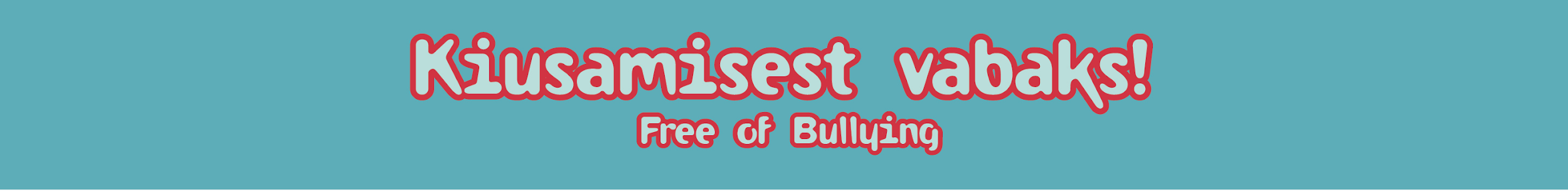 “Kiusamisest vabaks!” pöörab erilist tähelepanu kiusamise ennetamisel passiivsete pealtvaatajate rollile
Kiusamine saab toimuda siis, kui pealtvaatajad selle otseselt või kaudselt heaks kiidavad ja sellele ei reageeri.

Kui keegi sekkub kiusamisolukorda ja astub ohvri kaitseks välja, lõpeb kiusamine enamikel juhtudel kümne sekundi jooksul. 
Allikas:  www.bullying.org

SOOVITUS, MIDA ANDA ÕPILASTELE: 
Kui sekkumine on ohtlik või ei julge seda teha, siis räägi 
täiskasvanule, kuni olukord paraneb.
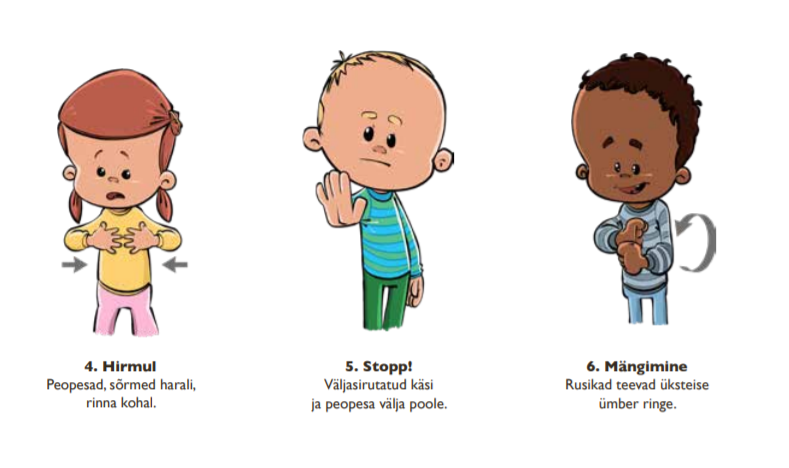 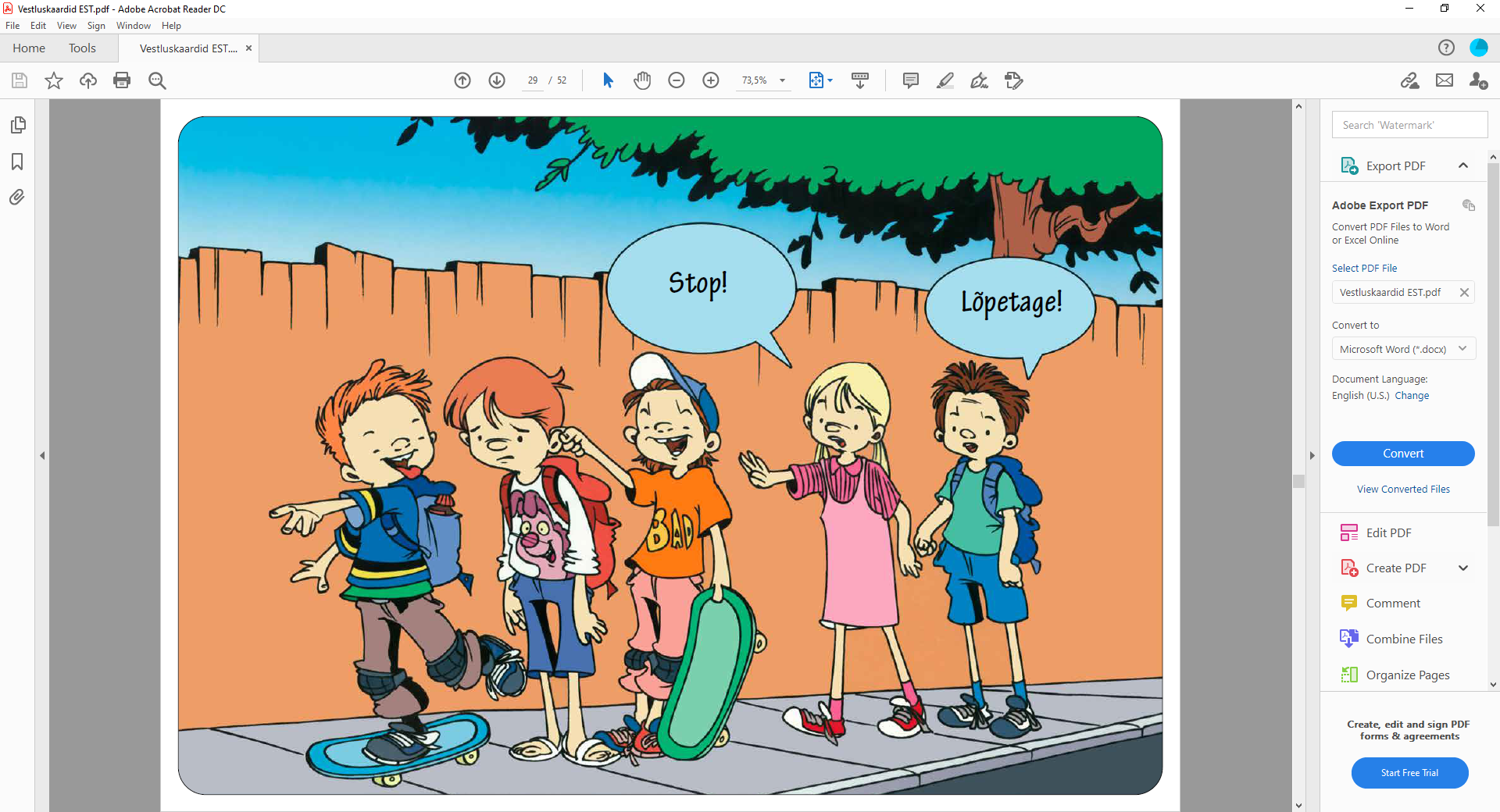 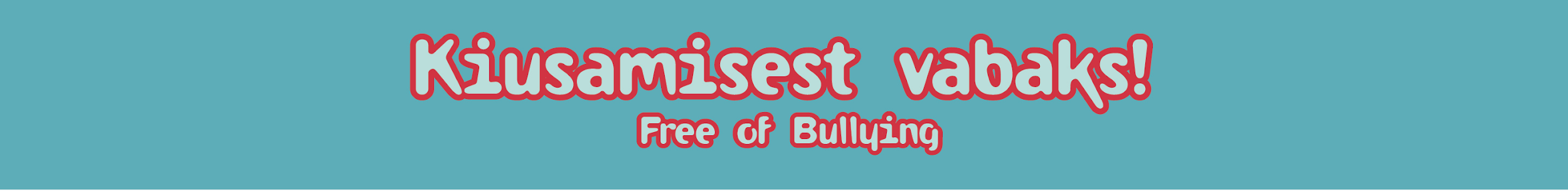 ÜLEVAADE PROGRAMMIST 
“KIUSAMISEST VABAKS!”
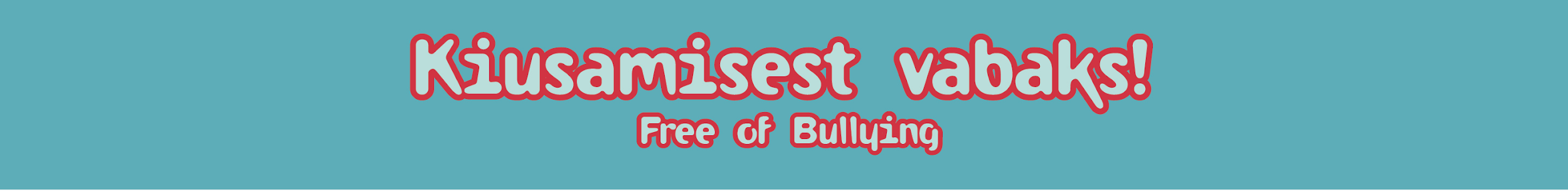 Millised on Teie senised teadmised programmist “Kiusamisest vabaks!”?
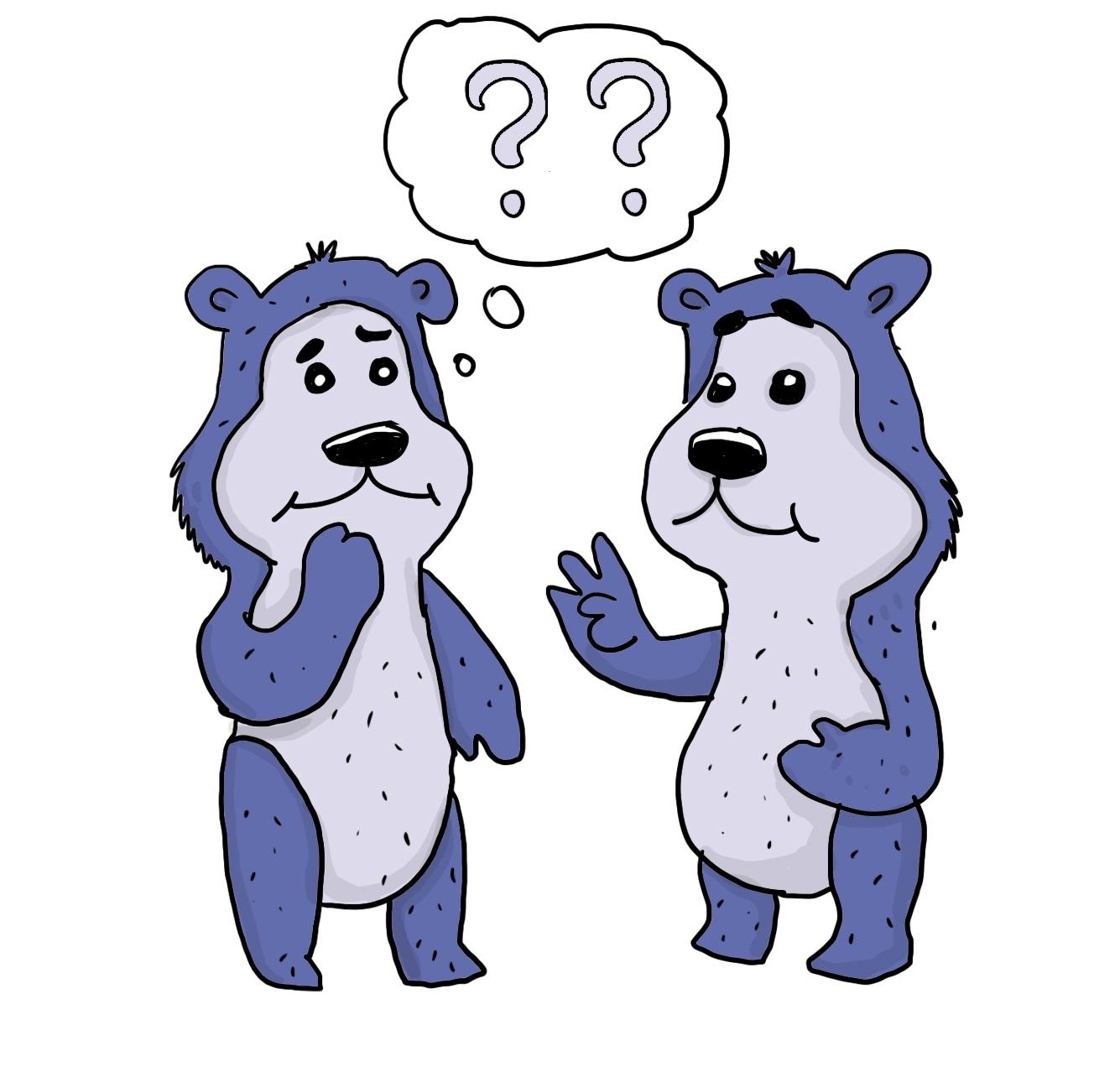 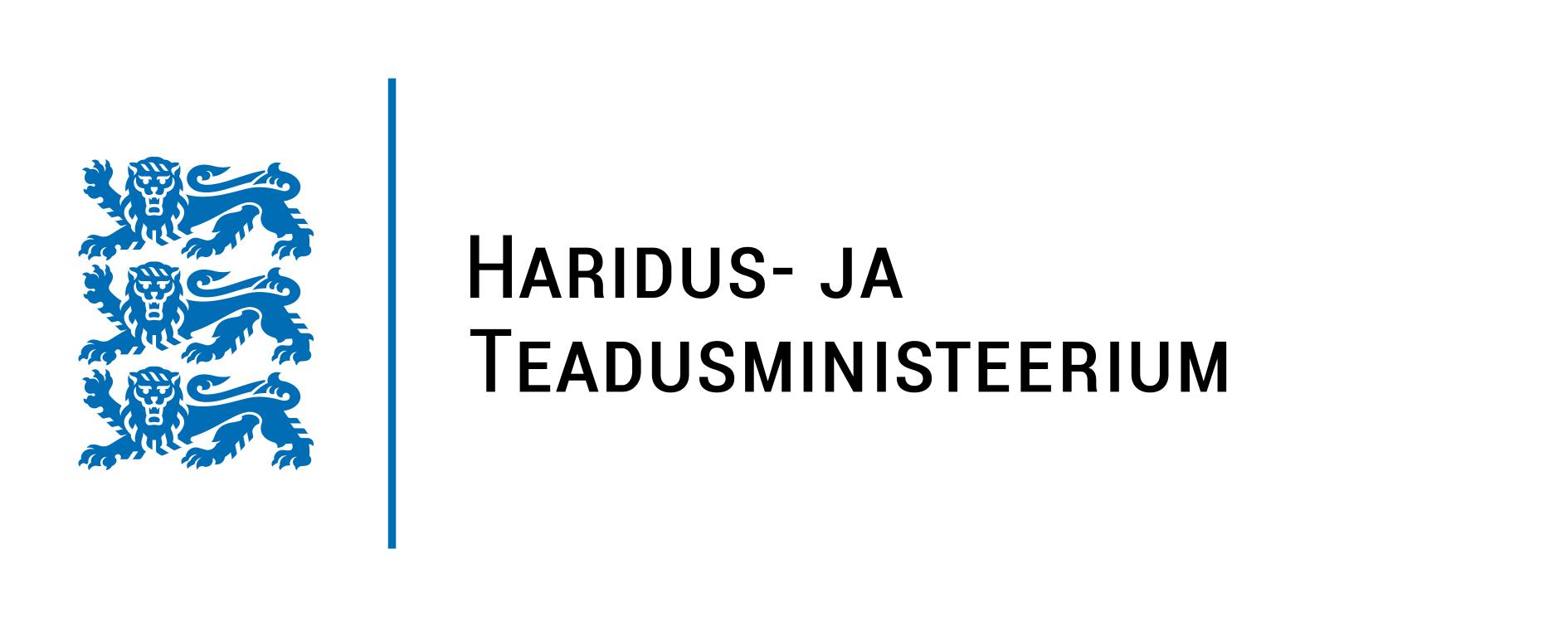 Aastal 2017 loodi Haridus- ja Teadusministeeriumi eestvedamisel Kiusamisvaba Haridustee koalitsioon, kuhu kuuluvad:
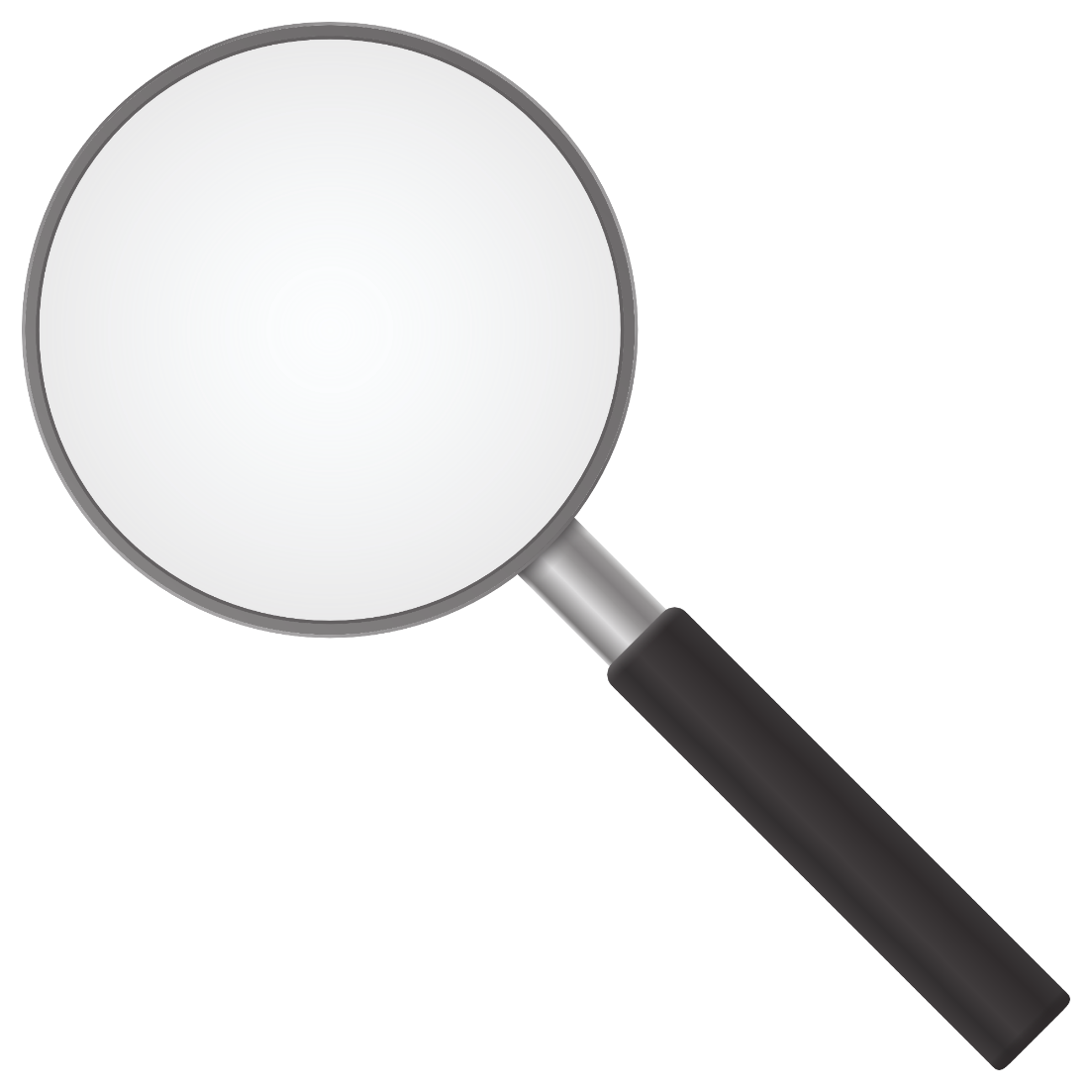 Lastekaitse Liit
Haridusprogramm
“Kiusamisest vabaks!”
kiusamisestvabaks.ee
Tervise Arengu Instituut
Käitumisoskuste mäng VEPA
vepa.ee
SA Kiusamisvaba Kool
Programm
Kiusamisvaba Kool (KiVa)kiusamisvaba.ee
MTÜ Vaikuseminutid
Programm 
Vaikuseminutid
vaikuseminutid.ee
Tartu Ülikooli eetikakeskus Väärtuskasvatusprogramm  eetikakeskus.ut.ee
Noorteühing TORE
  Mentorlusprogramm
www.tore.ee
Eesti Õpilasesinduste Liit
Projekt 
Salliv kool
sallivkool.ee
16
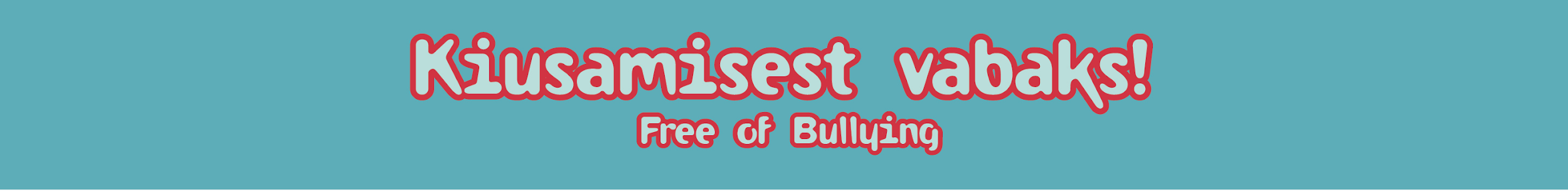 Programm „Kiusamisest vabaks!” toetab sujuvat üleminekut 
SÕIMEDESTLASTEAEDAKOOLIProgrammiga on liitunud ca 80% lasteaedu ja 30% koole.
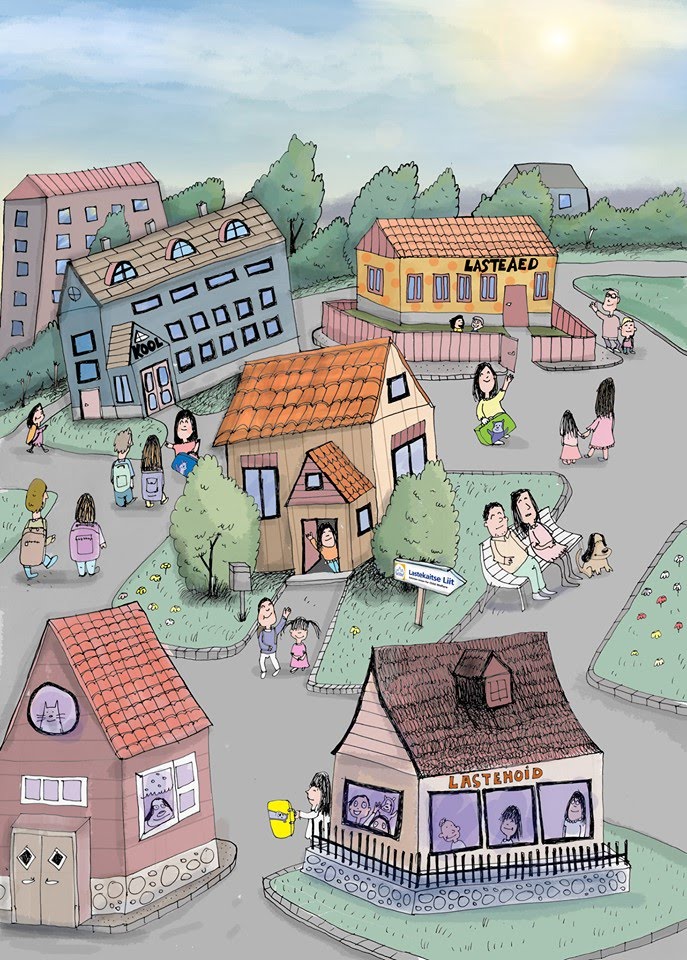 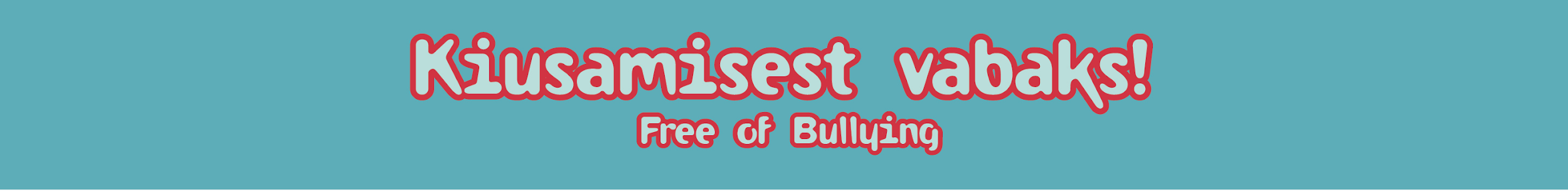 Programmi eesmärk on kaaslasi toetava ja tunnustava õhkkonna kujundamine, mille abil luuakse lastegruppides kiusamist ennetav käitumiskultuur, kus suhtutakse üksteisesse sallivalt ja austavalt, kus hoolitakse ning vajadusel ollakse julged, sekkutakse ja kaitstakse kaaslast. 
Programmi eestvedaja Eestis on MTÜ Lastekaitse Liit (alates 2010. a lasteaedades; alates 2013. a koolides; alates 2018. a sõimerühmades ja lapsehoidudes).
Programm töötati välja Taani Roskilde ülikooli teadlaste poolt (2007) ning on kooskõlas Eesti põhikooli riikliku õppekava alusväärtuste ja üldpädevuste kujundamise põhimõtetega.
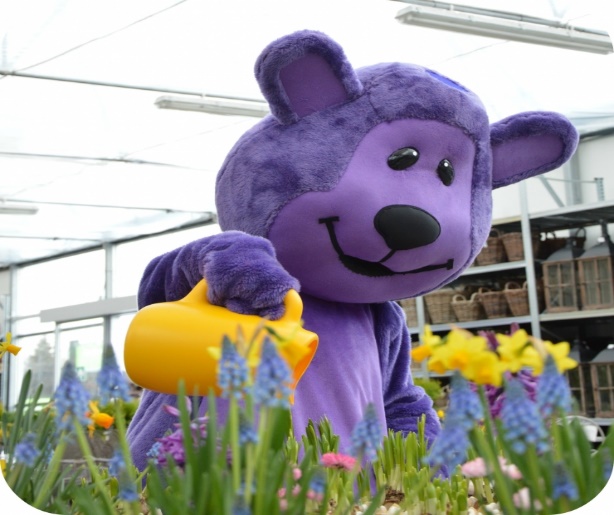 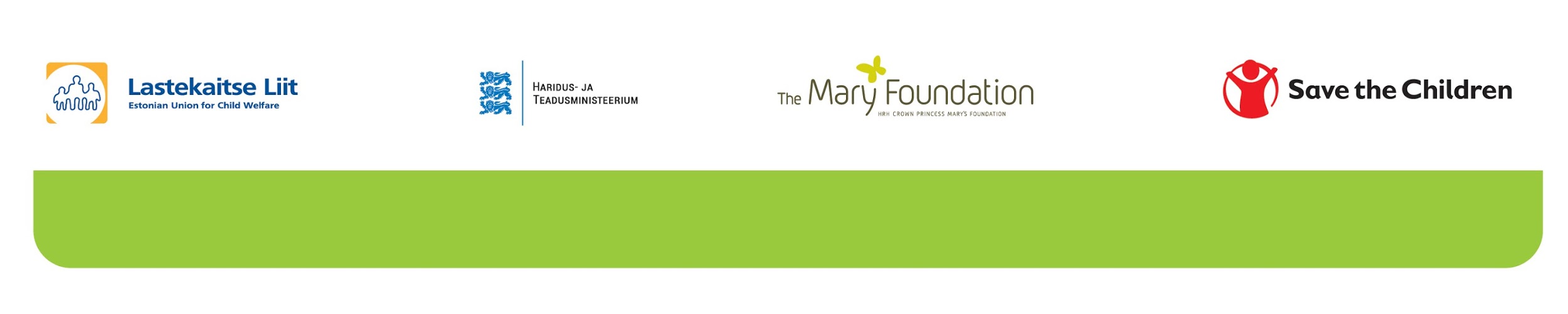 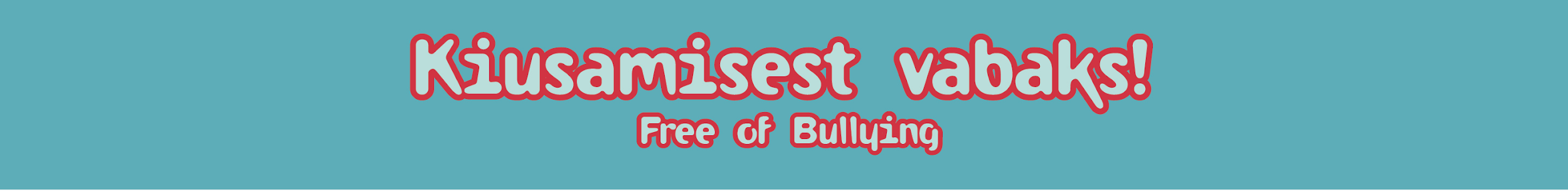 Metoodika uuringud Taanis
Taani metoodika uuringud, mis viidi läbi Taani Lastekaitse Liidu (Save the Children Denmark), Roskilde ülikooli ja teadlaste poolt viie aasta jooksul (2007-2011), näitavad:

53% küsitletud õpetajatest ja teistest spetsialistidest toob esile, et lapsed suudavad ise kiusamisolukorda kõige paremini lahendada;
58% toob esile, et lapsed on muutunud üksteise suhtes hoolivamaks. Lapsed julgevad sekkuda, kui näevad kedagi ebaõiglaselt tegutsemas;
60% programmis osalenutest toob esile, et lapsed on muutunud abivalmimaks üksteise vastu. 
Roskilde Ülikooli teadlaste ja uuringufirma Wilke, 2011
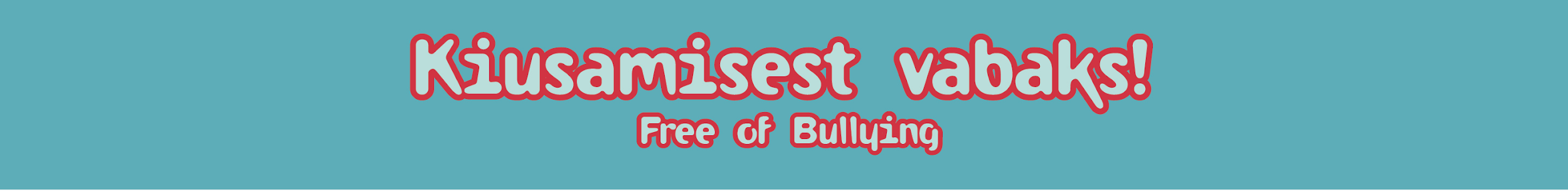 Metoodika uuringud Eestis

"Kiusamisest vabaks!" metoodika kaheaastase efektiivsusuuringu tulemused lasteaedades ja koolides näitavad:
“Kiusamise probleem on metoodika järjepideva rakendamise järel kahanenud - nii õpetajate, lapsevanemate kui õpilaste vaatenurgast. Eriti avaldub see verbaalse kiusamise ja kaaslaste ignoreerimise vähenemises”.
“Lasteaiarühmades ja kooliklassides, kus õpetajad rakendavad metoodika elemente igapäevaselt, kasutavad lapsed aktiivsemalt tundeid ja suhtlemist kirjeldavat sõnavara. Laiem verbaalne repertuaar annab omakorda võimaluse probleemolukordi ennetada ja neisse tasakaalukalt sekkuda”.
Teostaja: Psience OÜ, Eesti uuring 2015-2016
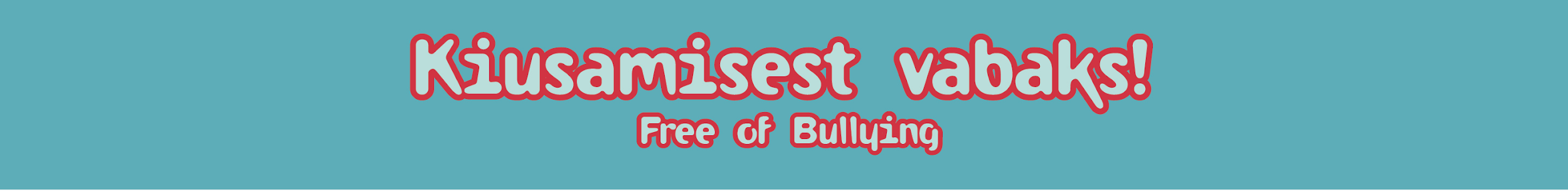 OOTUS VANEMATELE: programmi põhiväärtusi rakendatakse ka kodus ja suheldes teiste vanematega
Kiusamise ennetustöö vundament on väärtused
SALLIVUS   Arvestame üksteise erinevustega ja      
                       kohtleme teineteist võrdsetena.

AUSTUS       Arvestame kaaslastega ja oleme oma       
                       viisaka käitumisega teineteisele eeskujuks.

HOOLIVUS   Näitame kaaslaste suhtes üles huvi ja 
                        abivalmidust.

JULGUS        Jääme endale kindlaks ja kaitseme üksteist  
                         ebaõigluse eest.

Kõik ei saa olla klassis parimad sõbrad, kuid kõik saavad ja peavad olema head kaaslased ehk käituma neljast põhiväärtusest lähtuvalt.
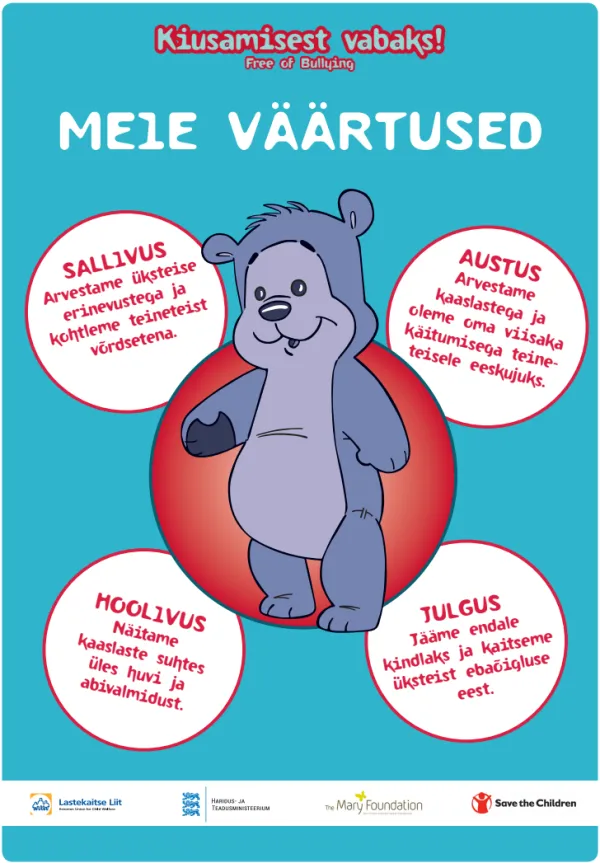 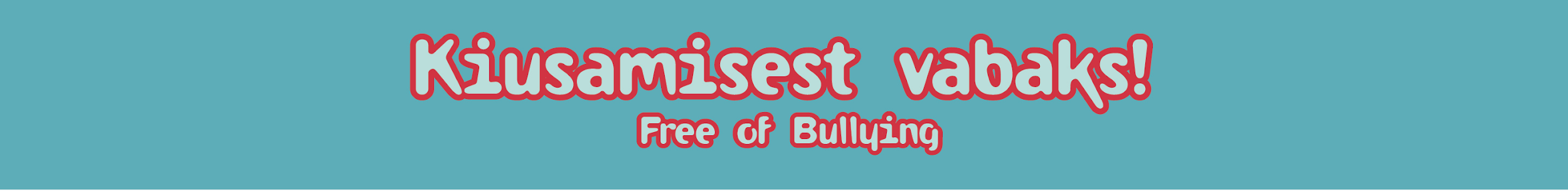 ÕPPIMINE MÄNGU KAUDU 

Laste hulgas on hea õhkkonna loomiseks välja töötatud sotsiaalsed käitumismudelid, mille edastamise metoodika koondub 
vanusepõhisesse “Kiusamisest vabaks!” metoodilise kohvrisse
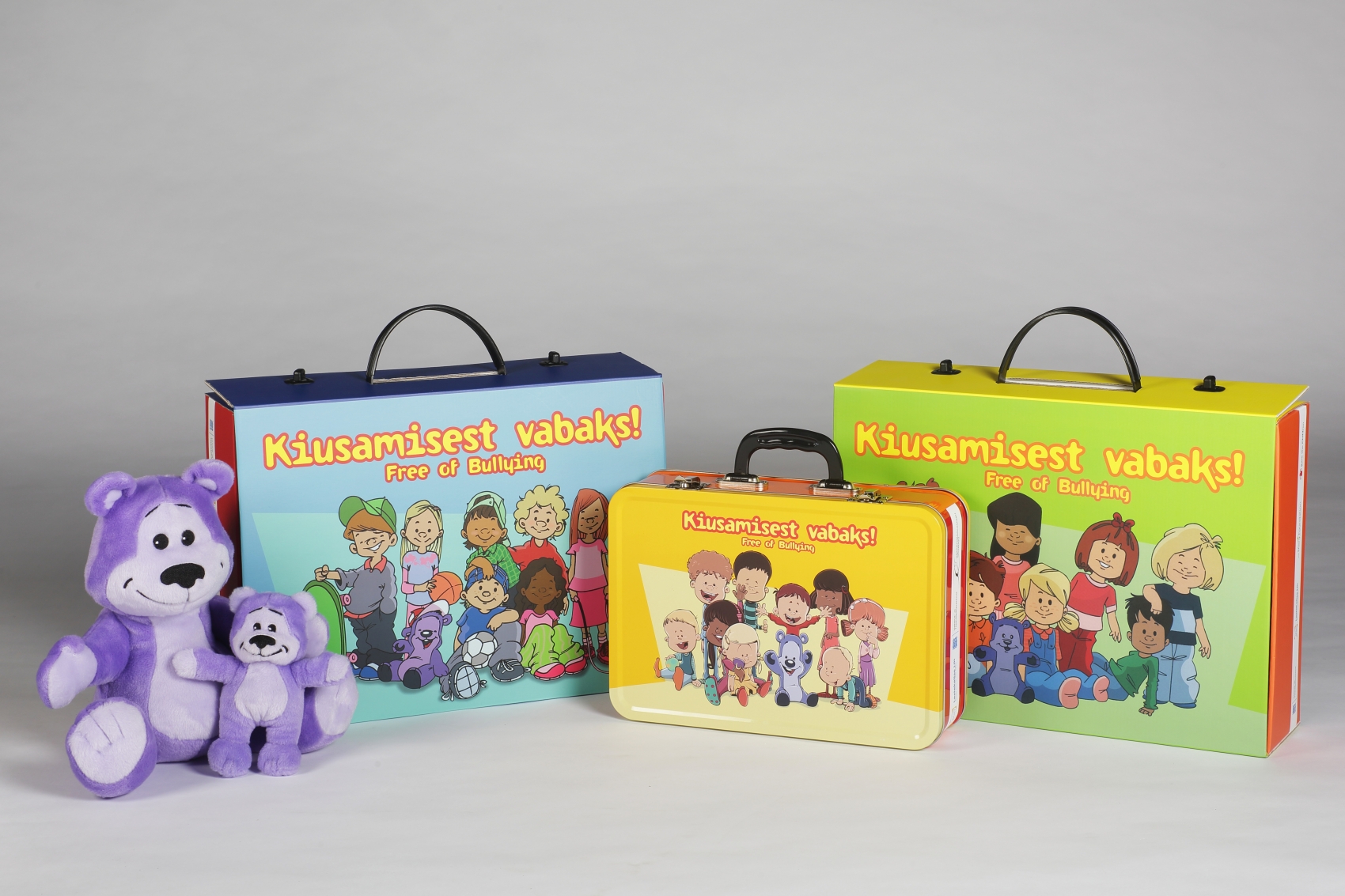 Sinine kohver – koolides

Roheline kohver - lasteaedades 

Oranž kohver - 0-3-aastaste laste rühmades
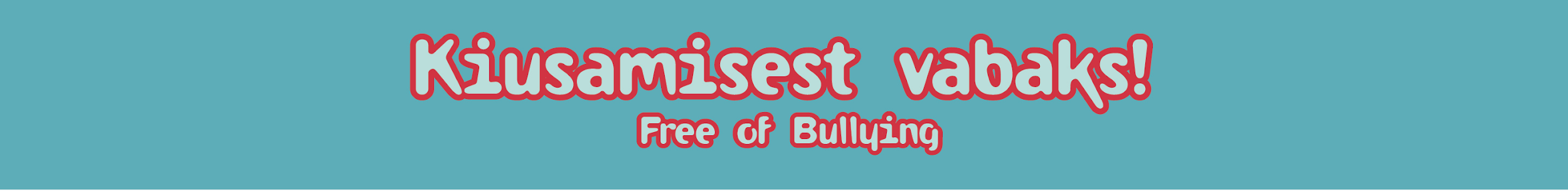 Programmi sümbol 

Nimetus - Sõber Karu. 

Lilla värvitoon - turvalisuse ja sallivuse värv. 
Rahvusvahelise kiusamisvastase päeva värv.

Õpetaja õppevahend, iga lapse sõber.

Hea kaaslane hea kaaslase mõiste ning programmi põhiväärtuste meenutaja.

Suur Sõber Karu on kaasatud kõikidesse programmi tegevustesse.
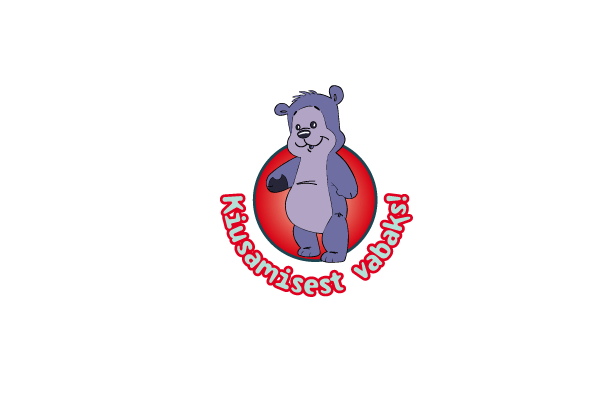 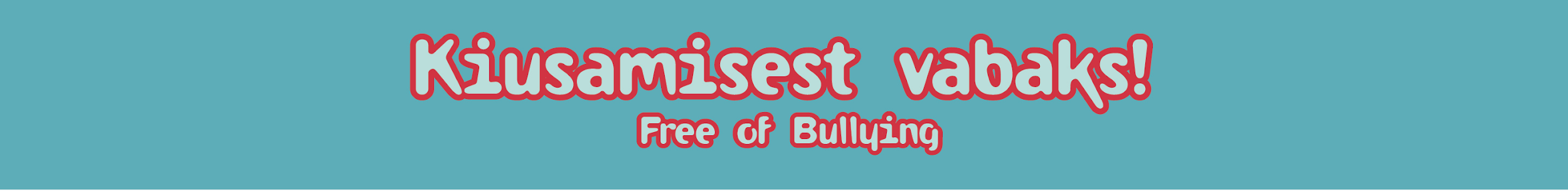 Programmi „Kiusamisest vabaks!” 
kooli metoodiline materjal
Suur (29 cm) pehme Sõber Karu õpetajale
Klassi valikul väikesed Sõber Karud õpilastele
Raamat „Kiusamisest vabaks! teoreetiline ja
     praktiline käsiraamat“
Raamat „Koos õues. Õuetegevuste raamat“
Raamat „Paremad sõbrad. Sõprusprogramm“
Raamat „Seda, keda puudutatakse, ei kiusata“
Vestluskaardid 21 tk + 5 tk (ainult digitaalselt)
Plakatid „Meie väärtused“ (täidetud ja täidetav)
Plakat „Viis nõuannet lapsevanemale“ 
Kirjad lapsevanematele
Arutelukaardid õpetajatele ja lastevanematele
Teemapostkaardid
Õppemäng „Sõber Karu“
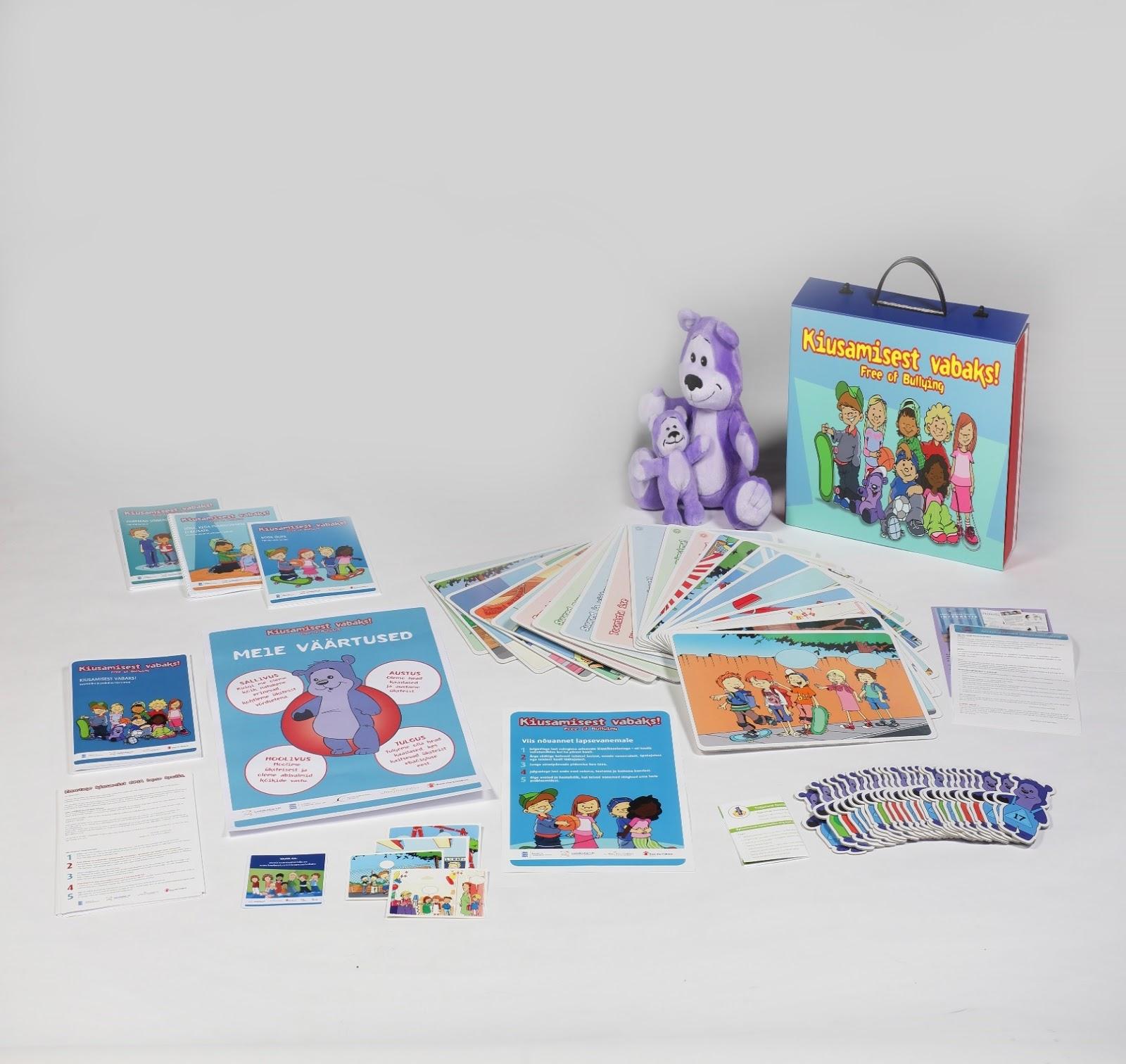 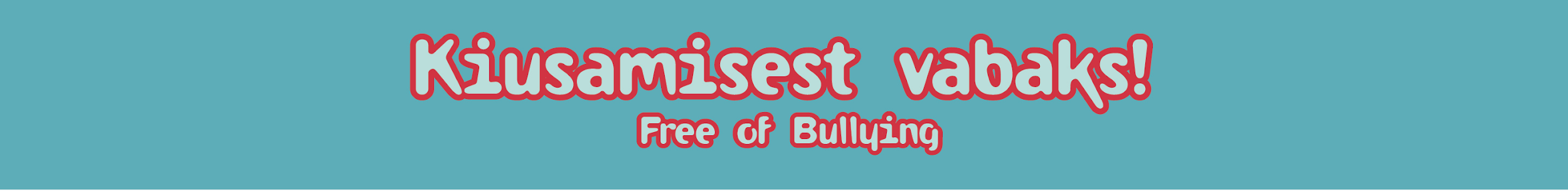 Suur Sõber Karu perede külastaja ning ühendajana
Suur Sõber Karu käib nädalavahetustel kodudes graafiku alusel.
Esimene näidississekanne albumisse õpetajalt.
Lugege koos perega albumist lapse klassikaaslaste perede kohta. Tutvuge erinevate perede ning nende tegemistega. 
Tehke perega koos albumisse jutukesi enda nädalavahetusest ning lisage joonistusi/fotosid (fookuses väärtused, mitte materiaalsed eelised).
Klassis saab laps tutvustada albumi abil enda peret ja tunda uhkust oma pere üle.
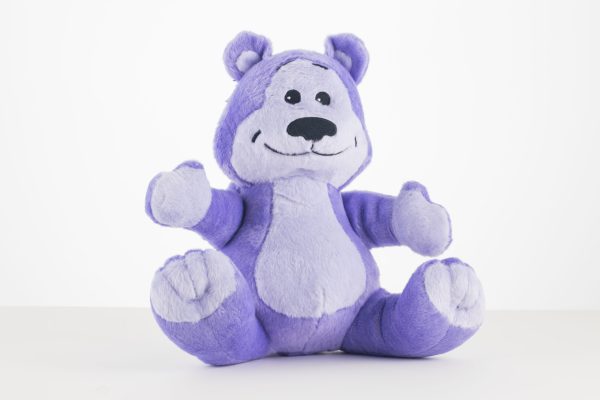 Näide 1.    Kirjutage lapsega eelnevalt arutades, mis teeb tema perele kõige rohkem rõõmu.                   Lisage joonistusi või fotosid.
Näide 2.    Kirjutage lapsega eelnevalt arutledes, millised toredaid tegevusi tehti nädalavahetusel koos perega.              
                  Lisage joonistusi või fotosid.
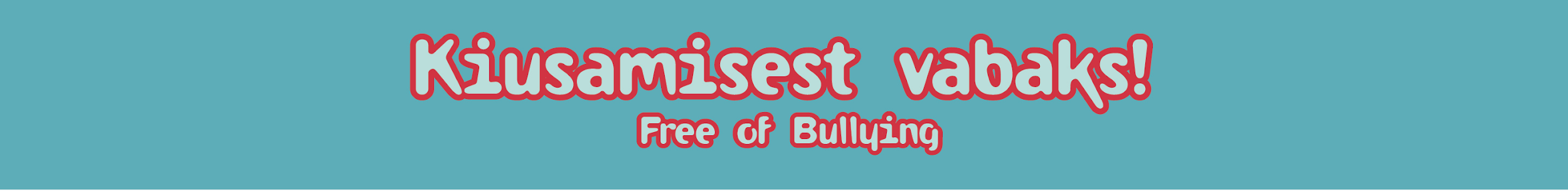 PROGRAMMI VÄÄRTUSTE JA PÕHIMÕTETE
JUURUTAMINE HARIDUSASUTUSES KOOSTÖÖS LASTEVANEMATEGA
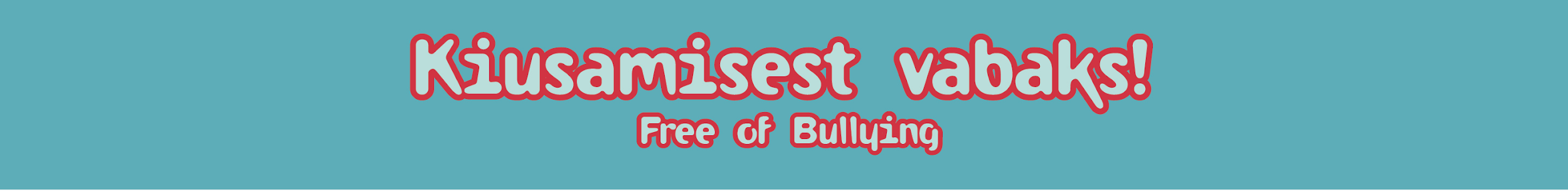 „Kiusamisest vabaks!“ programmi väärtuste juurutamine haridusasutuses
Lastega töötavad professionaalid ehk kogu asutuse personal. Neid innustatakse ja juhendatakse sallivust suurendavate sotsiaalsete käitumismudelite rajamisel. Kõik töötajad on eeskujudeks.
Lapsevanemad, keda innustatakse programmi tegevusi toetama ja muudetakse otseste ettepanekutega nende tegevuste eest vastutavaks.
Lapsed, keda kaasatakse kogu lastekollektiivi. Erilist tähelepanu pööratakse passiivsetele pealtvaatajatele, kes moodustavad tähtsa osa tõrjumismudelitest.
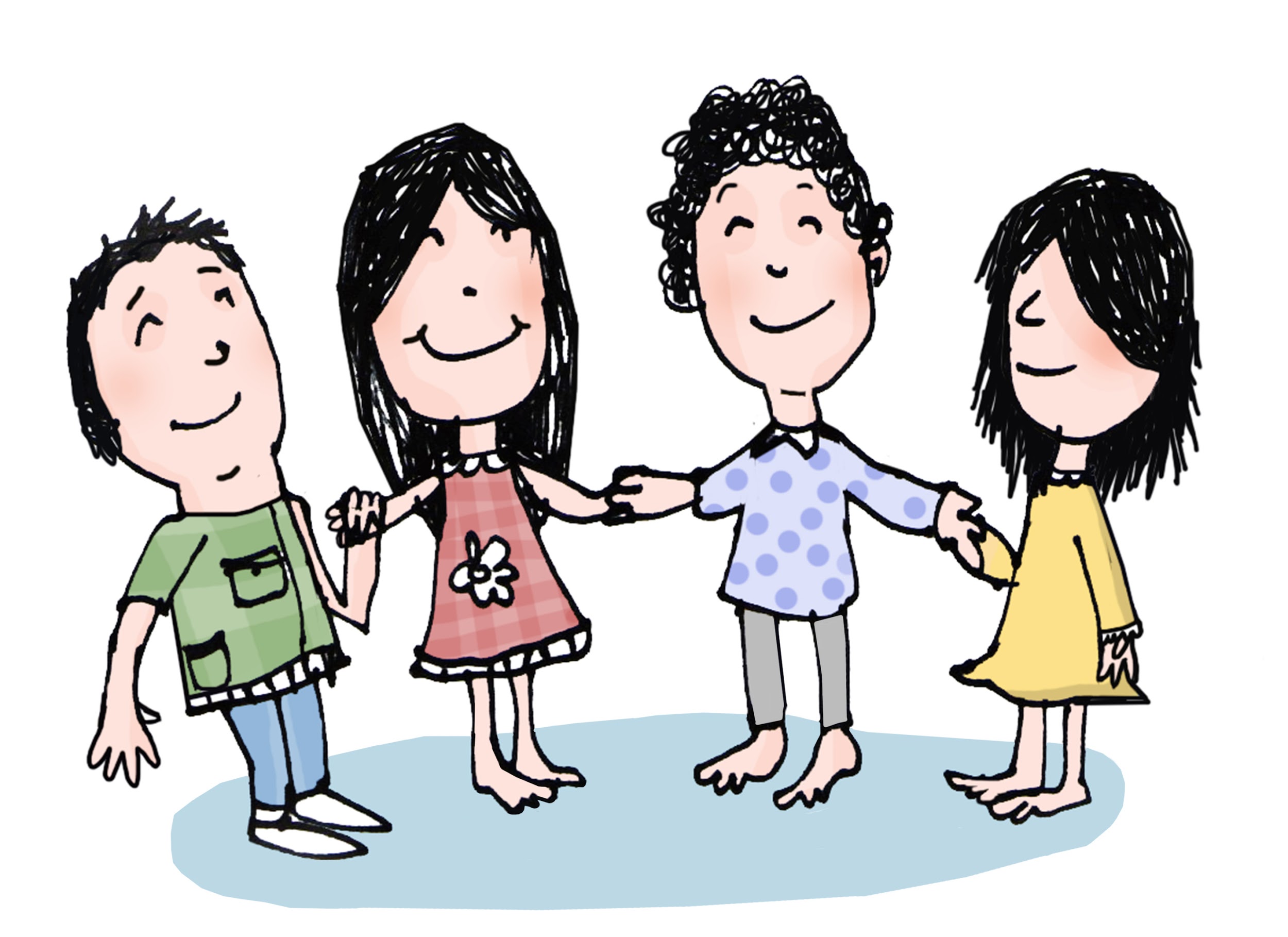 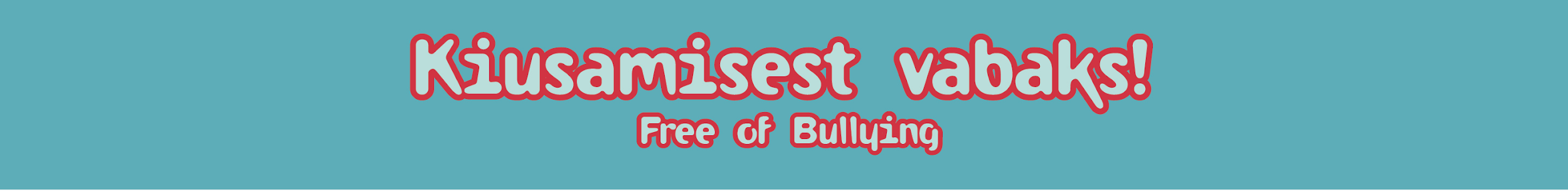 OOTUS VANEMATELE: programmi põhiväärtusi rakendatakse ka kodus ja suheldes teiste vanematega
Kiusamise ennetustöö vundament on väärtused
SALLIVUS   Arvestame üksteise erinevustega ja      
                       kohtleme teineteist võrdsetena.

AUSTUS       Arvestame kaaslastega ja oleme oma       
                       viisaka käitumisega teineteisele eeskujuks.

HOOLIVUS   Näitame kaaslaste suhtes üles huvi ja 
                        abivalmidust.

JULGUS        Jääme endale kindlaks ja kaitseme üksteist  
                         ebaõigluse eest.

Kõik ei saa olla klassis parimad sõbrad, kuid kõik saavad ja peavad olema head kaaslased ehk käituma neljast põhiväärtusest lähtuvalt.
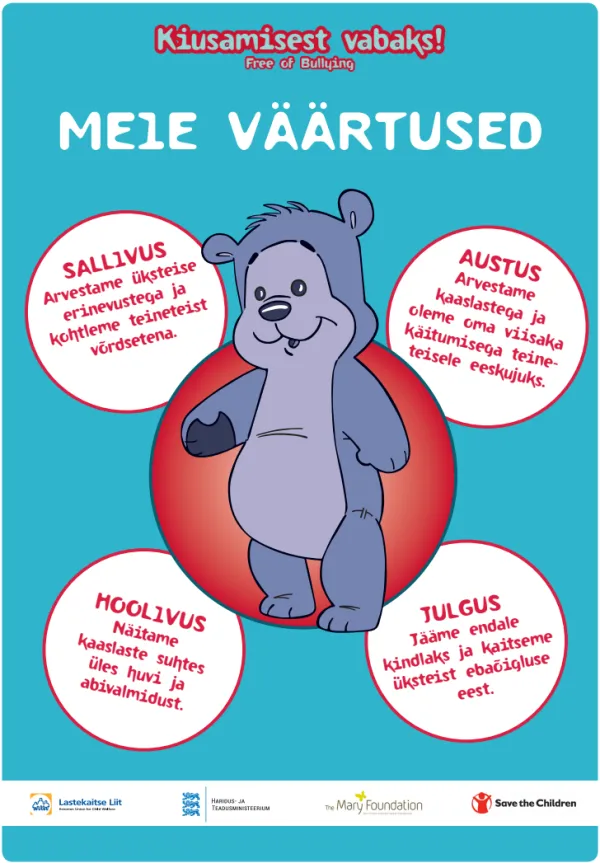 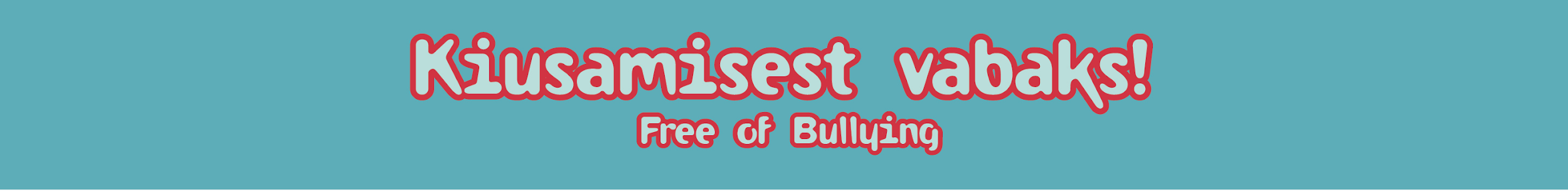 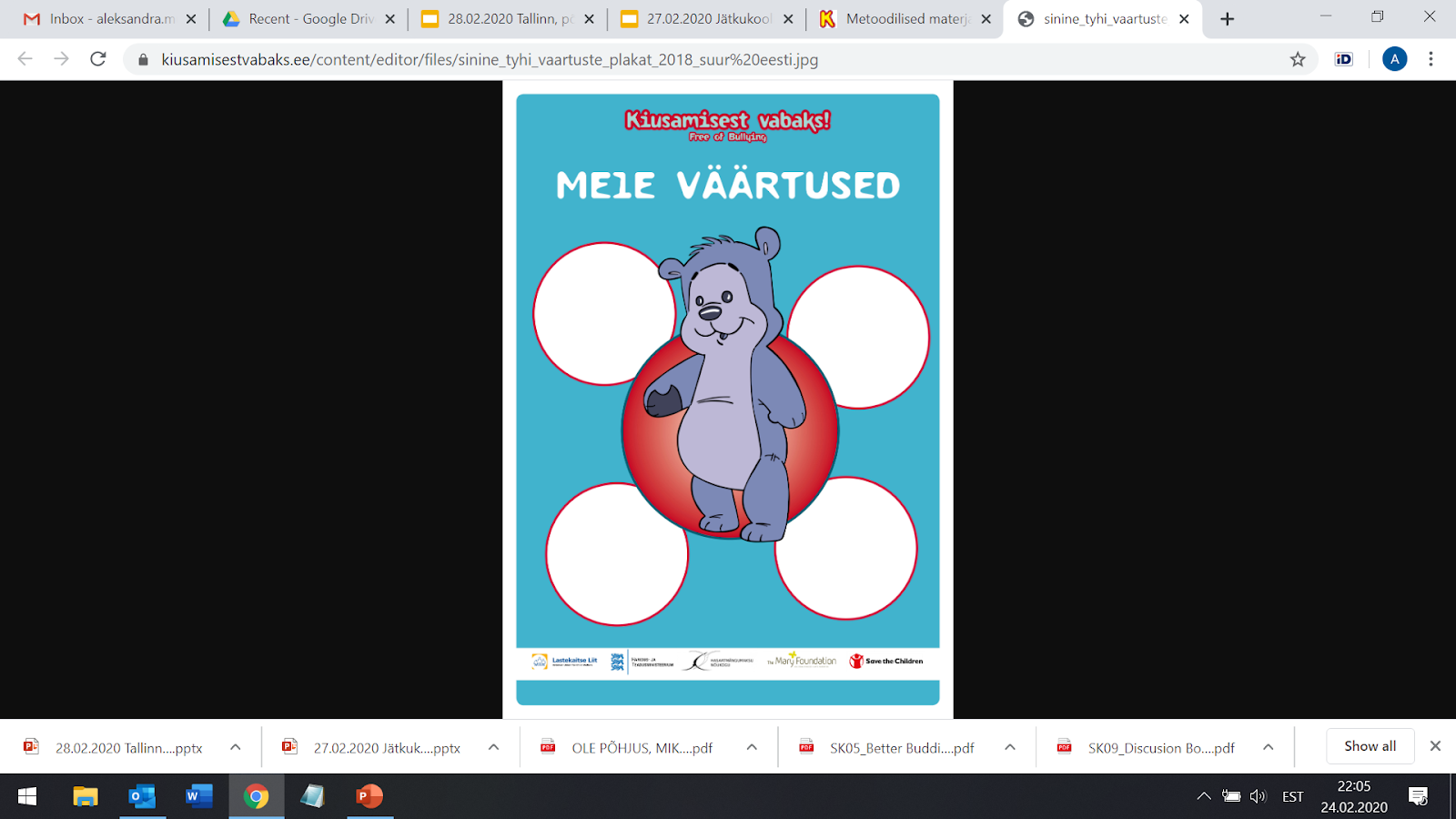 Harjutus lastevanematele: 
väärtuste tutvustamine “Vanem kui eeskuju” 
(vanemad täidavad tühje plakateid rühmades)Olen hooliv lapsevanem, sest ma  ....Olen salliv lapsevanem, sest ma  ....Olen austav lapsevanem, sest ma  ....Olen julge lapsevanem, sest ma ....Täidetud plakat jääb klassi õpilastele uurimiseks ja täiendamiseks.
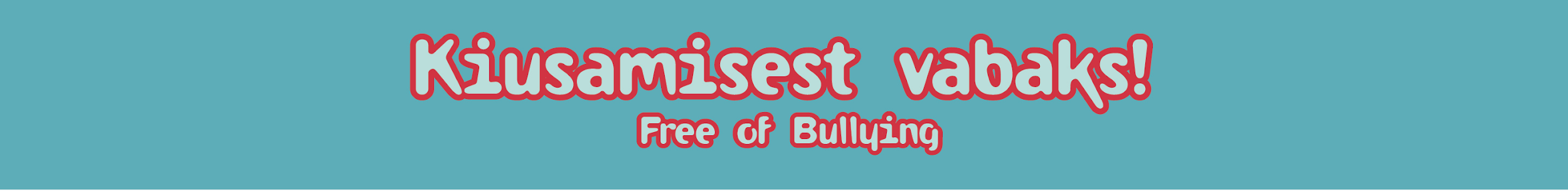 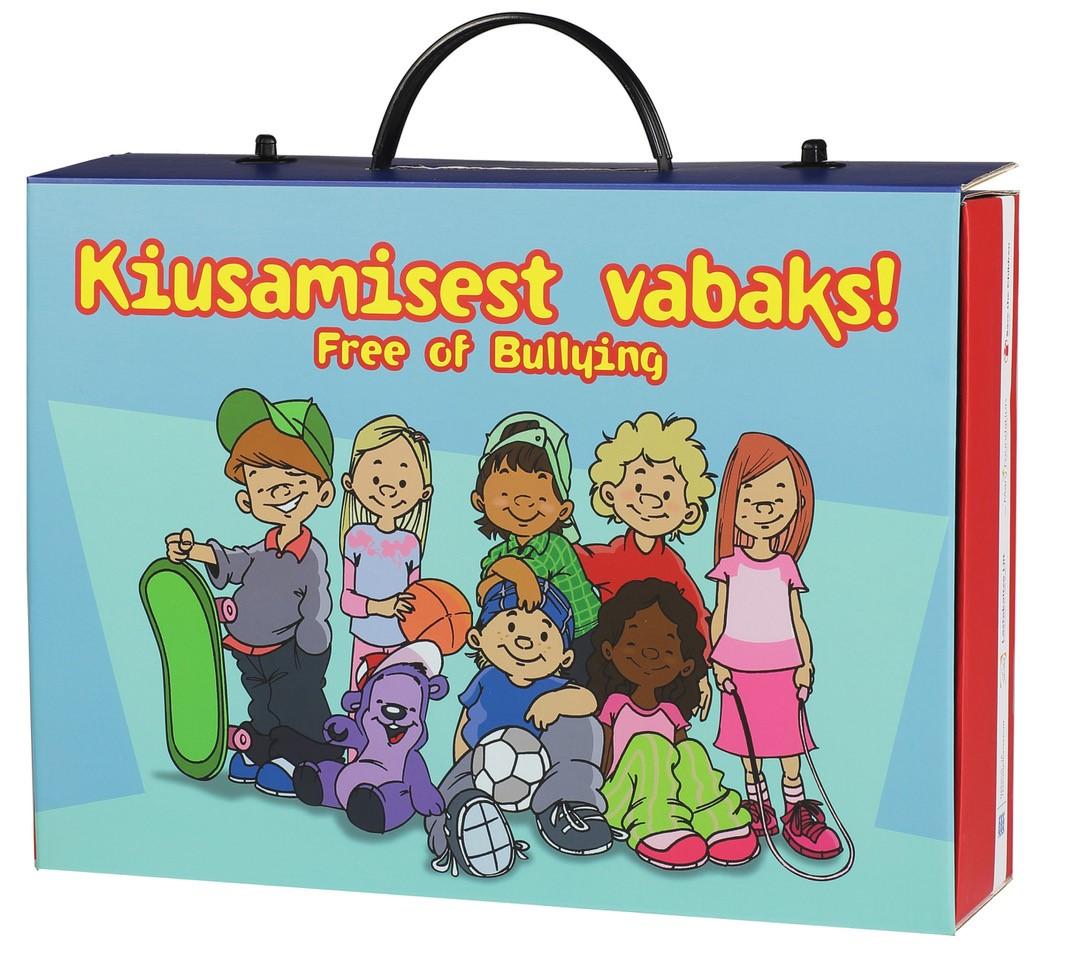 „Seda, keda puudutatakse, ei kiusata“ -
hea puudutuse õpetamise metoodika
Metoodika kohaselt kuulatakse õpetaja poolt loetud või jutustatud lugu ning samal ajal joonistatakse sama lugu kaaslase seljale.
Hea puudutuse käigus vallandub õnnehormoon oksütotsiin, mis muudab inimesi teineteisega lähedasemaks. Oluline: loa küsimine, soovi aksepteerimine, tänamine.  

Metoodika kasutamine eesmärgid: 
Õpilased on klassiruumis lähedasemad ja omavahel heades suhetes. 
Õpilane teab, mis vahe on heal puudutusel (pai, kallistus jne) ja halval puudustusel (löömine, näpistamine jne). 
Õpilane julgeb enda soove välja öelda (keeldumine, nõustumine) ning teab, et tema ning kaaslase soovi tuleb austada. 
Õpilane tunneb end koolipäeva jooksul lõõgastunult.
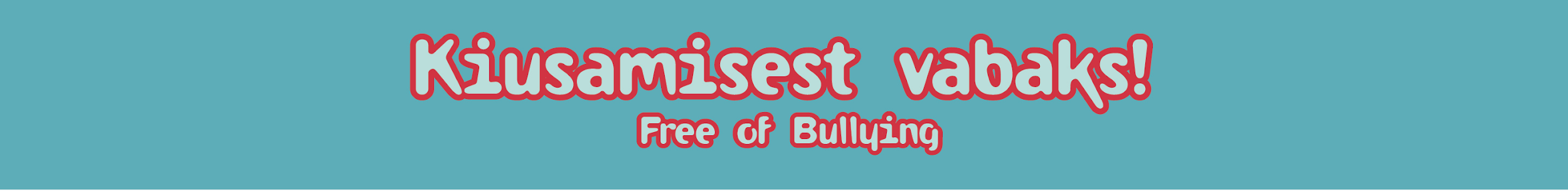 Proovime ka! 
Leidke paariline - küsige nõusolekut tema seljale joonistamiseks.
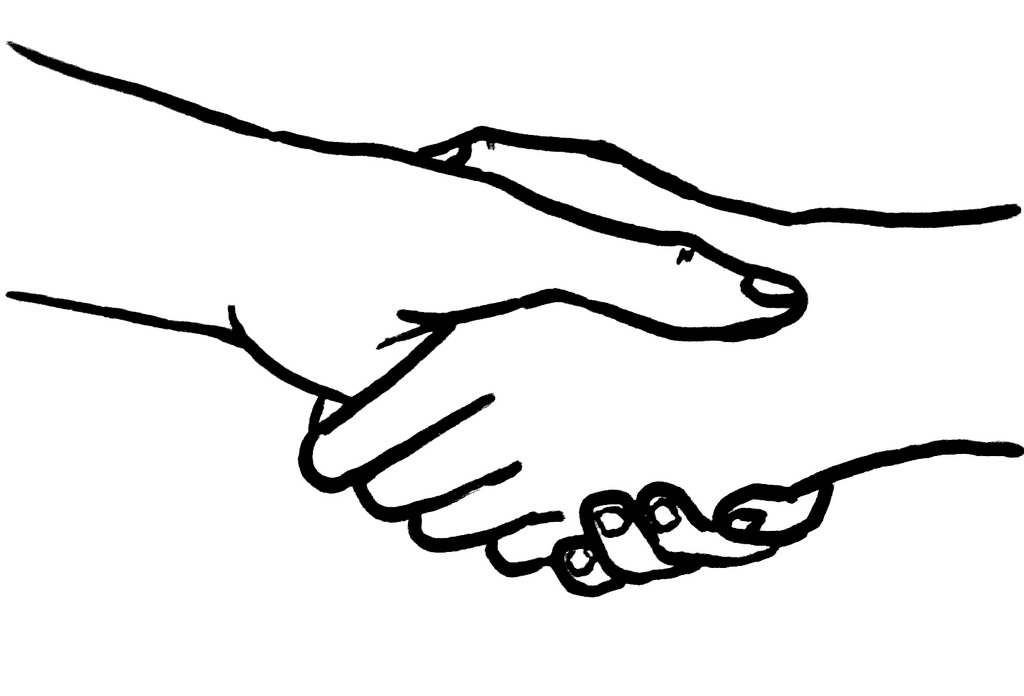 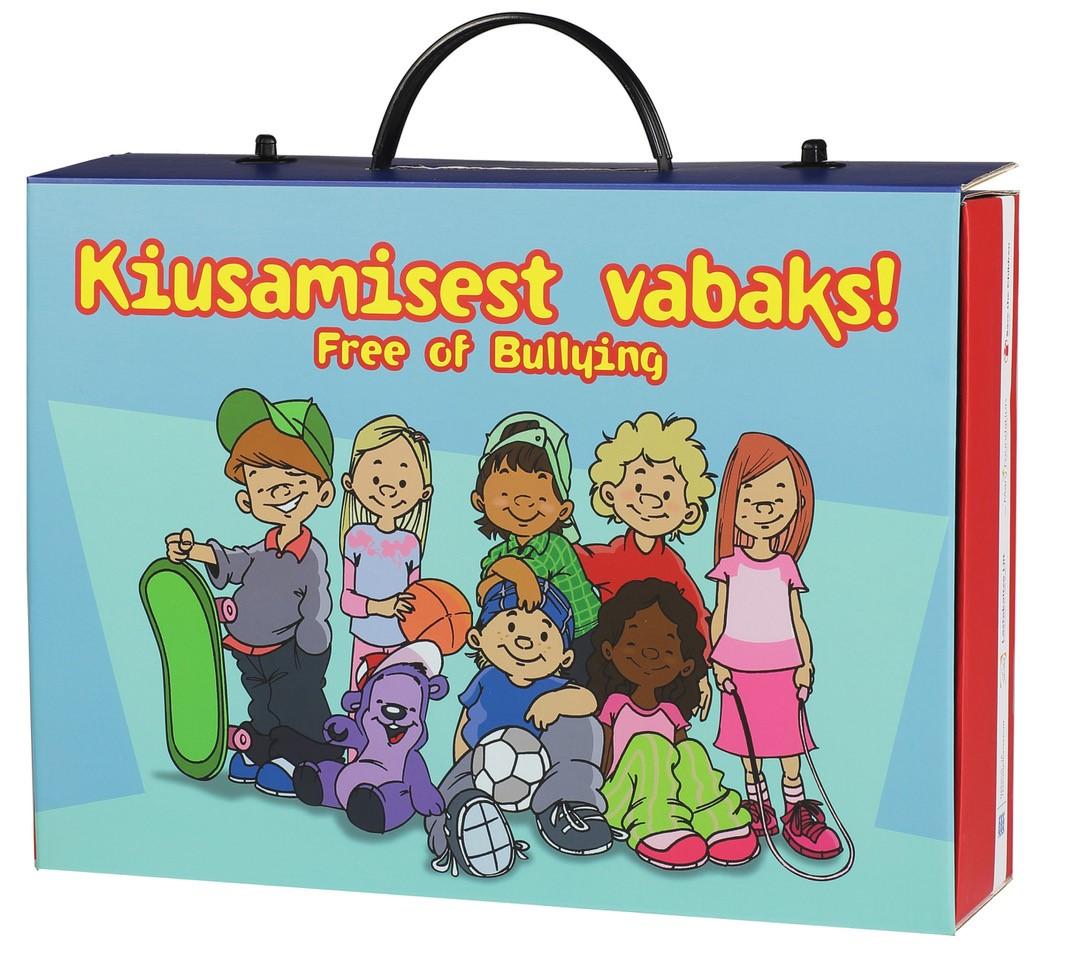 Raamat “Seda, keda puudutatakse ei kiusata”
Lugu “SÕBER KARU TULEB MEIE JUURDE EESTISSE”
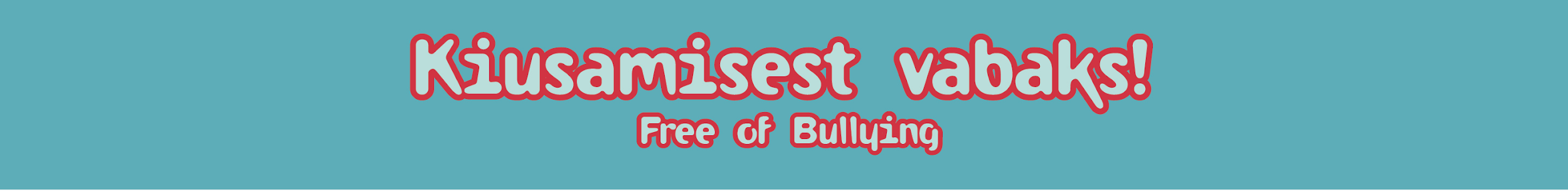 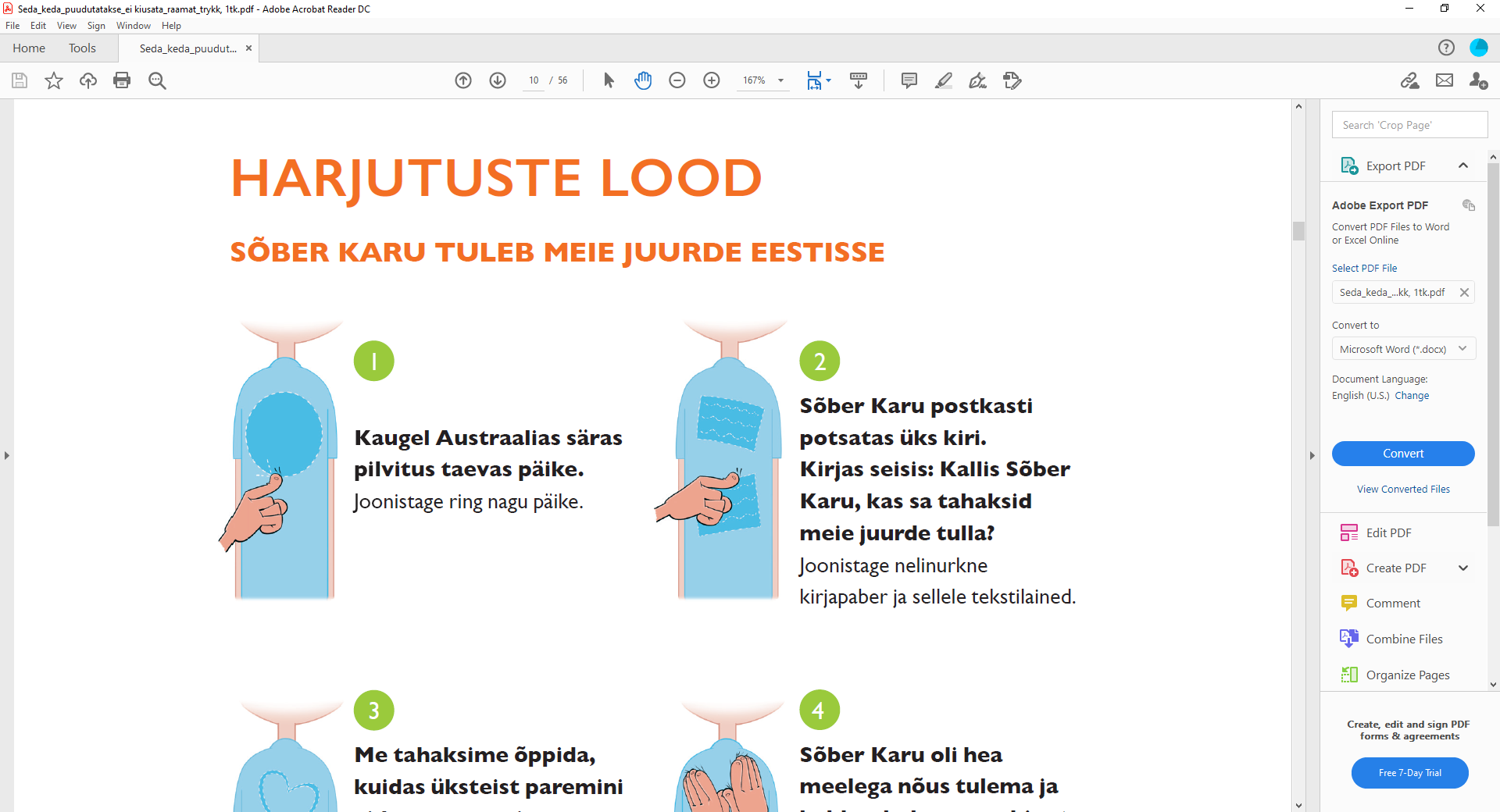 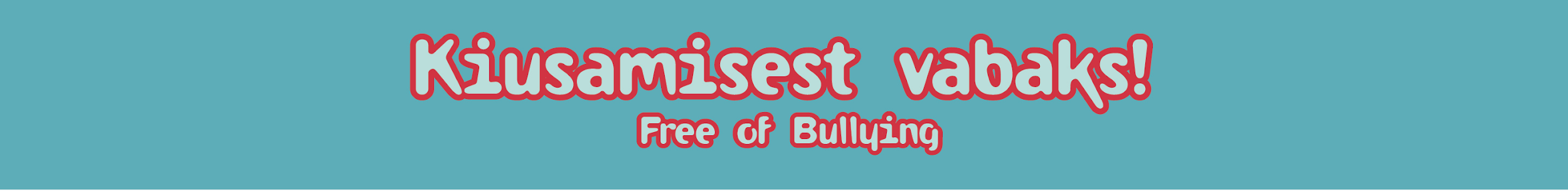 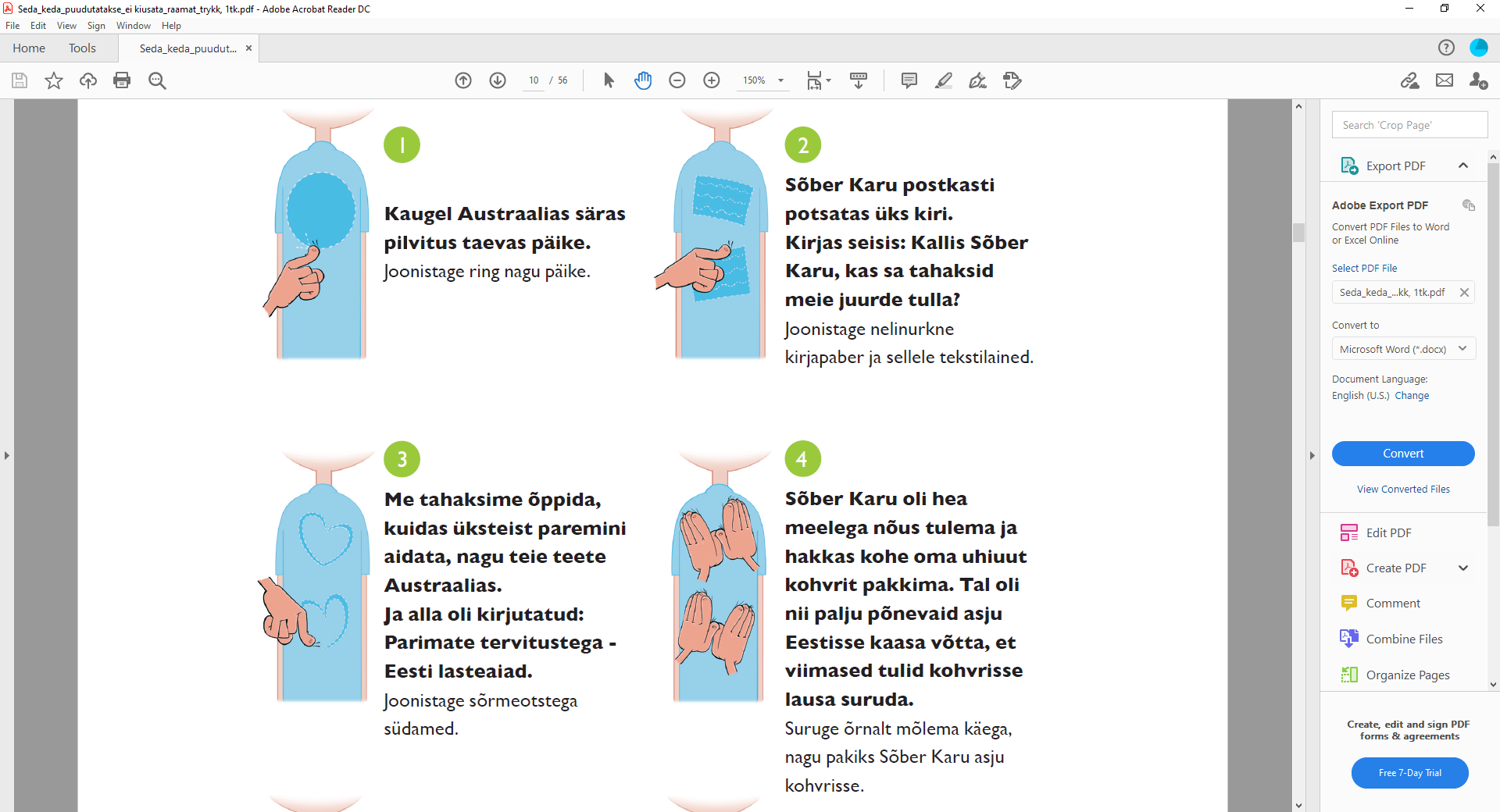 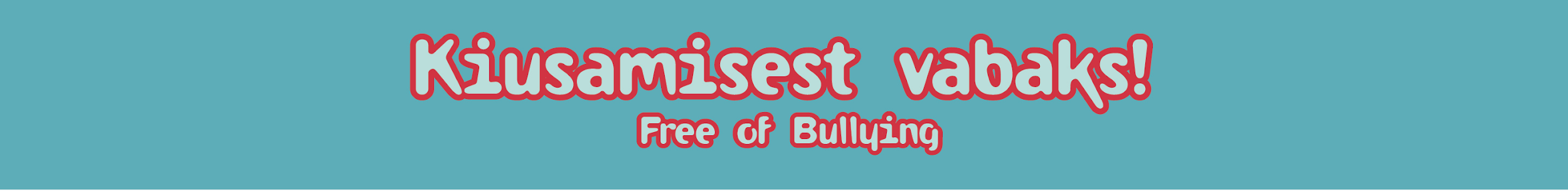 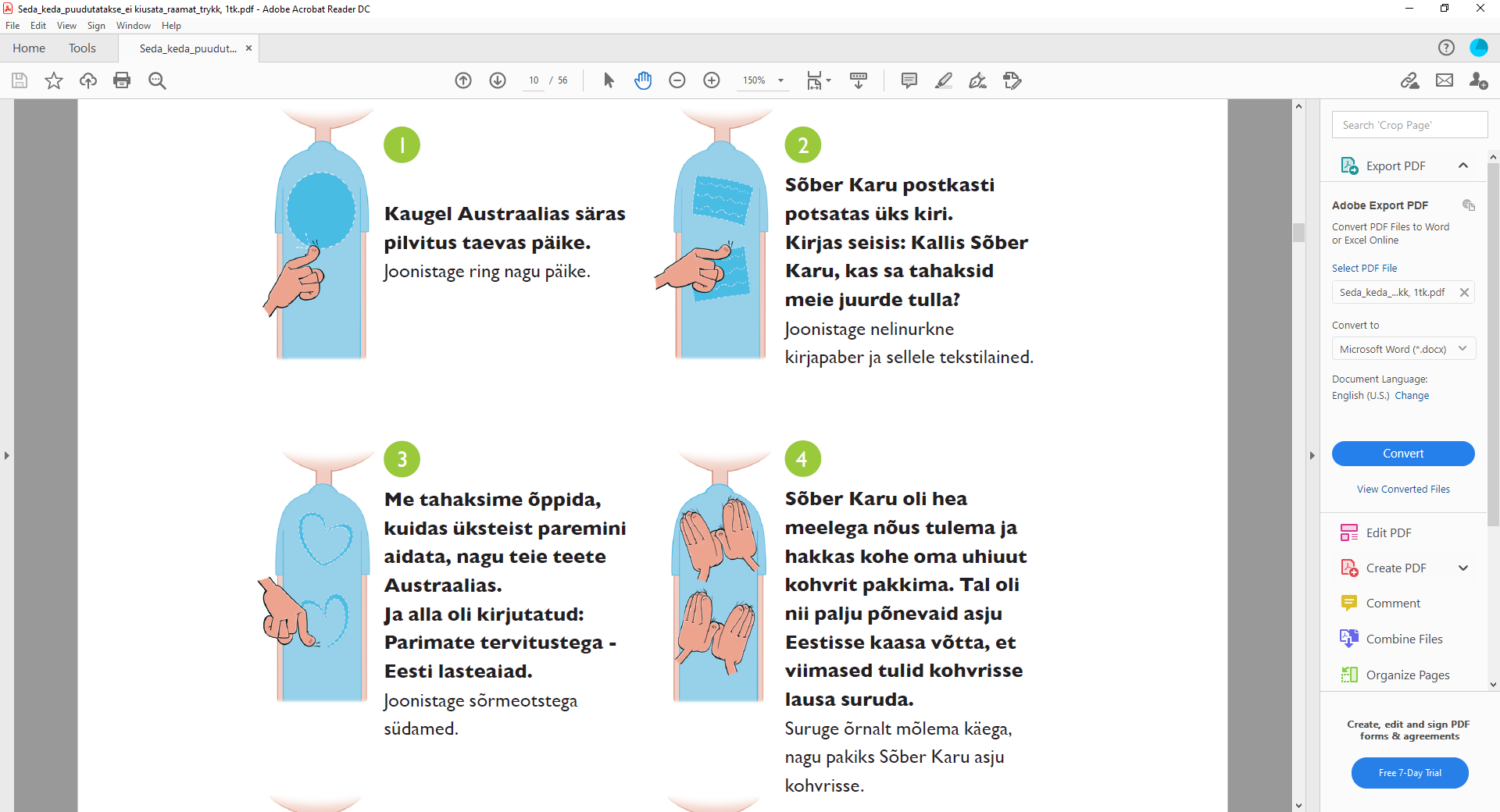 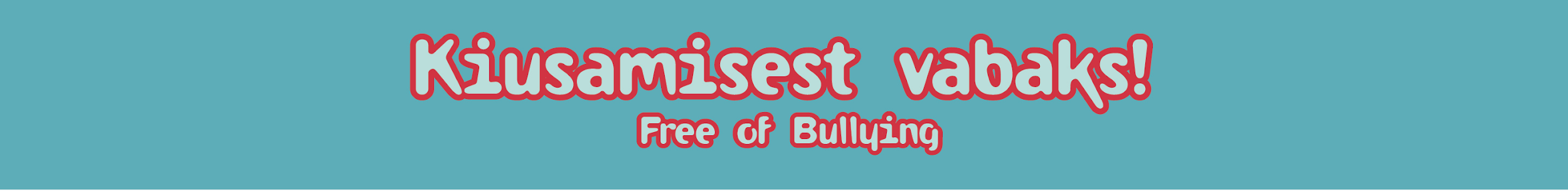 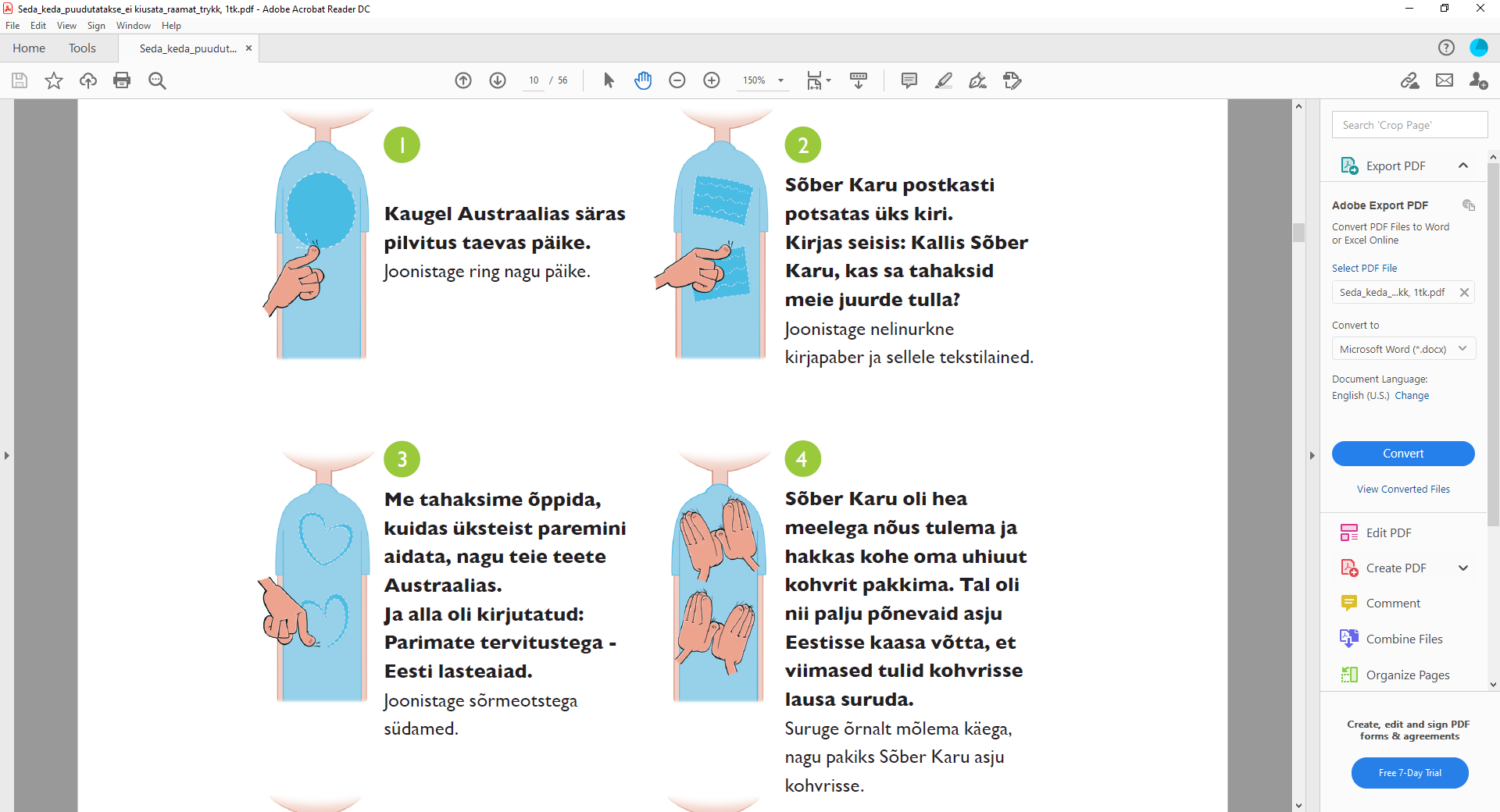 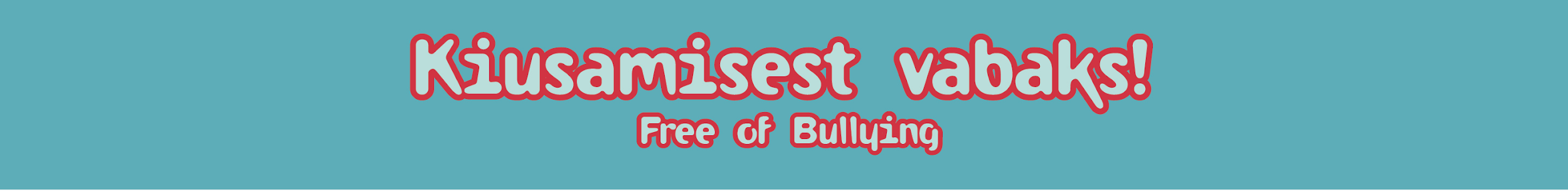 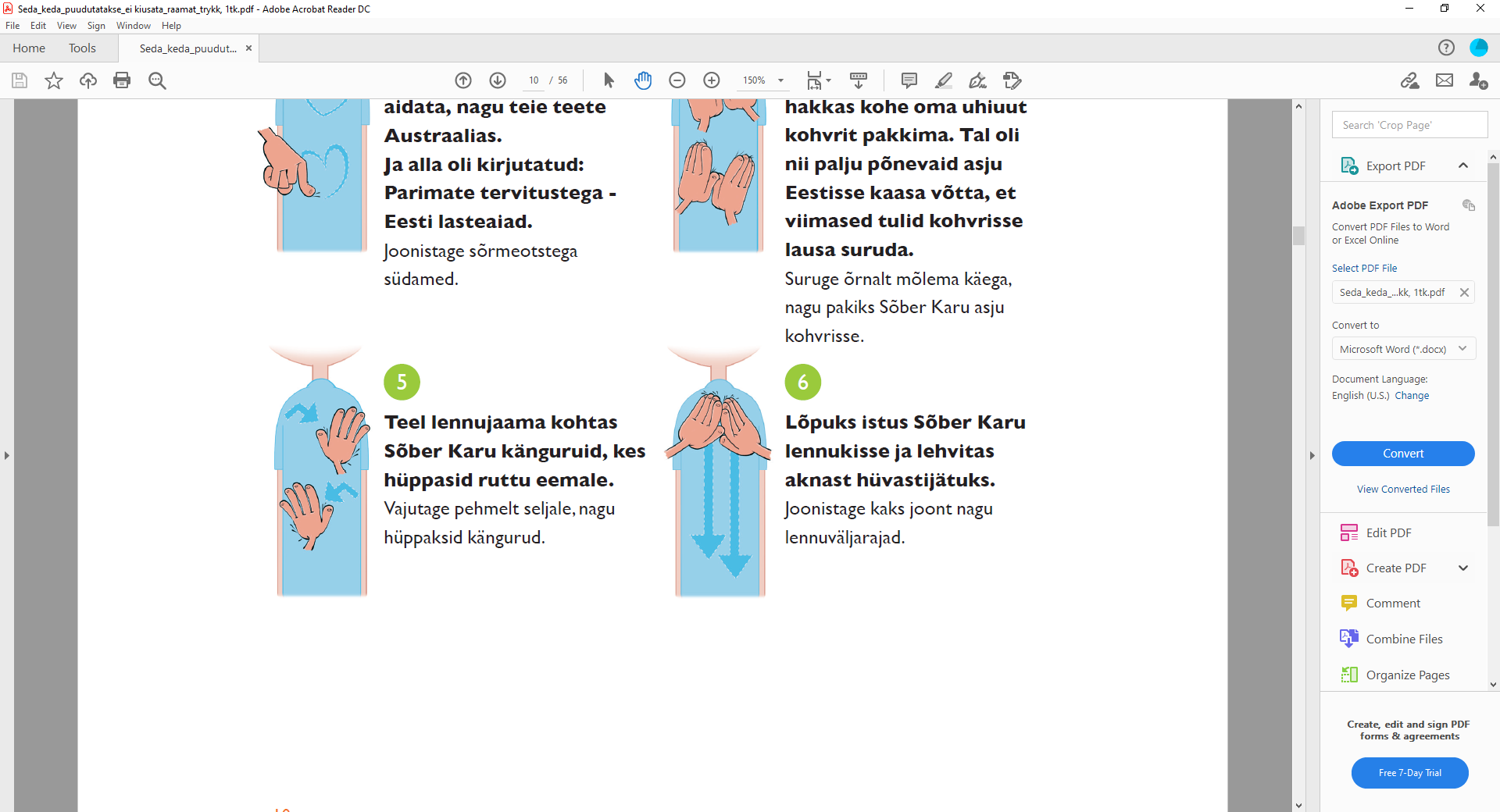 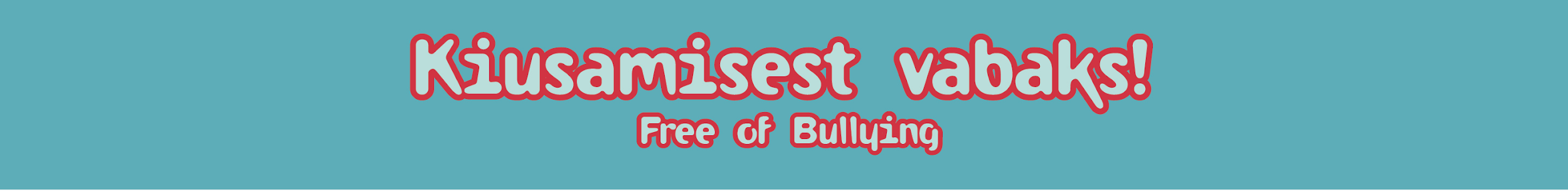 Tänage joonistuse eest, küsige luba 
ning vahetage rollid. 

Lugu jätkub.
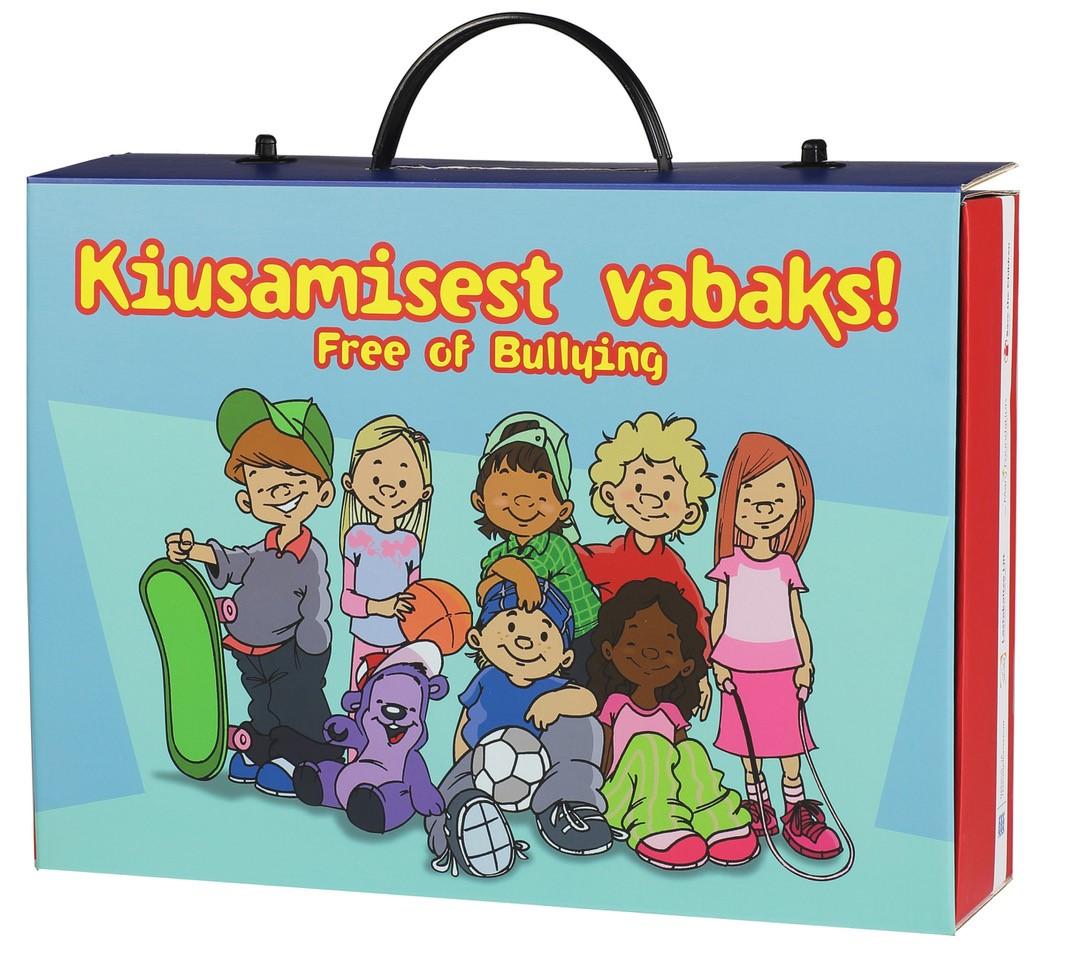 Raamat “Seda, keda puudutatakse, ei kiusata”
Lugu “SÕBER KARU TULEB MEIE JUURDE EESTISSE”
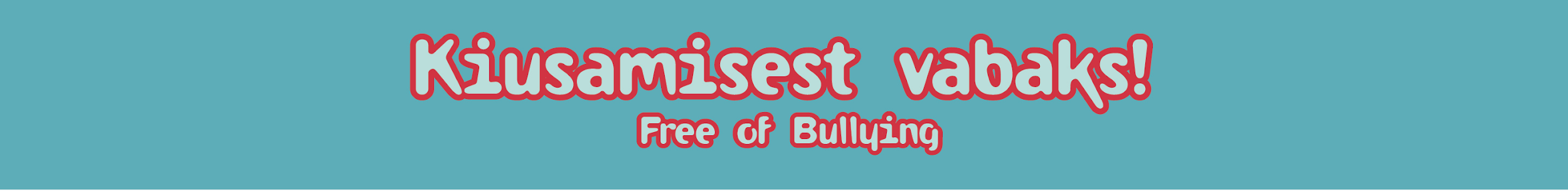 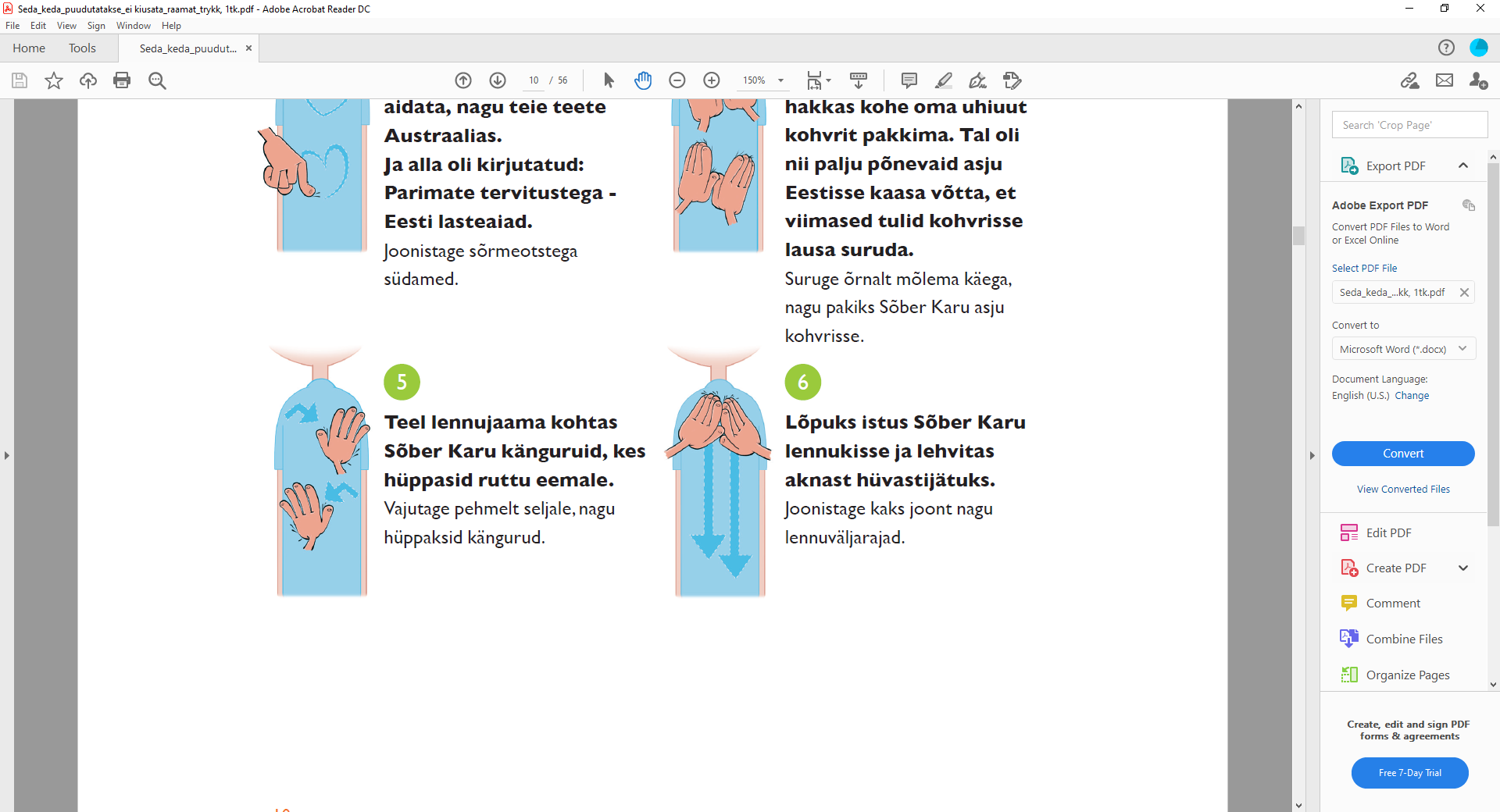 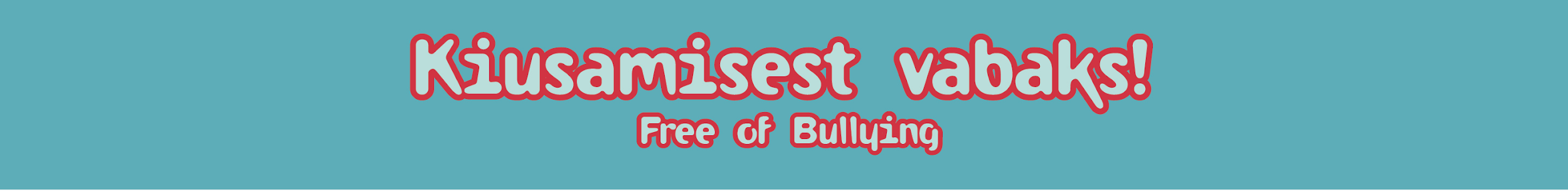 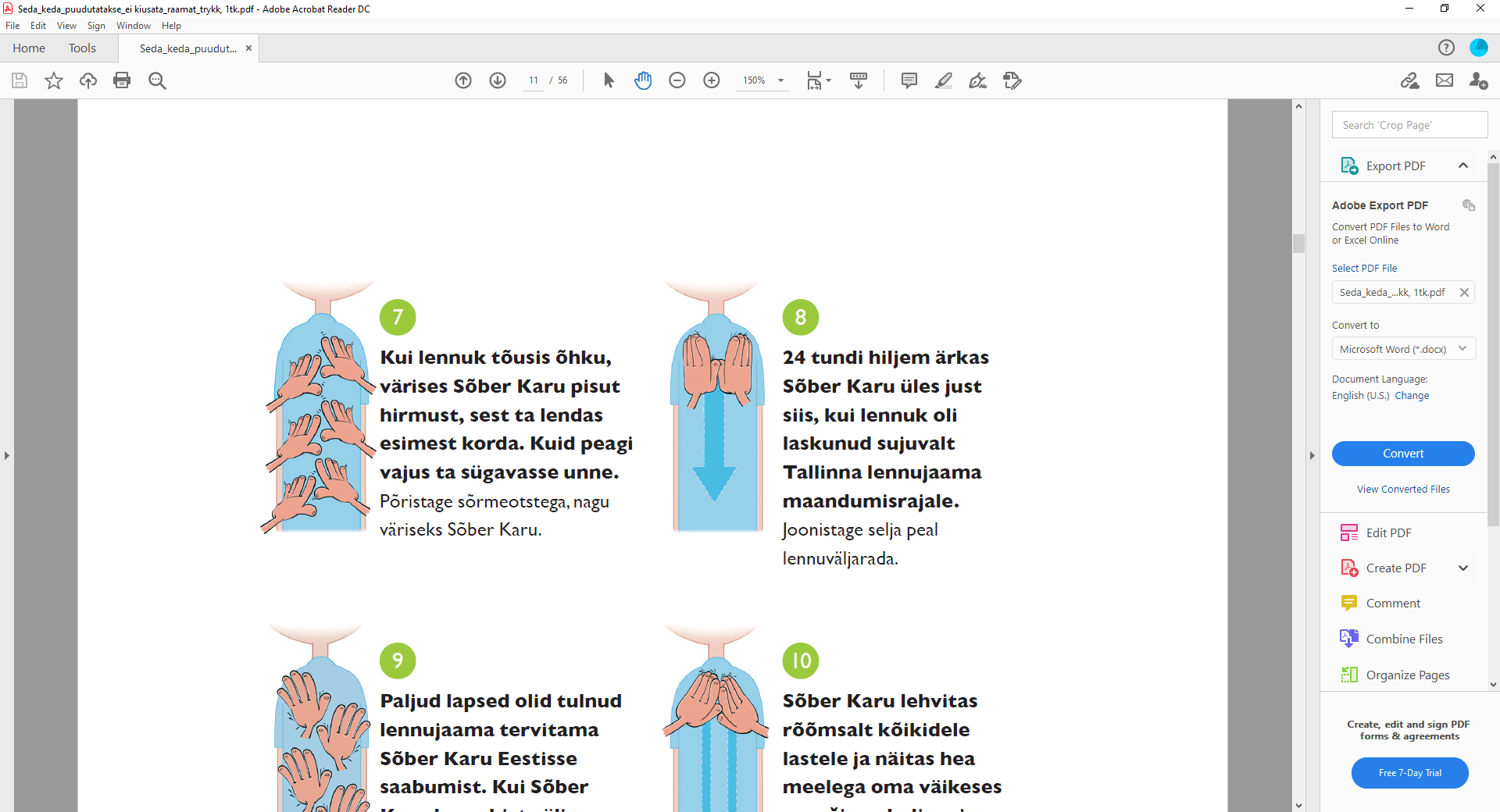 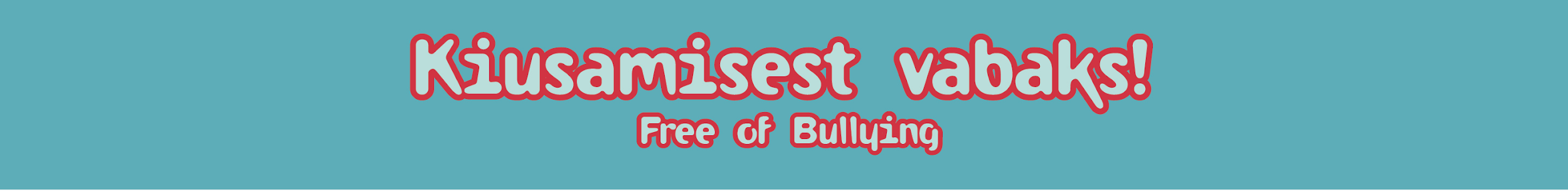 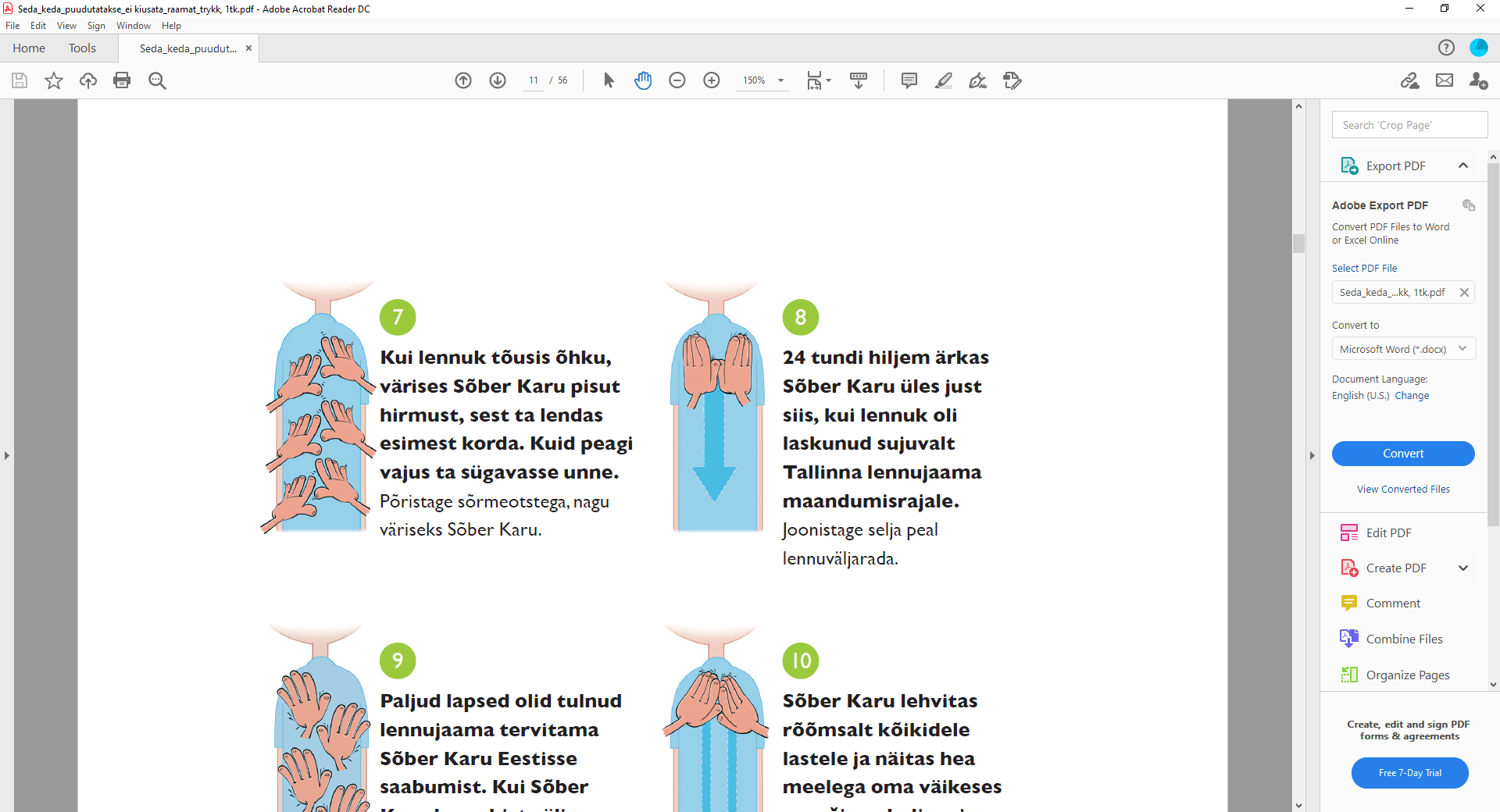 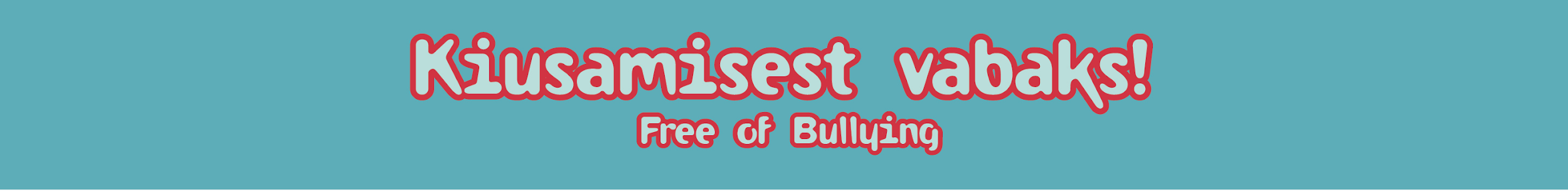 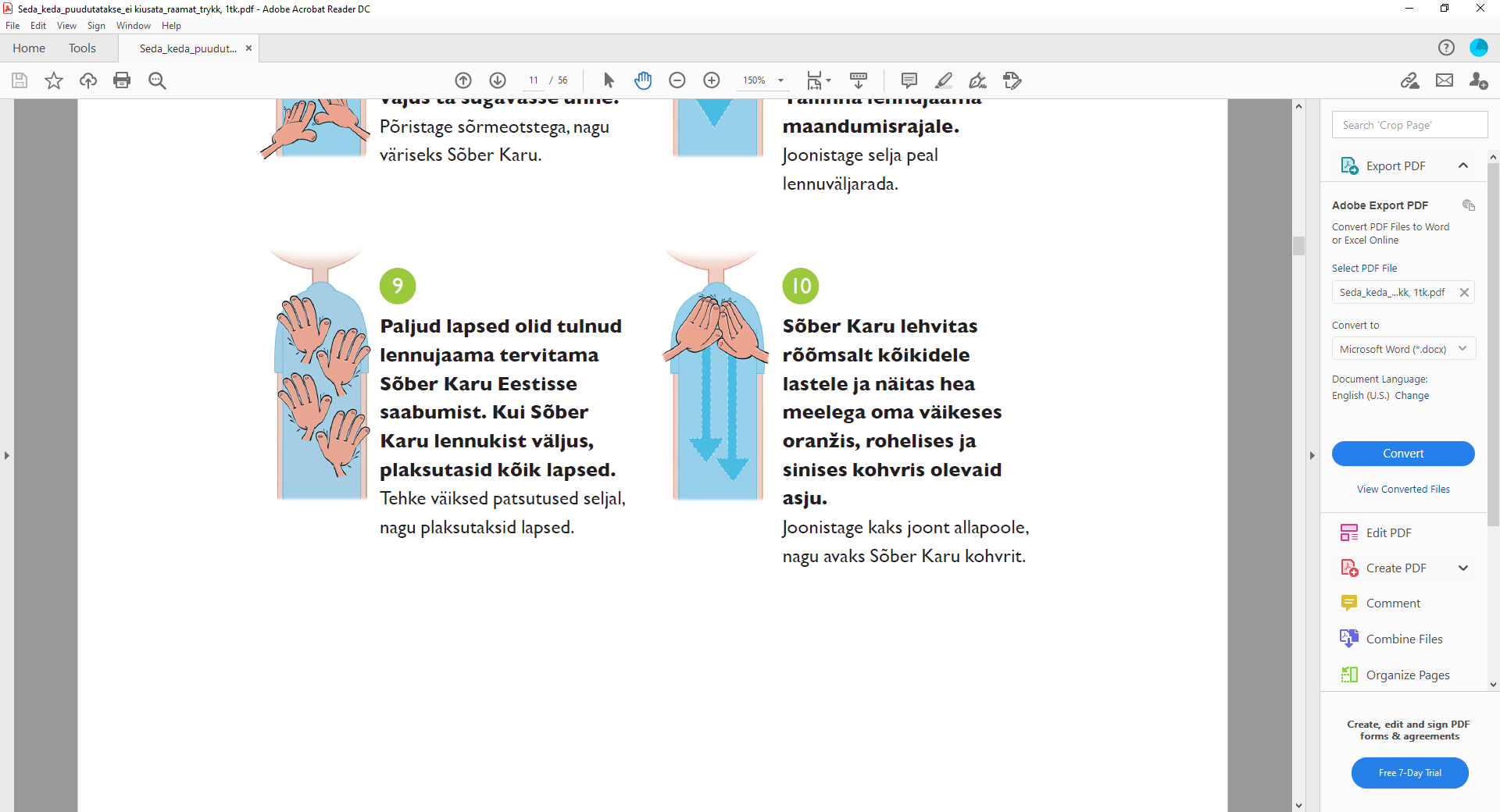 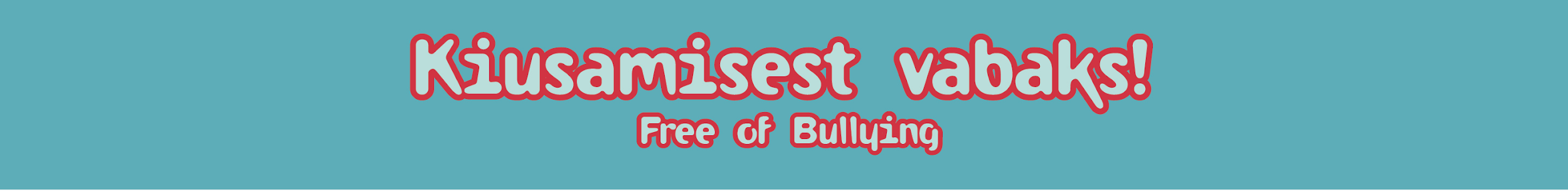 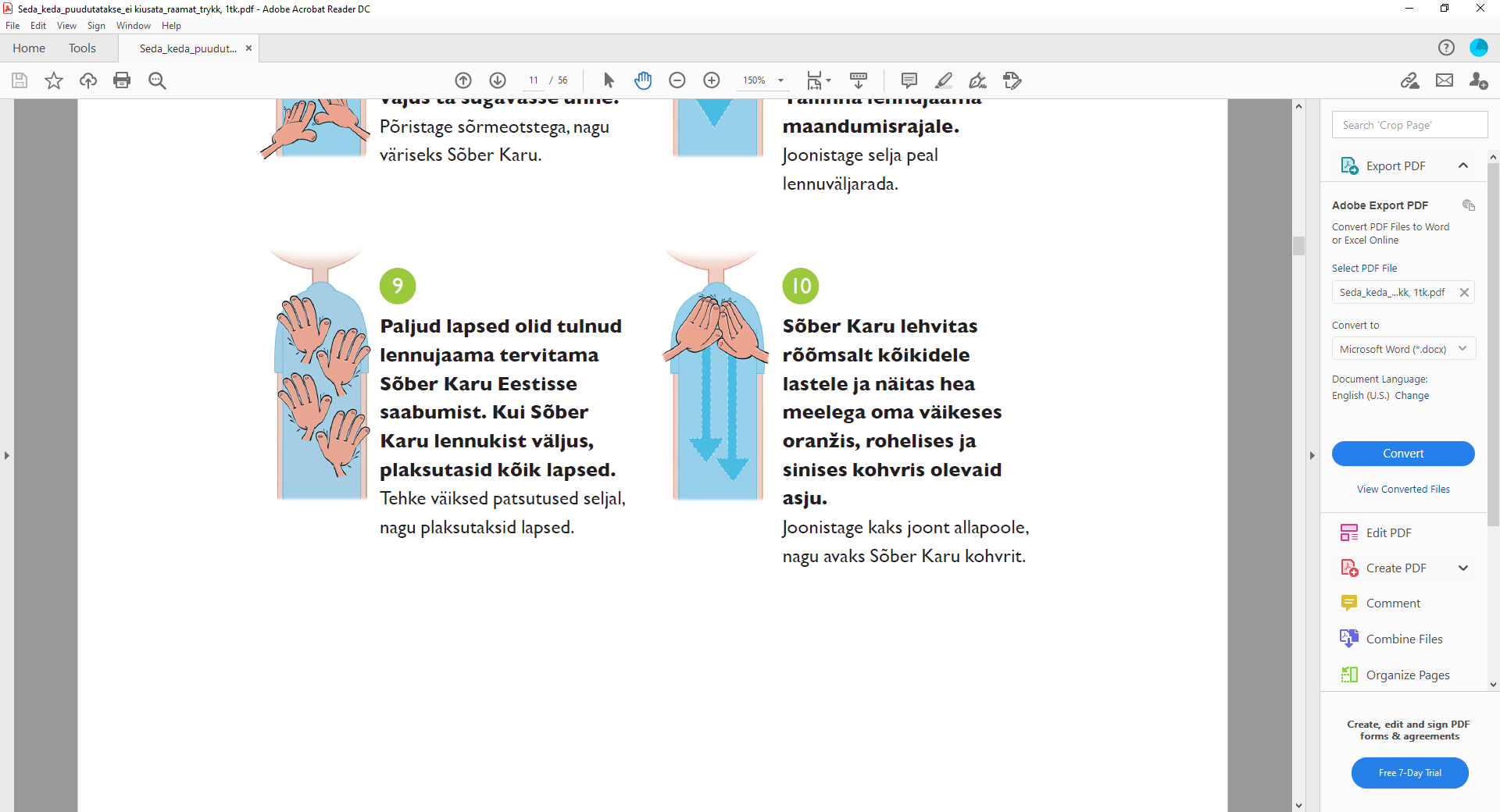 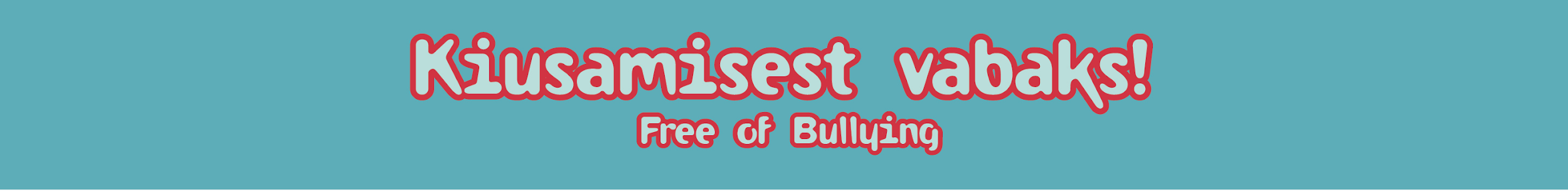 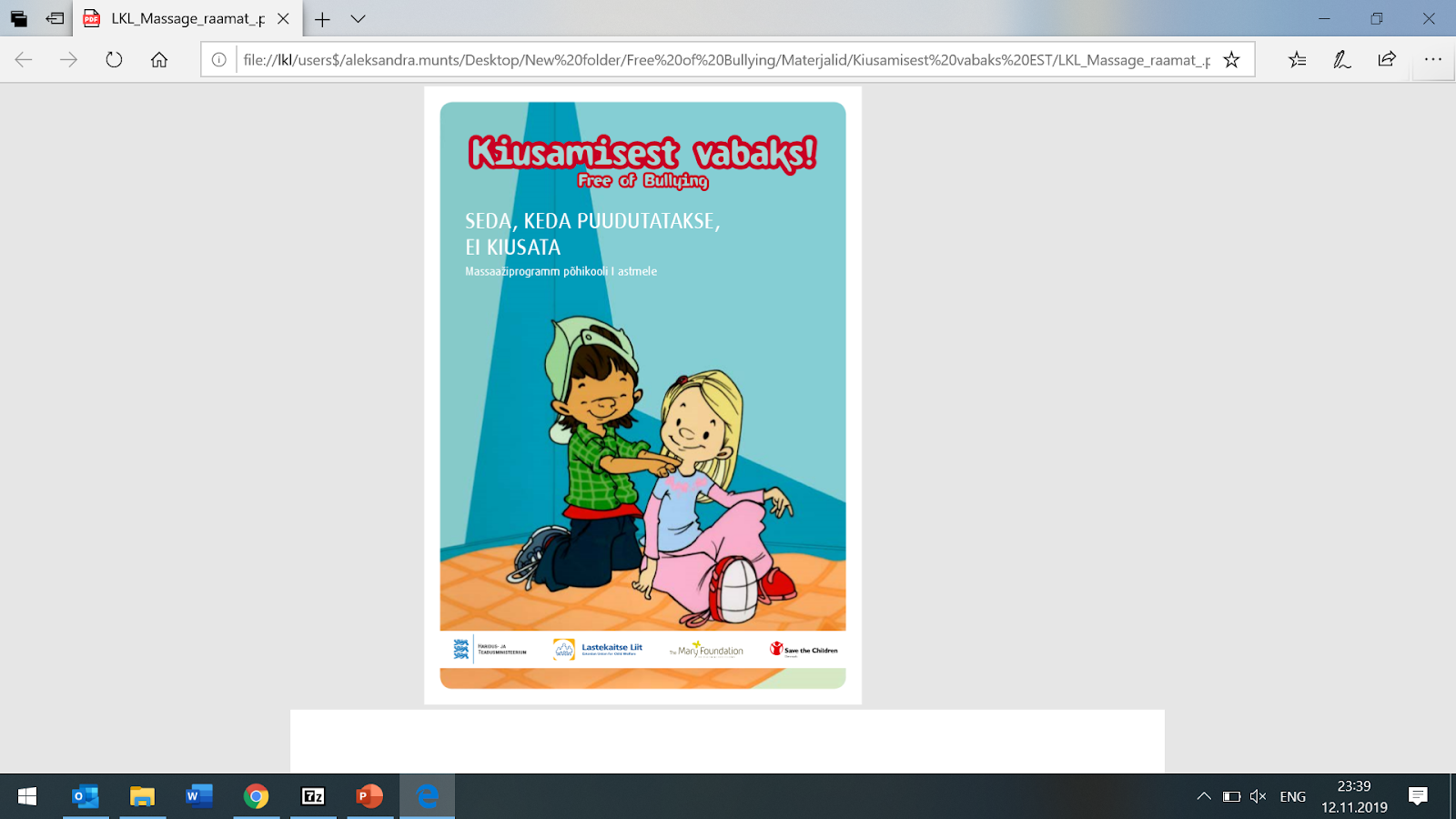 Arutelu

Kas Teie lastele meeldiks see harjutus? Põhjendage oma arvamust.

Kas saate lastega ka kodus sellist harjutust teha?
 (Joonistused, luuletused, laulud, ilmateade, arvutamine, tähed.)
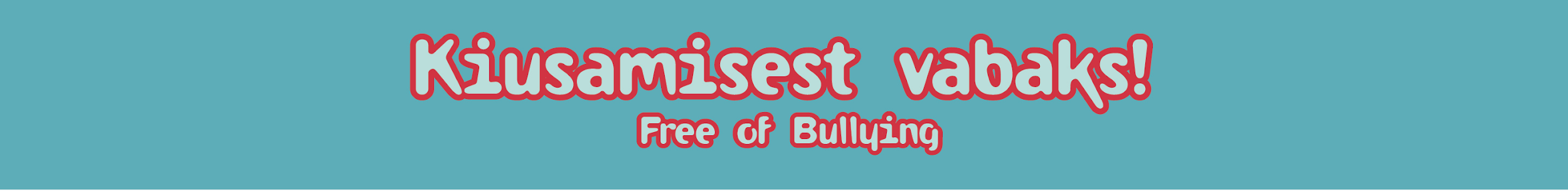 PROGRAMMI “KIUSAMISEST VABAKS!” VIIS NÕUANNET LAPSEVANEMATELE
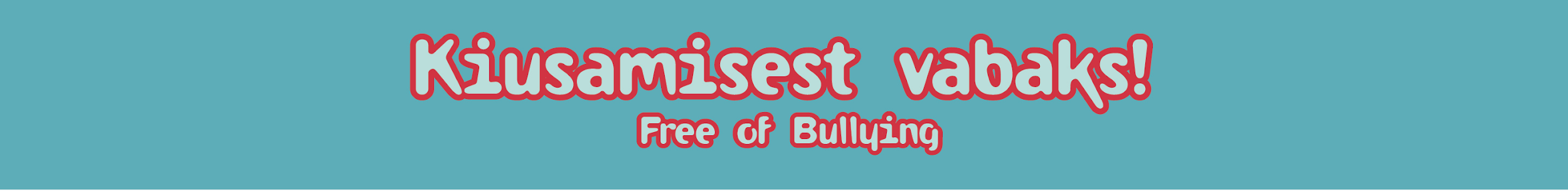 Esimene variant: tutvustada ja arutada vanematega “Kiusamisest vabaks!” nõuandeid plakati põhjal.
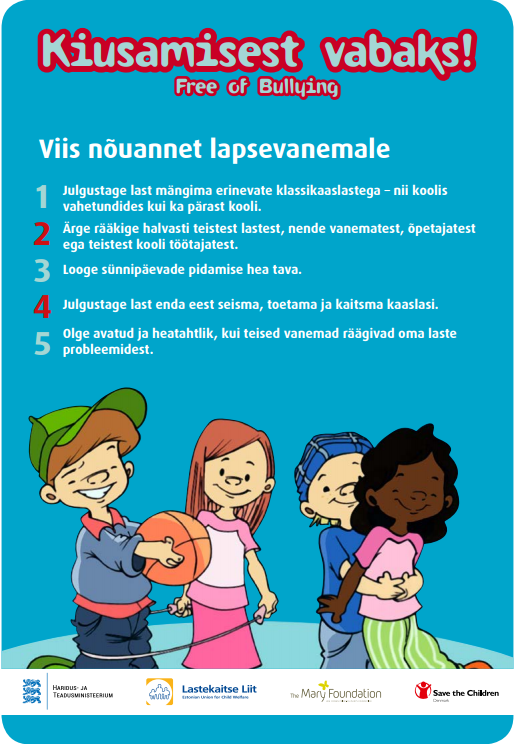 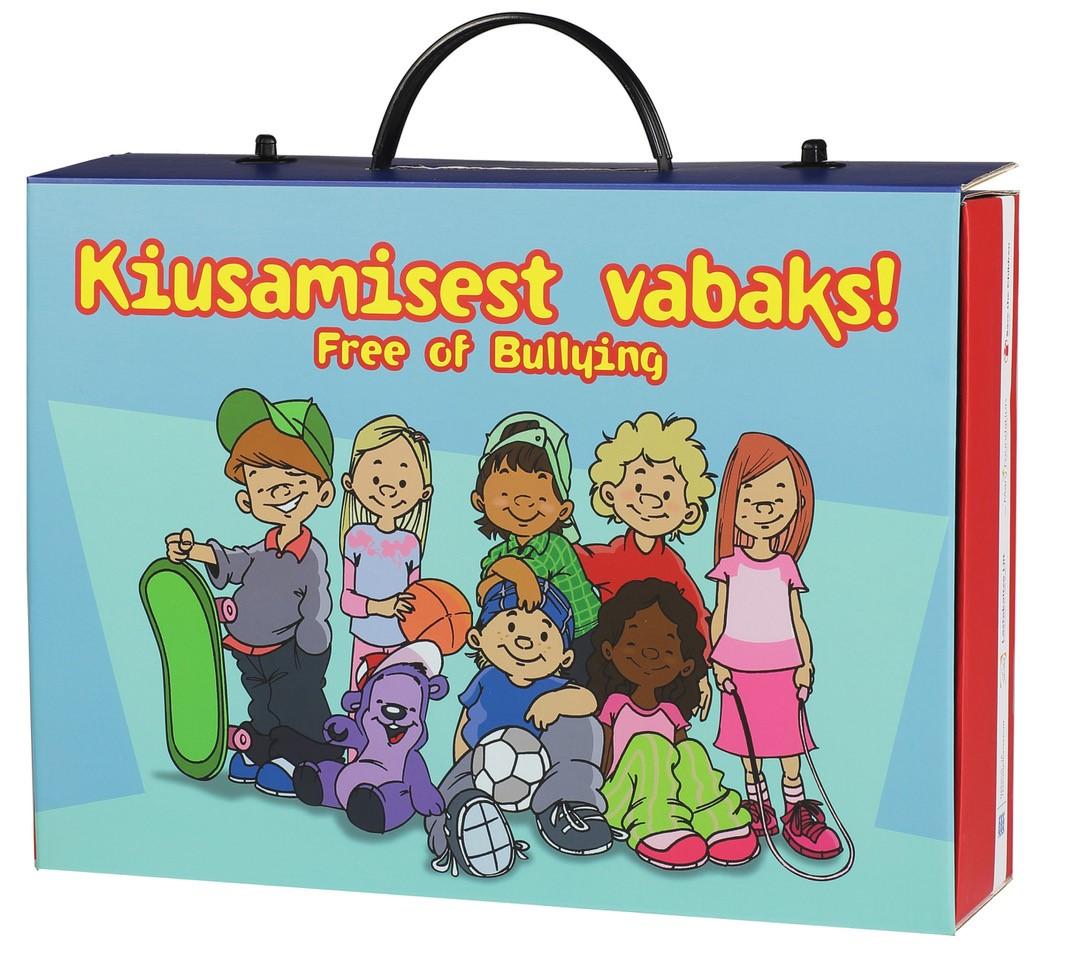 Viis nõuannet lapsevanematele

Harjutus
Lapsevanemad jaotatakse viide rühma. 
Iga rühm saab endale loosi teel ühe nõuande.
Vanemate ülesanne on arutada antud nõuande üle: mida nemad sellest arvavad, 
kuidas nad seda juba täidavad, 
mida saaks selles vallas koolis veel paremaks teha.  

Peale rühmatöö tegemist saab ühiselt suures ringis vestelda, 
kas antud nõuannetele on vaja midagi juurde lisada.
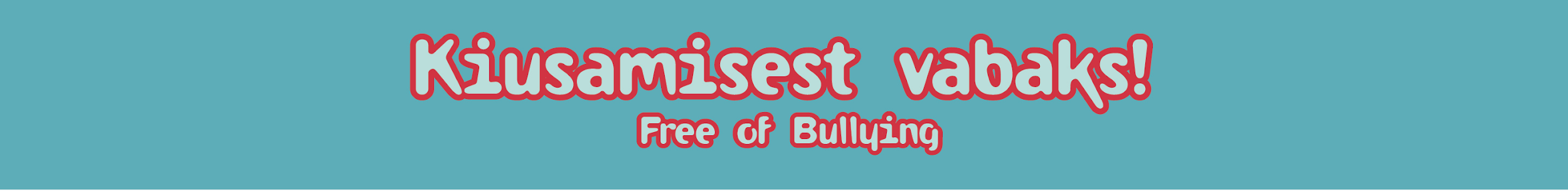 Teine variant: 
tutvustada nõuandeid vestluskaartide, arutelukaartide ja teiste “Kiusamisest vabaks!” metoodiliste vahendite kaudu
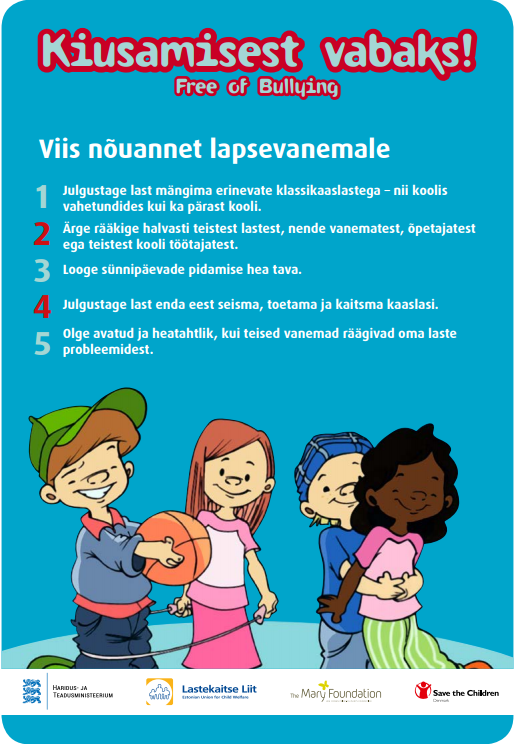 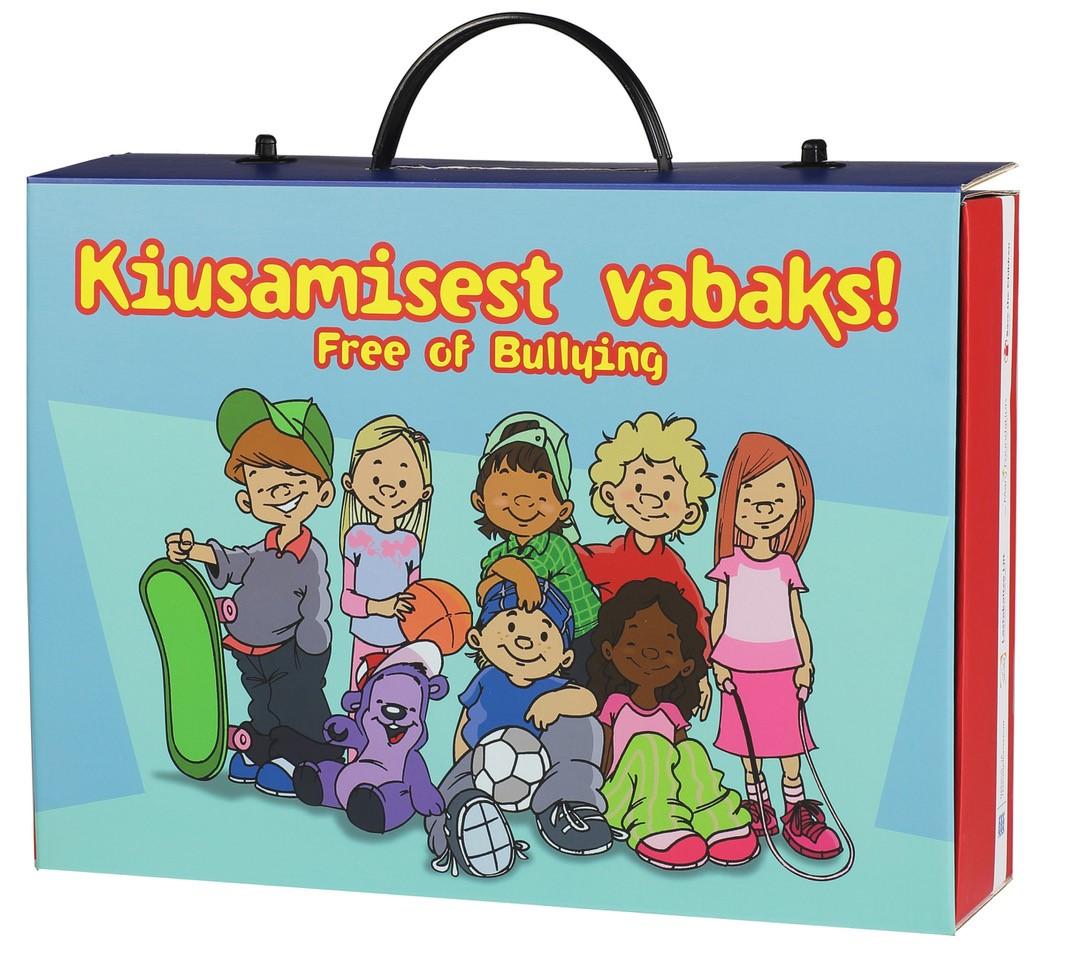 Viis nõuannet lapsevanematele 
(vt järgmisi slaide)
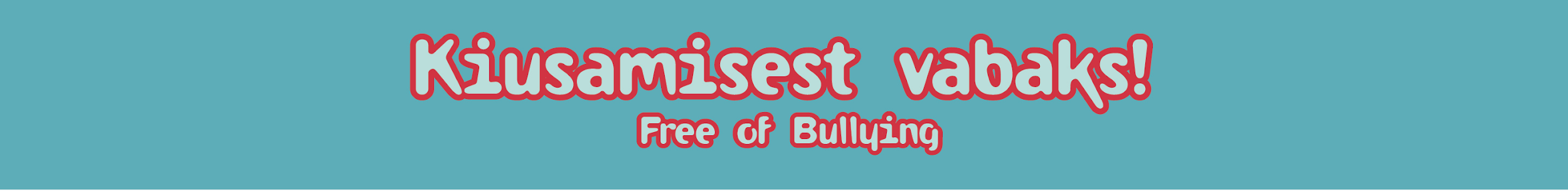 „Kiusamisest vabaks!“ vestluskaardid lastevanemateleKaart nr. 25 „Mäng uute sõpradega“
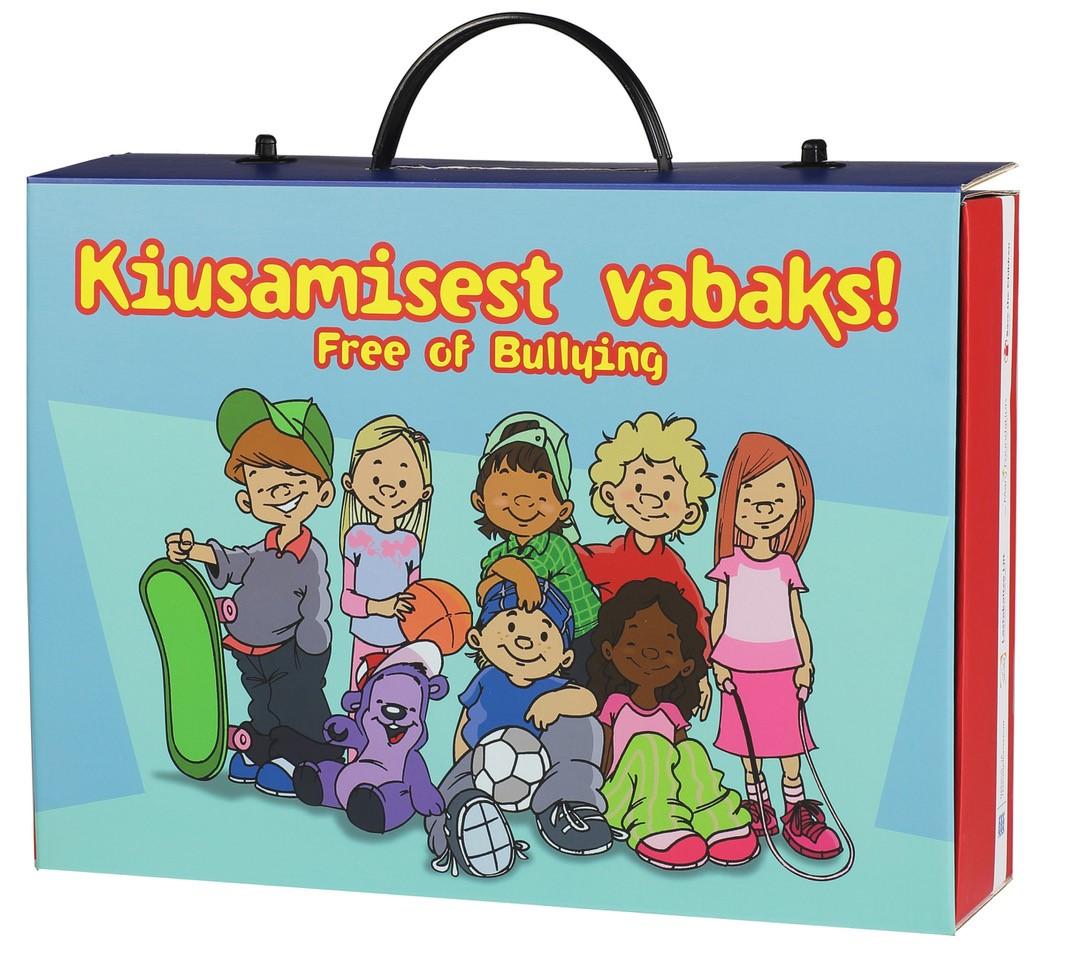 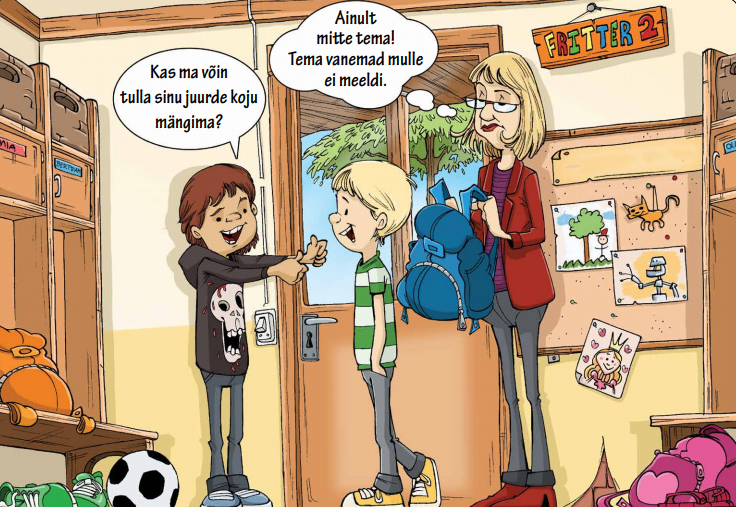 Harjutus
Lapsevanemad arutavad rühmades küsimusi, mis on vestluskaardi tagumisel küljel.

Peale küsimustele vastamist 
arutelu: 
“Kuidas saavad vanemad oma lapsi toetada erinevate mängukaaslaste leidmisel? 
Kuidas saavad lapsevanemad lapsi aidata heade mänguaja kokkulepete tegemisel?”
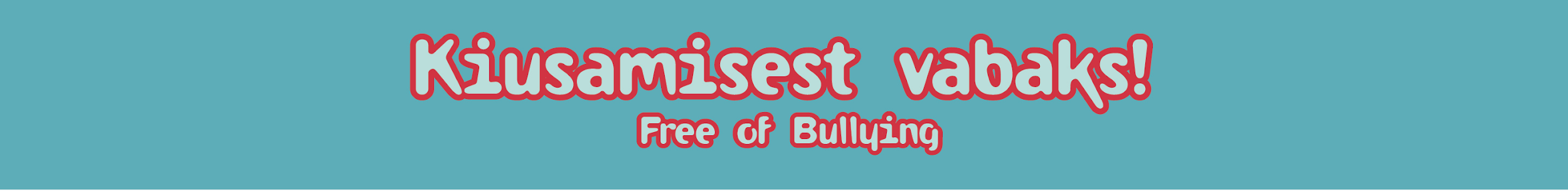 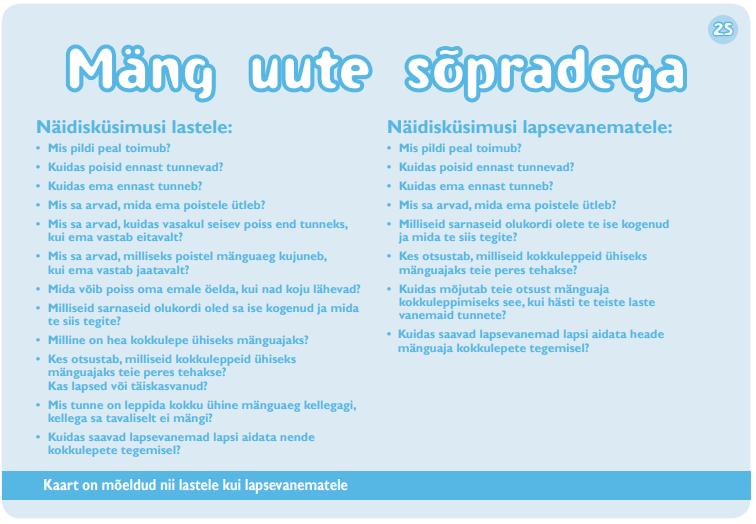 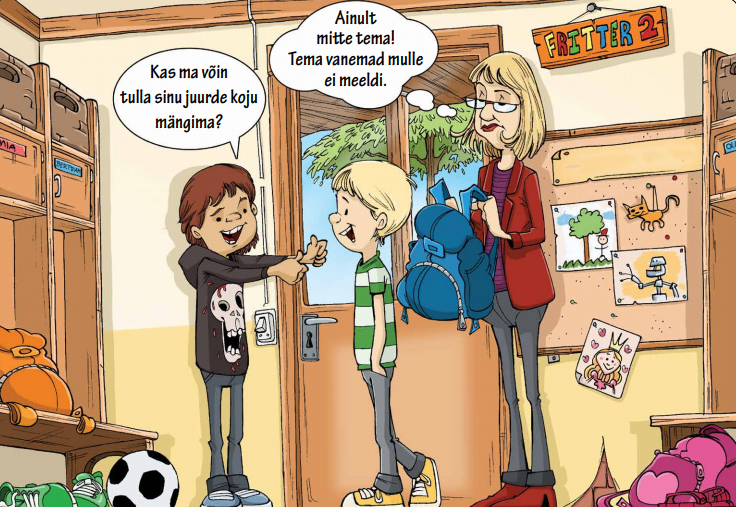 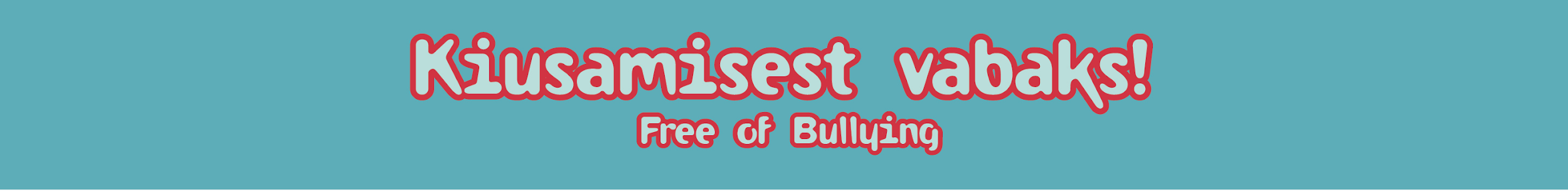 Esimene “Kiusamisest vabaks!” nõuanne:
 “Julgustage last mängima erinevate klassikaaslastega - nii koolis vahetundides kui ka pärast kooli.”
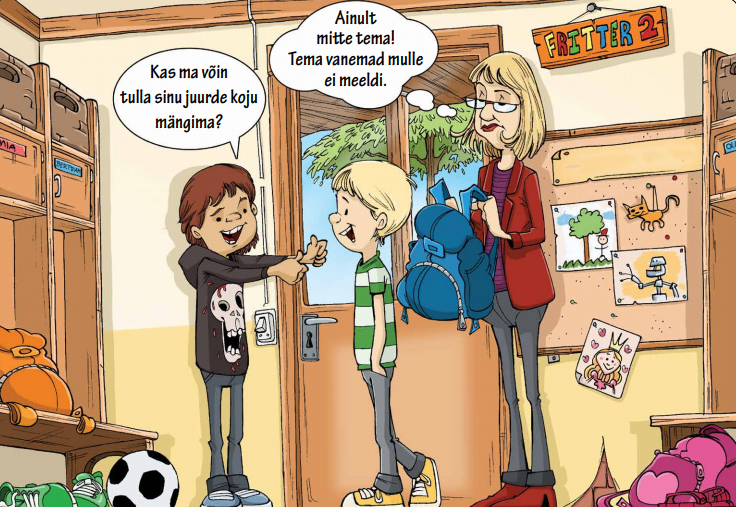 Teie laps õpib sellest, kui ta mängib paljude erinevate lastega. Samas aitate te sellega tagada, et kõiki lapsi kutsutakse mängu ning neile tagatakse koht lastekollektiivis.
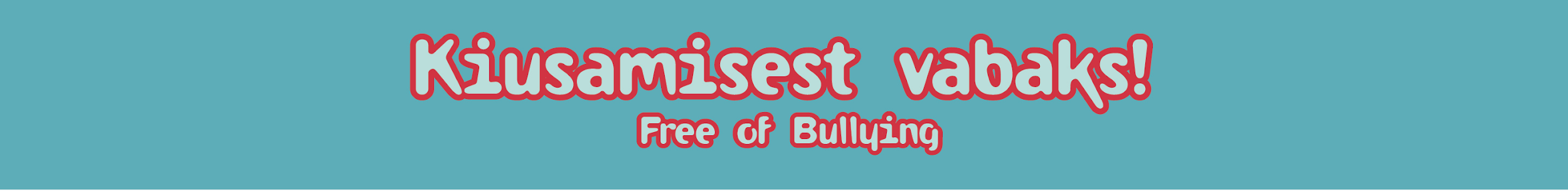 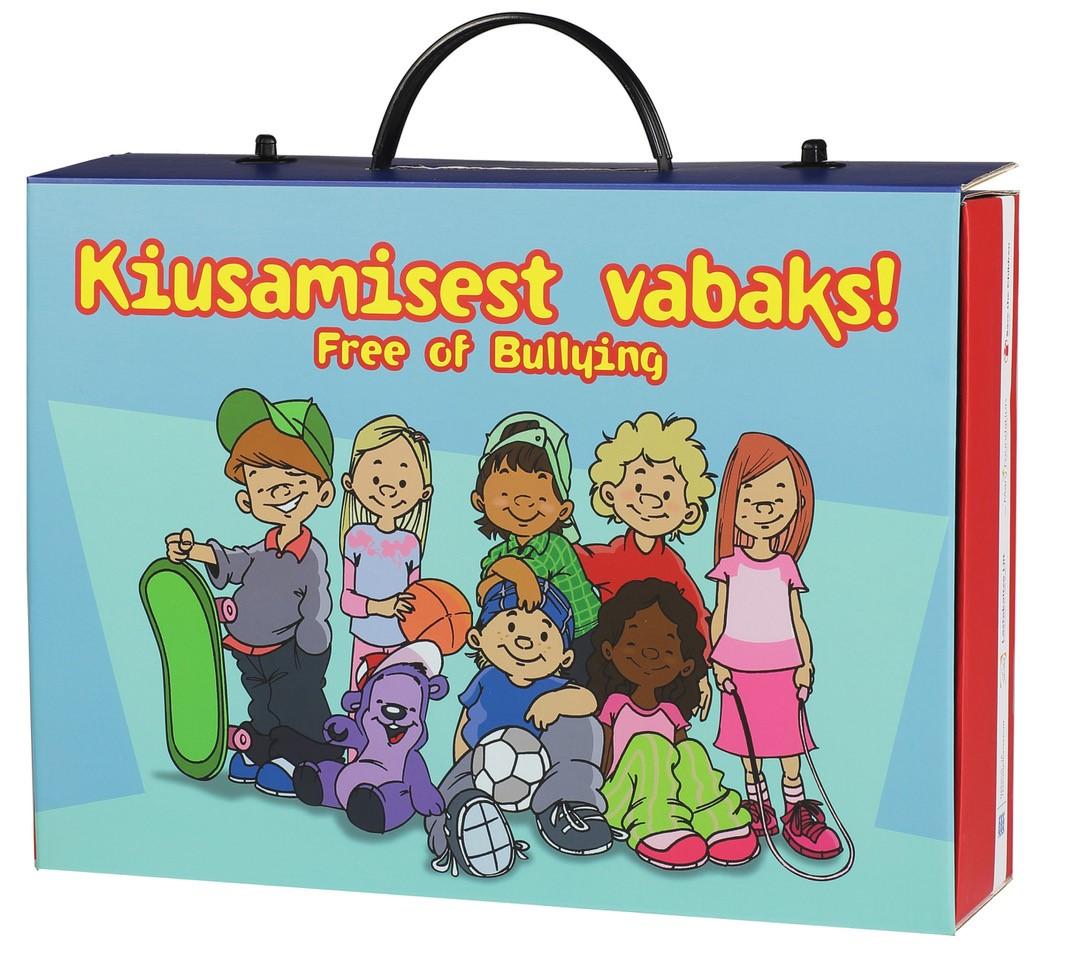 „Kiusamisest vabaks!“ vestluskaardid lastevanemateleKaart nr. 20  „Perekond söögilaua ääres“
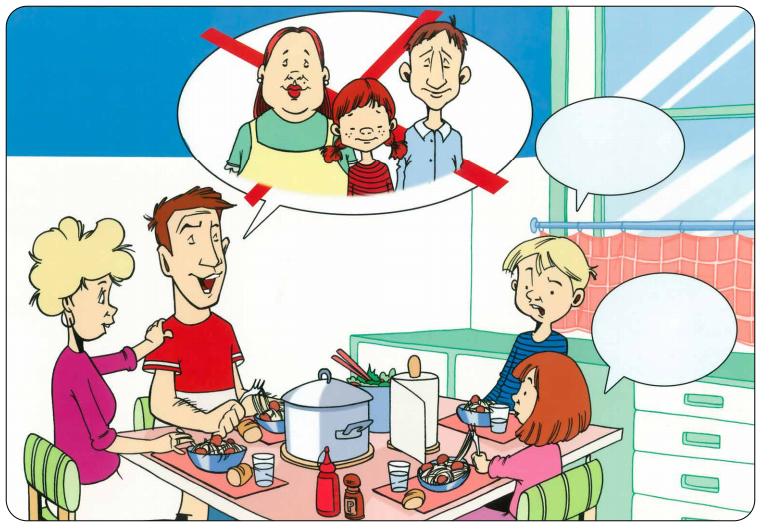 Harjutus
Kaks minutit iseseisvaks mõtlemiseks:
„Kuidas ma räägin teistest lapsevanematest, lastest ja õpetajatest?

„Kuidas ma räägin lapsevanematega, lastega ja õpetajatega?”


Peale iseseisvat tööd arutlege rühmades küsimusi, mis on vestluskaarti tagumisel küljel.
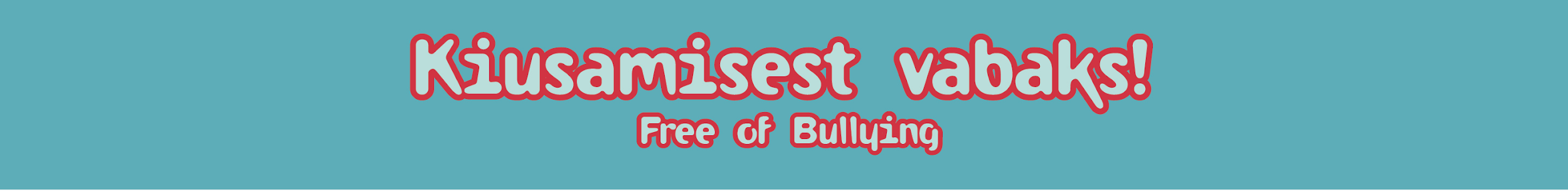 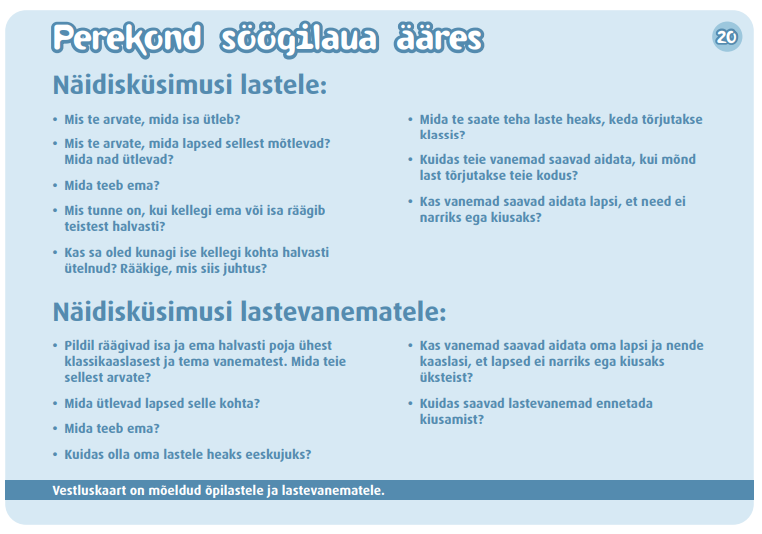 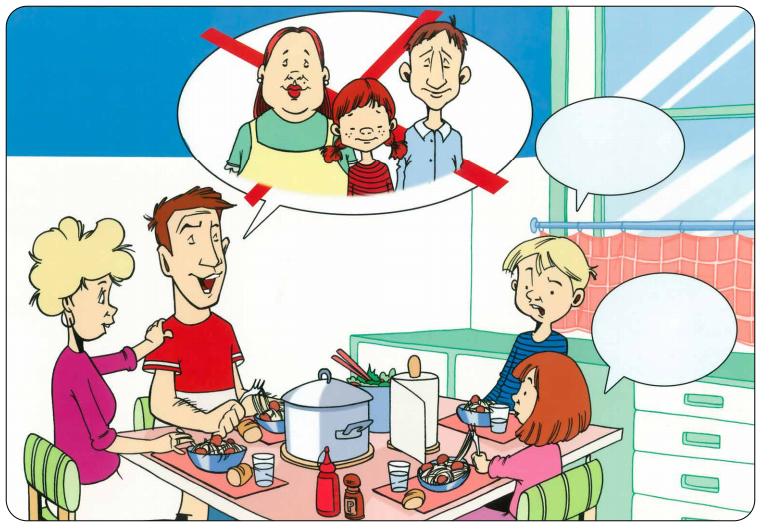 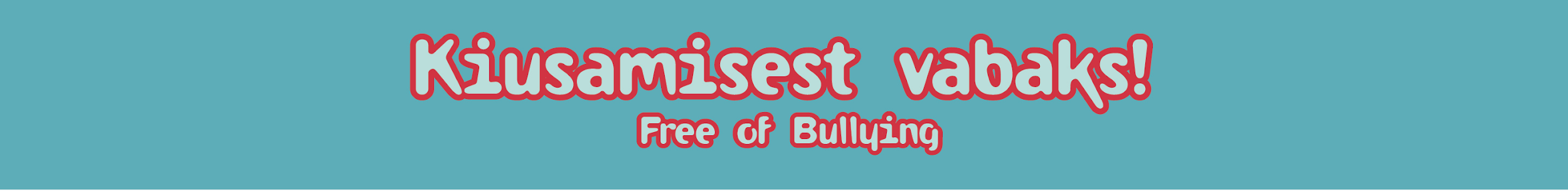 Teine “Kiusamisest vabaks!” nõuanne:
“Ärge rääkige halvasti teistest lastest, nende vanematest, õpetajatest ega teistest kooli töötajatest.”
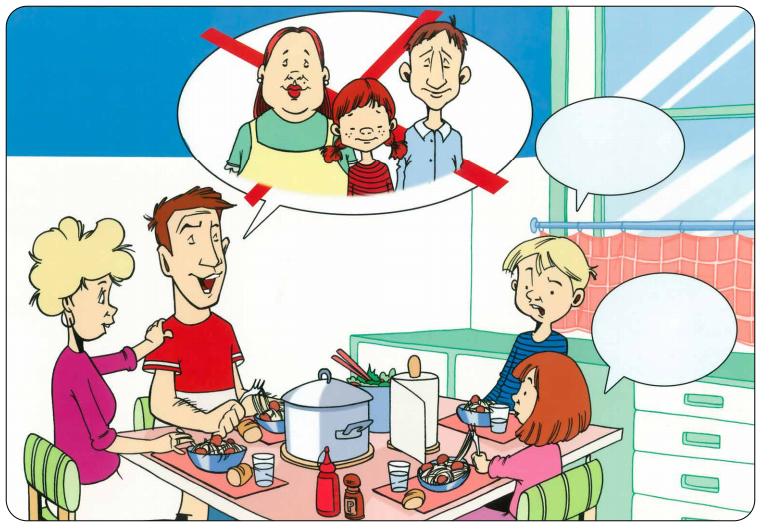 Ebameeldivad sõnad teiste laste ja täiskasvanute aadressil arenevad kergesti vastumeelsuseks nende suhtes. Julgustage last olema hoopis heatahtlik ja kõigile avatud. Kas ta ütlete „tere” kõikidele lapse klassikaaslastele ja täiskasvanuile last kooli tuues või talle vastu tulles? Kas teate lapse kõigi klassikaaslaste nimesid?
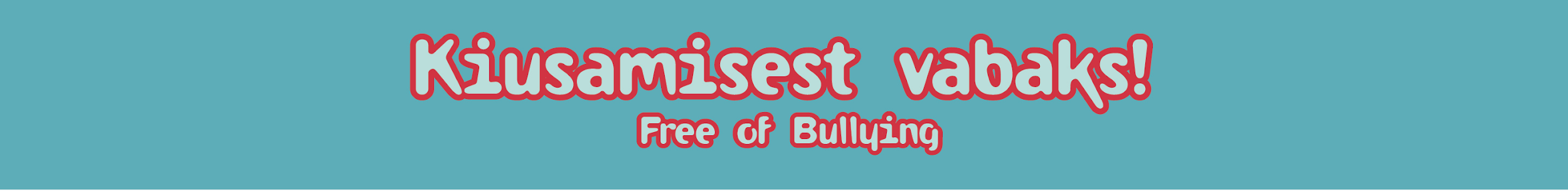 „Kiusamisest vabaks!“ arutelu ja kokkulepete sõlmimine
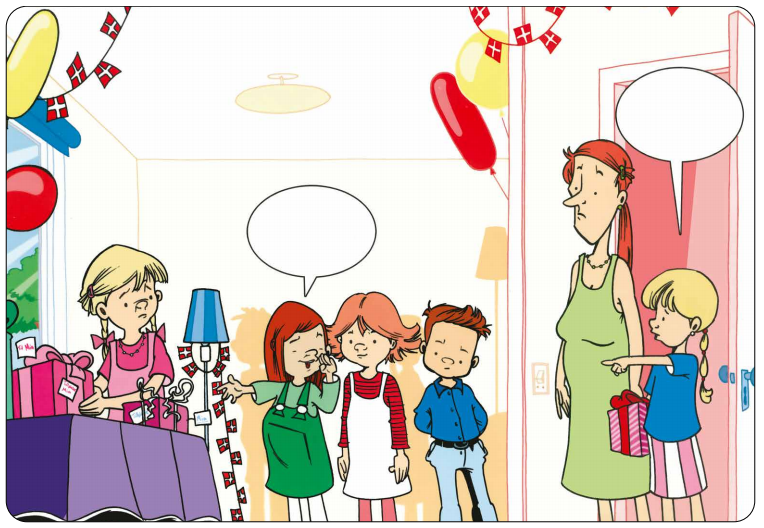 Arutelu ning kokkuleppe sõlmimine: 

Kuidas valime, keda kutsume sünnipäevale? 
Kuidas jagame kätte sünnipäevakutsed?
Kuidas tähistame klassis sünnipäevasid?
 
Kuidas teavitame sünnipäeval osalemisest/mitteosalemisest?
 
Kuidas jagame muljed peale sünnipäeva?
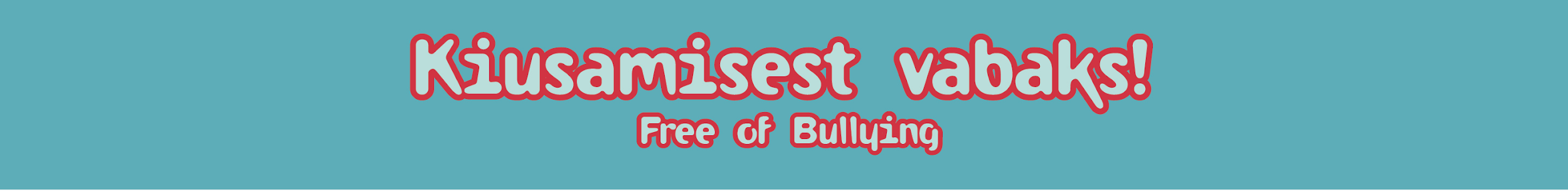 Kolmas “Kiusamisest vabaks!” nõuanne:
“Looge sünnipäevade pidamise hea tava. ”
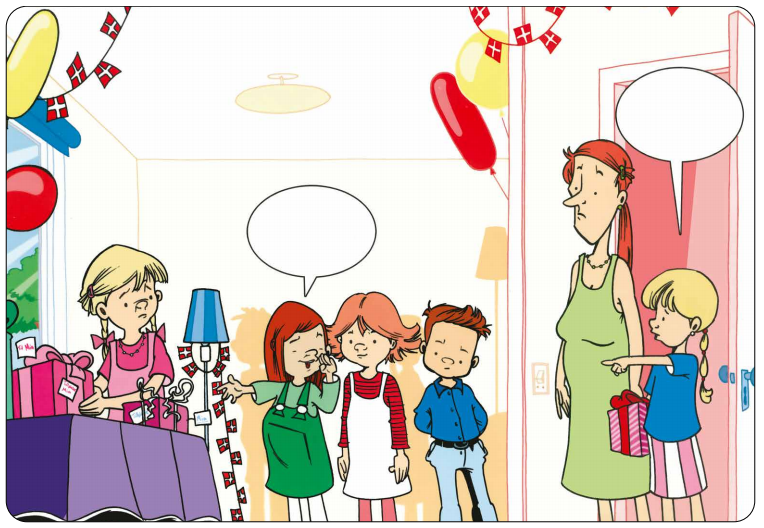 Sünnipäevad on lastele väga tähtsad. Seda nii sünnipäevalapsele kui ka tema külalistele. Lapsele teeb haiget, kui teda ei kutsuta sünnipäevale. Samuti teeb haiget, kui sünnipäevale ei tule ühtegi külalist ja ei teata mitteosalemisest.
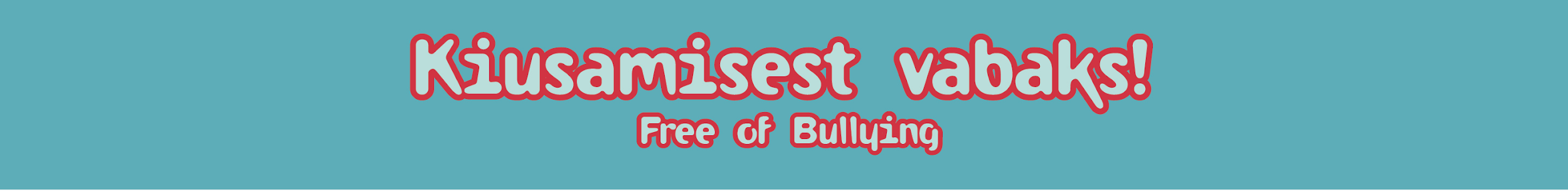 Vaadake koos lapsevanematega programmi “Kiusamisest vabaks!” video “Stopp!”: https://vimeo.com/121450618
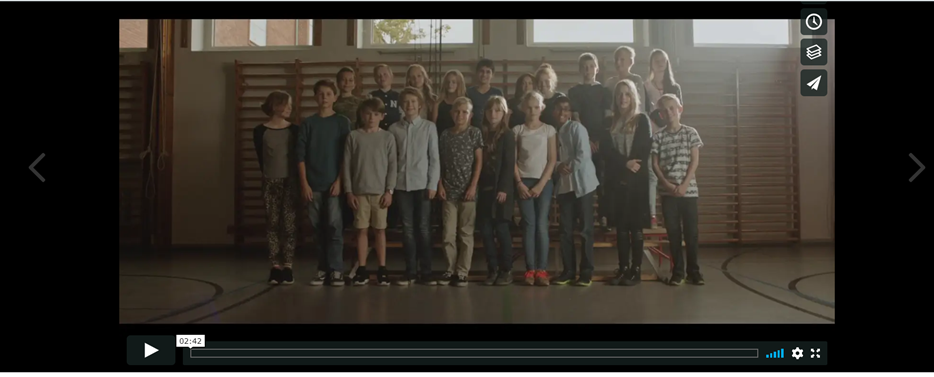 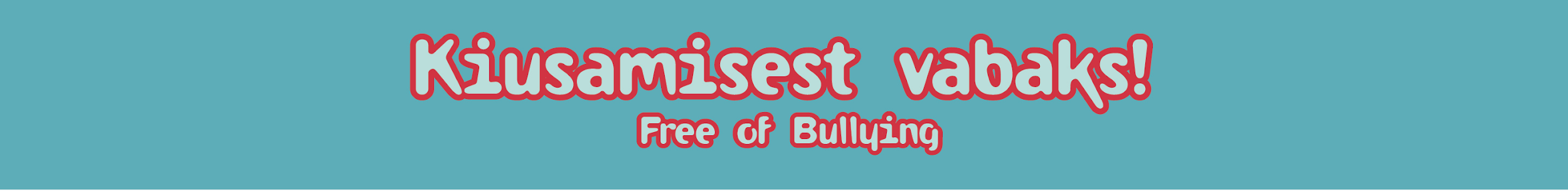 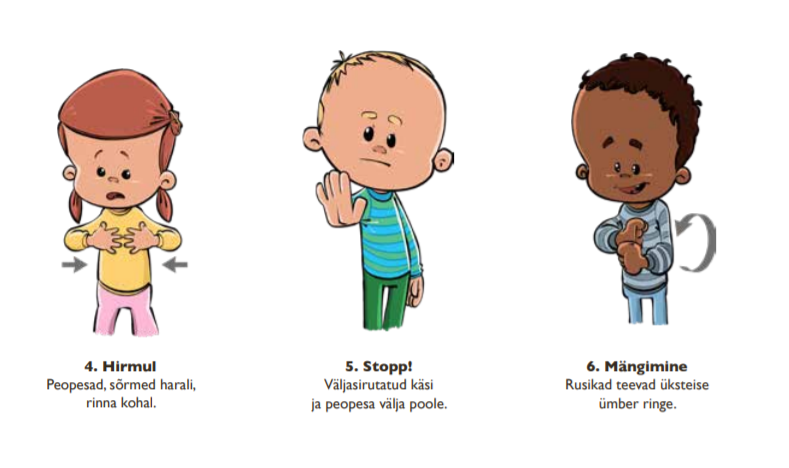 Harjutus - arutelu: 
lapsevanemad moodustavad Sõber Karu õppemängu abil rühmad ning nimetavad kõik rühmas ühe viisi, kas ja kuidas nad õpetavad oma lapsele julgust kaitsta kaaslasi ebaõiglase eest 
(kui kaaslast ei võeta mängu, kui kaaslase asjad võetakse omavoliliselt ära, kui ähvardatakse, lükatakse jne).
Harjutuse ajal pidage meeles fakti, et kiusamine saab toimuda siis, kui pealtvaatajad selle otseselt või kaudselt heaks kiidavad ja toimuvale ei reageeri!
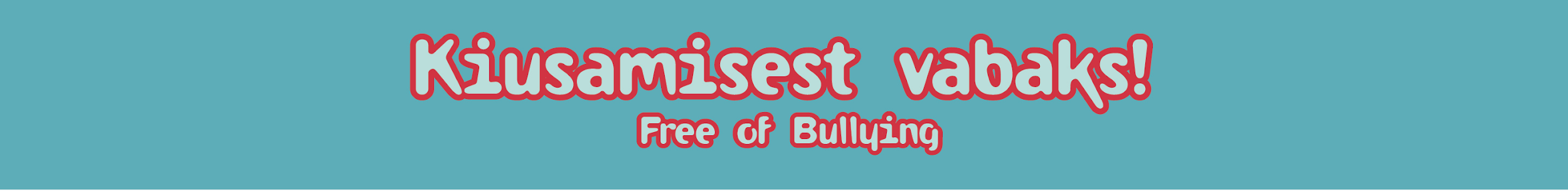 Neljas “Kiusamisest vabaks!” nõuanne:
“Julgustage last enda eest seisma, toetama ja kaitsma kaaslasi.”
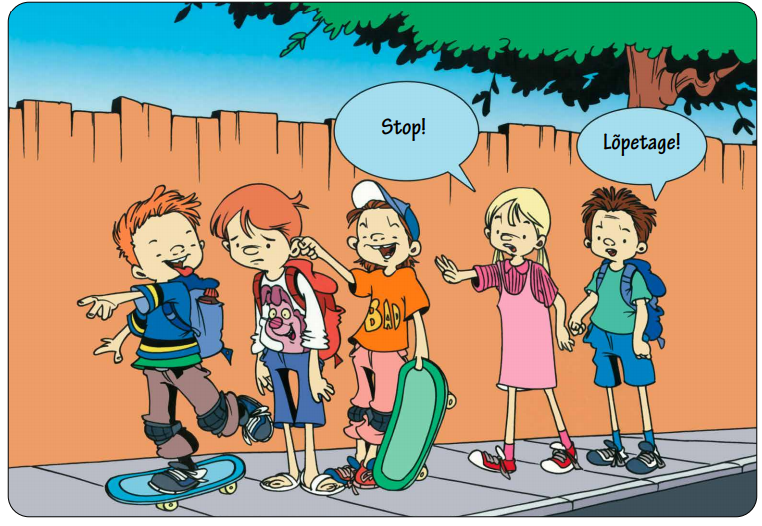 Lapsed, kes on jäänud lasterühmast välja, vajavad kaaslase abikätt ja kutset. Lapsed, kes julgevad enda eest seista ja oskavad teisi aidata, lohutada ning kaitsta, kasvavad ise seesmiselt ja väliselt.
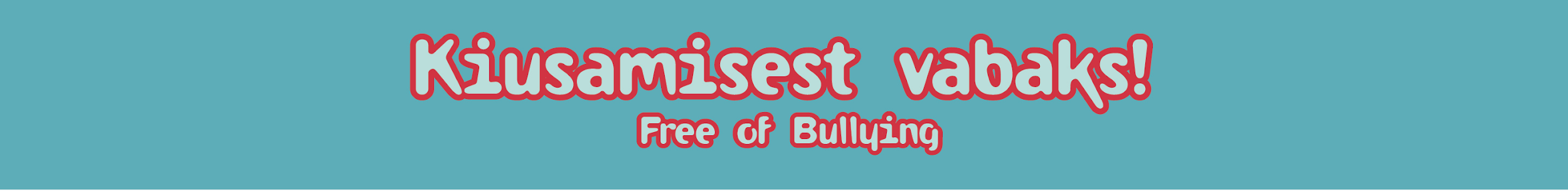 „Kiusamisest vabaks!“ vestluskaardid lastevanemateleKaart nr. 19  „Klassi suvealguse pidu“
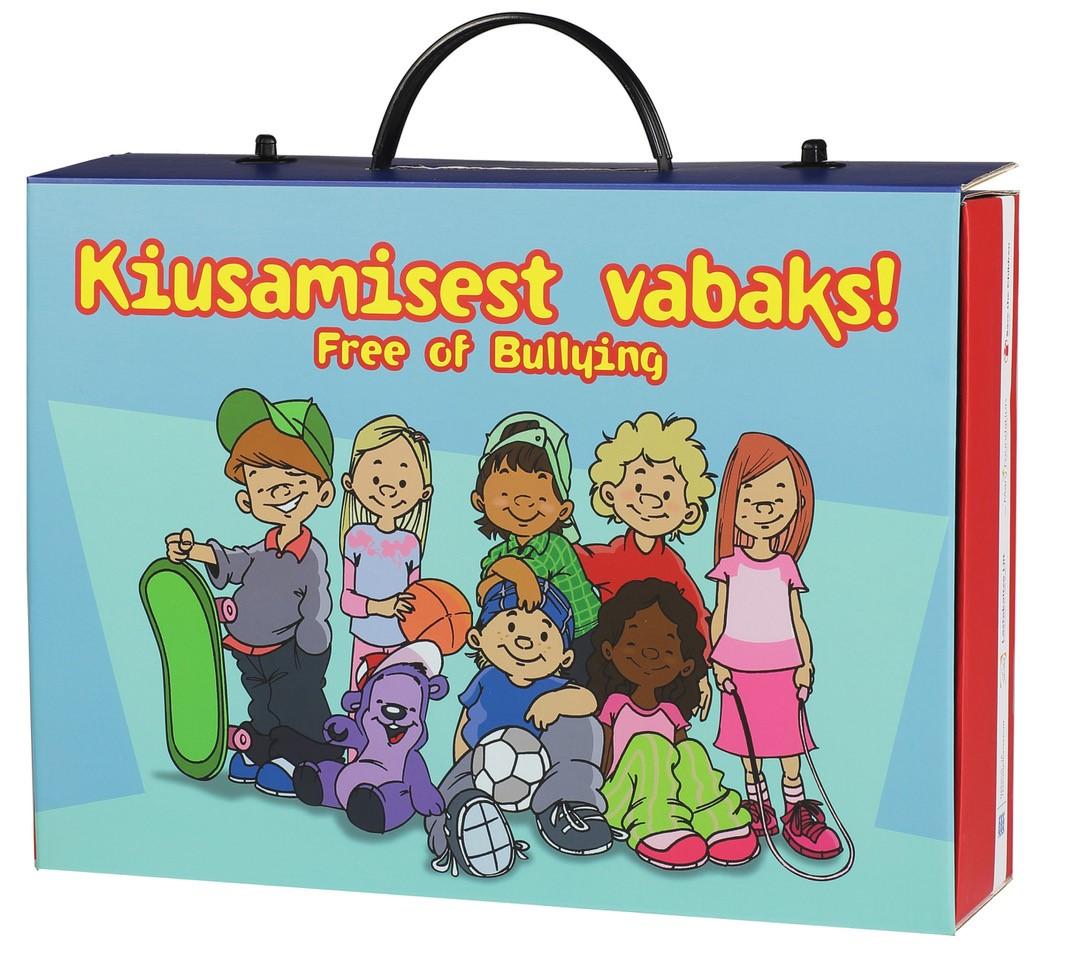 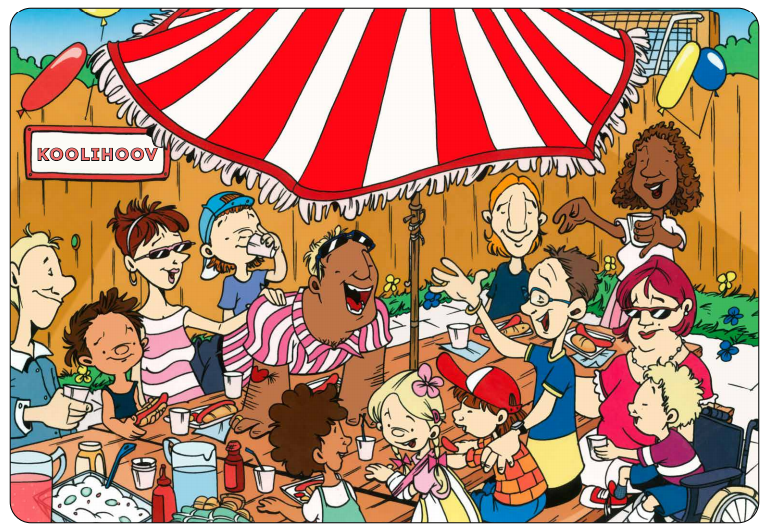 Harjutus
Lapsevanemad arutavad  rühmades küsimusi, mis on vestluskaardi tagumisel küljel.

Peale küsimustele vastamist mõelge üheskoos, milline võiks olla Teie klassi järgmine ühisüritus koos vanematega ning kuidas seda korraldada nii, et osaleksid kõik.
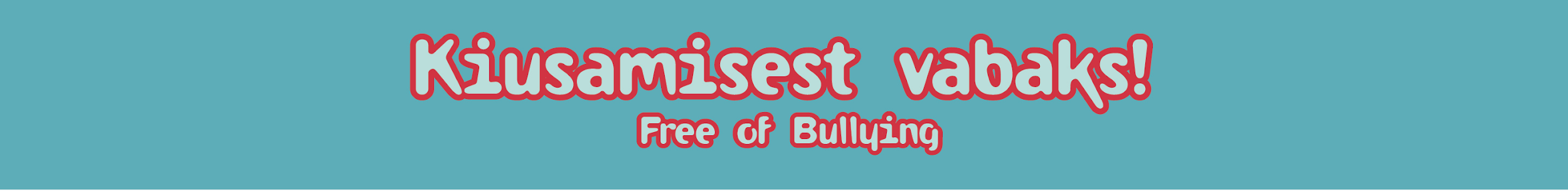 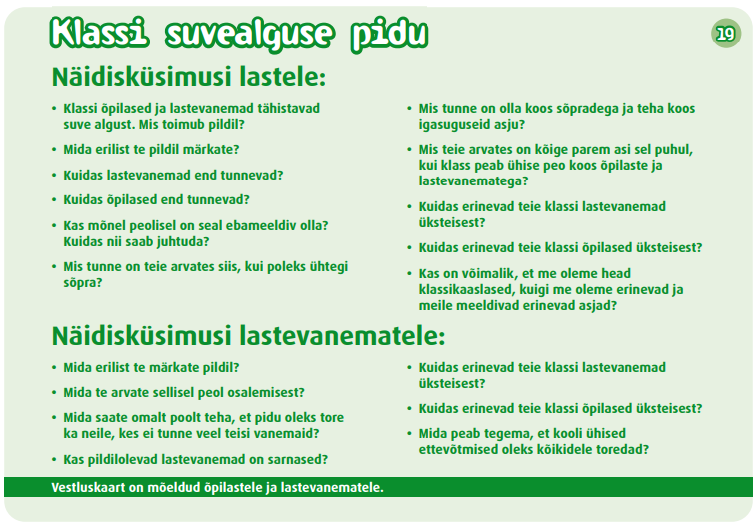 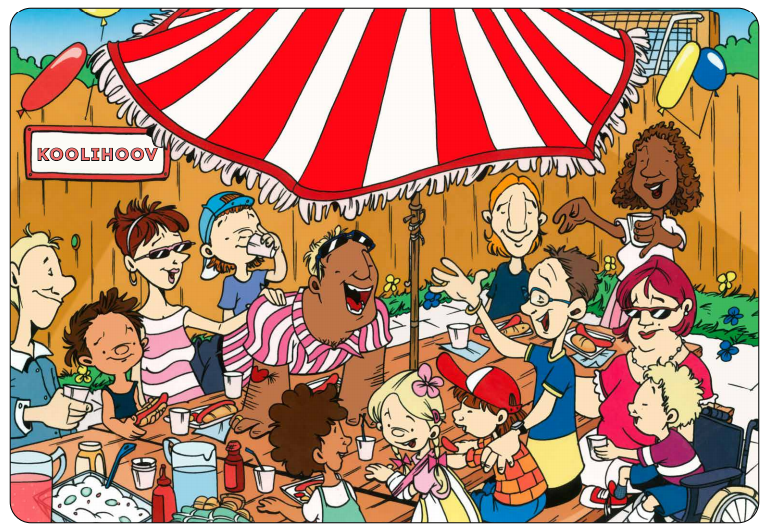 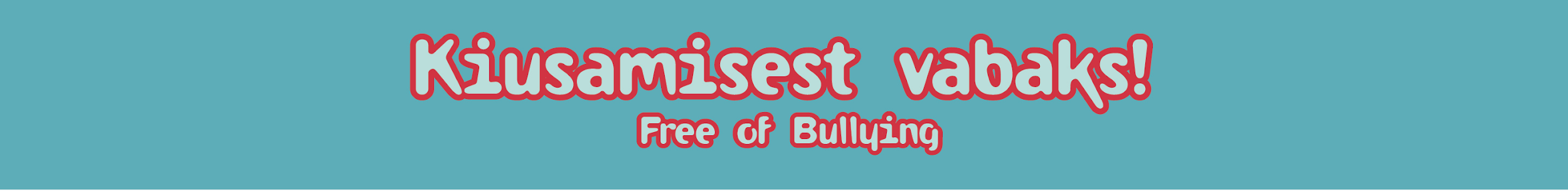 Viies “Kiusamisest vabaks!” nõuanne:
“Olge avatud ja heatahtlik, kui teised vanemad räägivad oma laste probleemidest.”
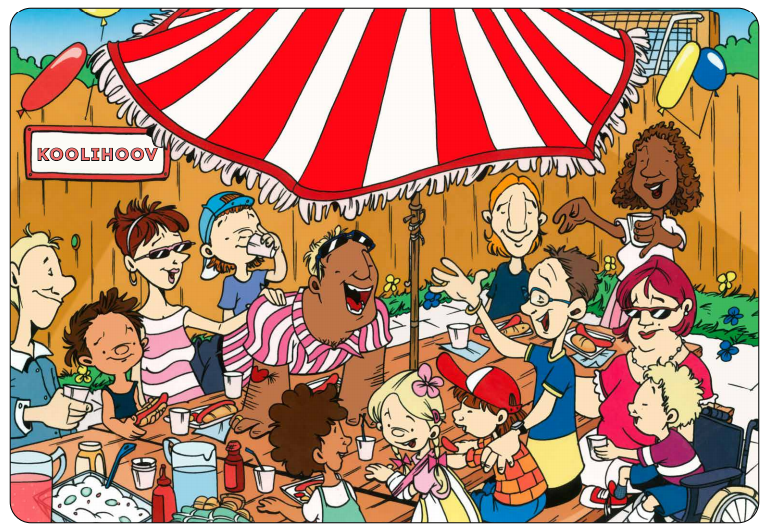 Lapsevanemal on valus teistele rääkida, et tema lapsel on koolis raske ning tal on vaja mängukaaslasi ja sõpru. Seda on kergem teha, kui teiste vanematega on olnud ühiseid kokkupuuteid ning nad kuulavad sind siira huviga.
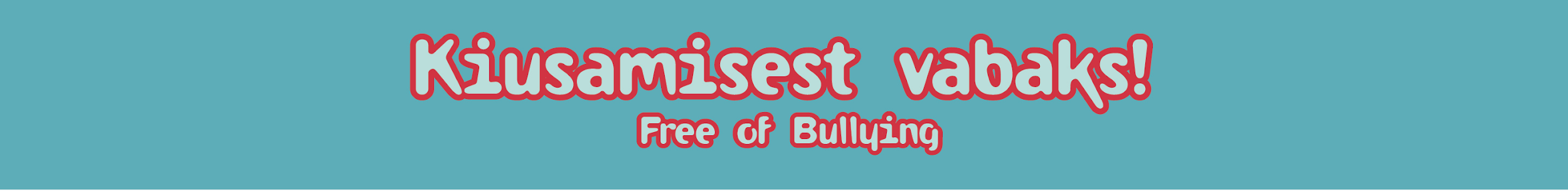 PROGRAMMI “KIUSAMISEST VABAKS!” ARUTELUKAARDID LASTEVANEMATELE
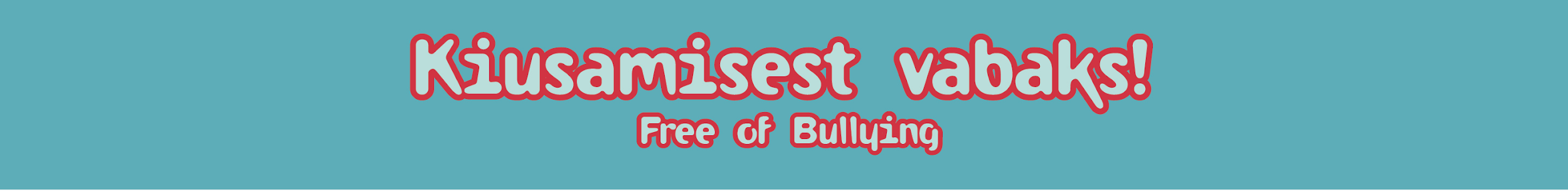 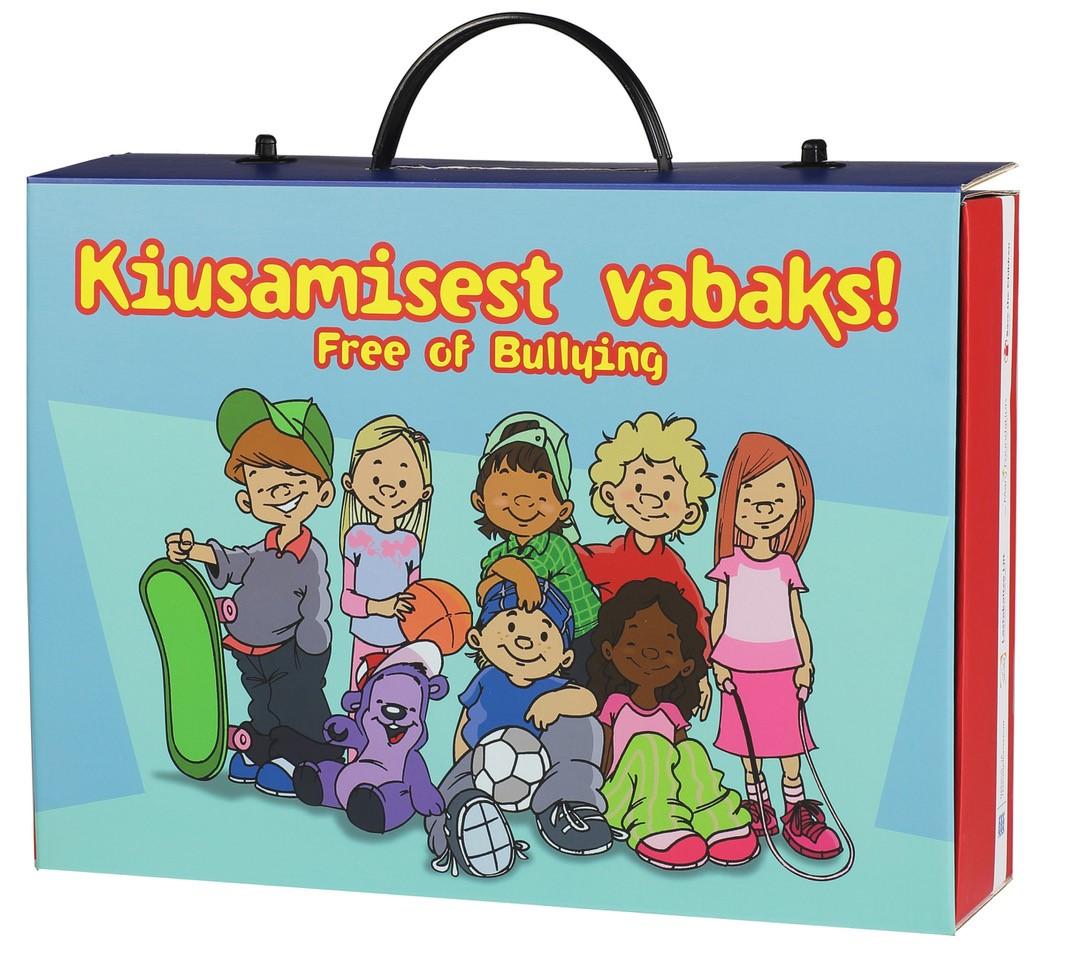 “Kiusamisest vabaks!” arutelukaardid lastevanematele 
Kasutamise reeglid
Jagage osalejad 3–4-liikmelistesse rühmadesse. Ühe lapse vanemad võiksid kuuluda eri rühmadesse. 
Segage arutelukaardid läbi ja asetage lauale seljaga ülespoole. Rühmaliikmed võtavad kordamööda ühe kaardi. 
Üks osaleja võtab kaardi. Ta loeb teema läbi, mõtleb veidi ja esitab oma esmase arvamuse olukorra lahendamise kohta. 
Seejärel ulatab ta kaardi rühma järgmisele liikmele, kes avaldab samuti oma arvamuse kaardi sisu kohta. Seda jätkatakse, kuni igaüks on oma arvamuse välja öelnud. 
Küsimusi võib esitada ja teemat ühiselt arutada alles pärast seda, kui igaüks on oma arvamuse avaldanud. Jälgige, et vestluse toon oleks probleemi lahendamisele orienteeritud, teisi austav ning et igaühe arvamust kuulataks.
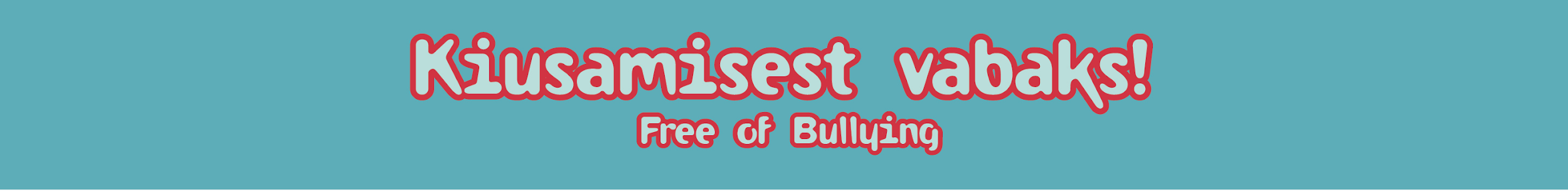 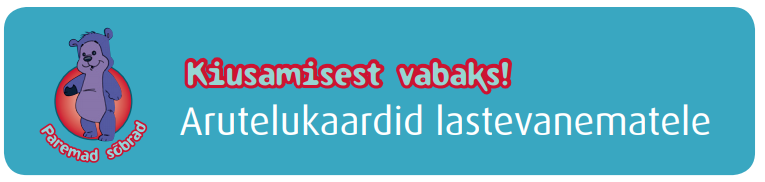 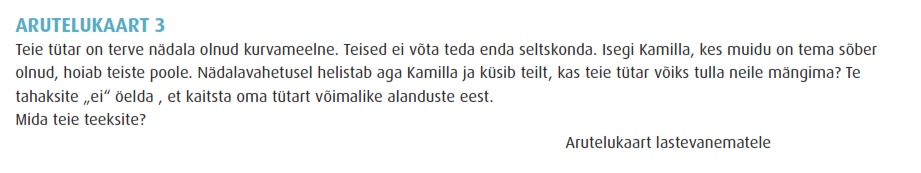 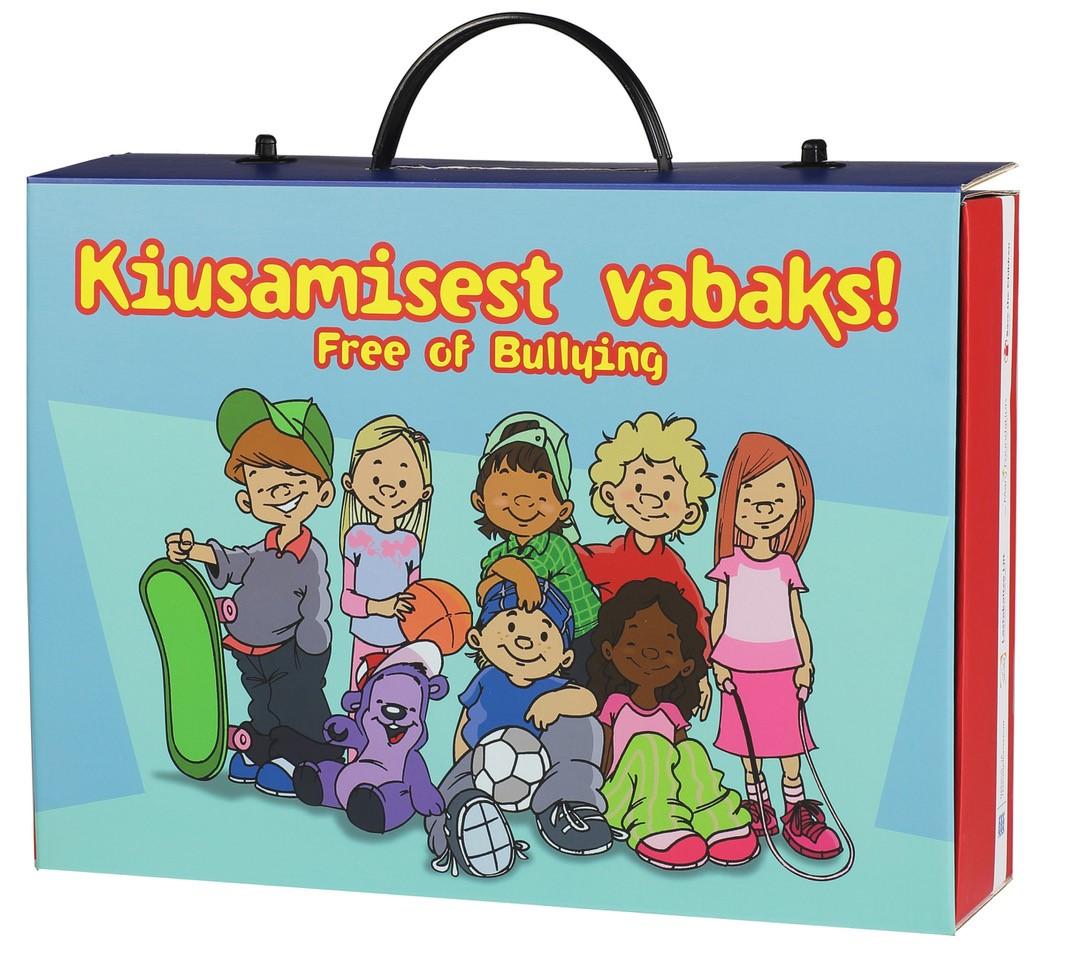 Rohkem arutelukaarte 
“Kiusamisest vabaks!” kohvris.
[Speaker Notes: Laske vanematel arutleda iga teema üle ja pidage meeles, et pole olemas üht ja ainuõiget lahendust. Seega ei pea lastevanemad lahendusi otsides jõudma absoluutsele üksmeelele. Pigem peavad nad mõistma, et olukordade lahendamiseks on mitu võimalikku viisi.]
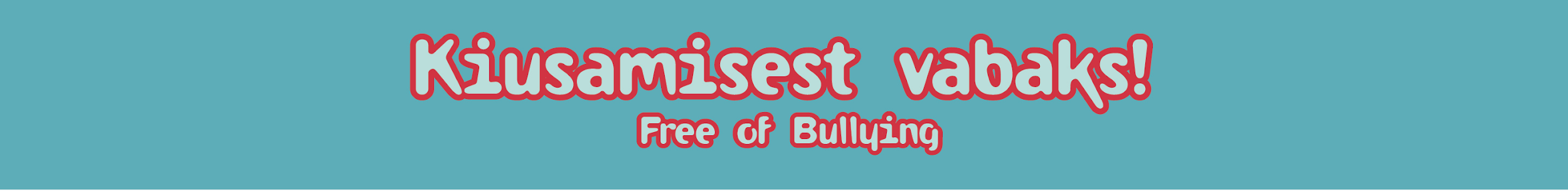 PIGEM KAHJULIK NÕUANNE - kui kiusamine juba toimub:
„Hoian saladuses, mida sa kiusamisest rääkisid“ - see lause teeb sekkumise võimatuks.
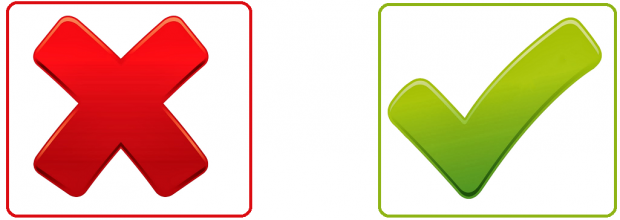 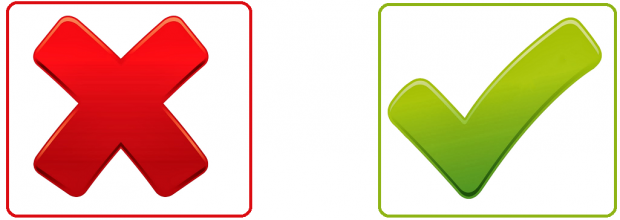 KASULIK NÕUANNE
„Lepin sinuga kokku, et ei võta mitte midagi ette ilma sinuga eelnevalt arutamata“.
[Speaker Notes: Merit]
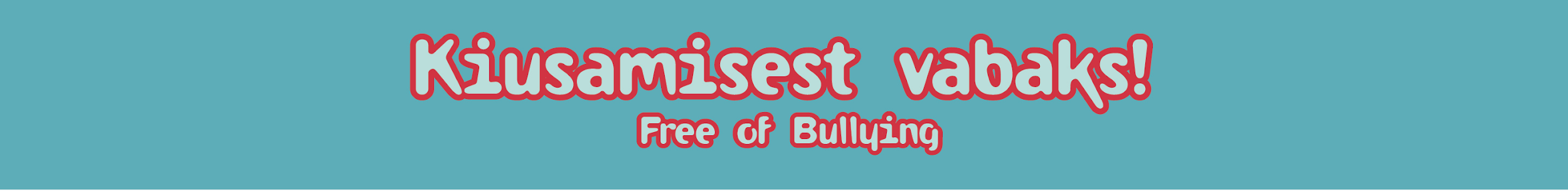 PIGEM KAHJULIK NÕUANNE - kui kiusamine juba toimub:
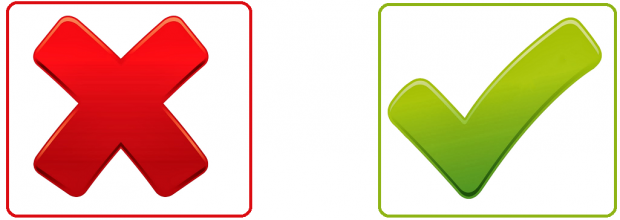 „Saad tugevamaks, kasvata iseloomu“ - lapsele võib tunduda, et ta jäeti üksinda silm silma vastu oma probleemiga ja see kahandab tema usaldust teiste vastu. Tugevamaks laps ka ei saa, kuna kiusamisel on pikaajalised halvad tagajärjed.
KASULIK NÕUANNE
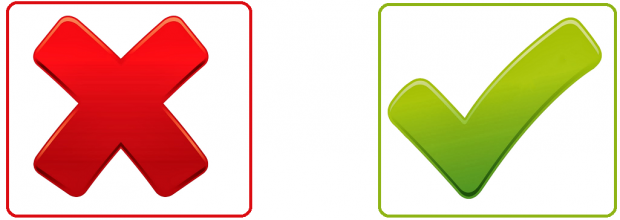 Kiida last, et ta julges Sulle kiusamisest rääkida ning toeta teda sõnadega: „Sa ei ole kiusamises süüdi. Kiusamisest rääkimine ei ole kaebamine, vaid oma õiguste eest seismine“. Luba lapsele: „Selle probleemiga tegeletakse – kiusamine on lubamatu“.
Soovitus õpetajale: tegeleda terve klassiga; rääkida õpilastele kiusamise mõjust grupile. Eriline tähelepanu - passivsetele pealtvaatajatele. Hea, kui lapsed saavad ise pakkuda lahenduse, mida nad peavad/ei pea tegema järgmine kord, et selline olukord ei korduks.
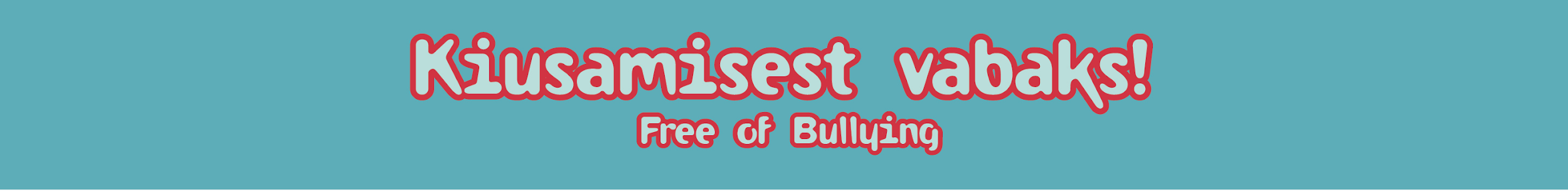 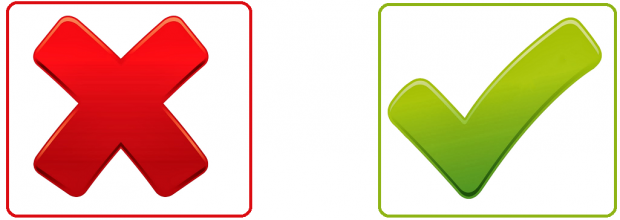 PIGEM KAHJULIK NÕUANNE - kui kiusamine juba toimub:
„Õpi enese eest seisma“ – lapsele võib tunduda, et kogu vastutus olukorraga toimetulekuks on jäetud tema õlgadele. Kui ohver saaks ennast kaitsta, ei oleks kiusamist toimunud.
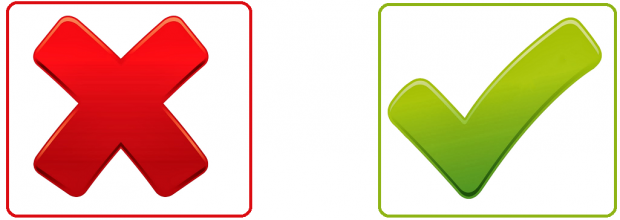 KASULIK NÕUANNE
„Väldi kohti, kus sa pead kiusajaga täiskasvanuteta olema.” “Proovi öelda kiusajale sirge seljaga selge sõnum „Lõpeta!””
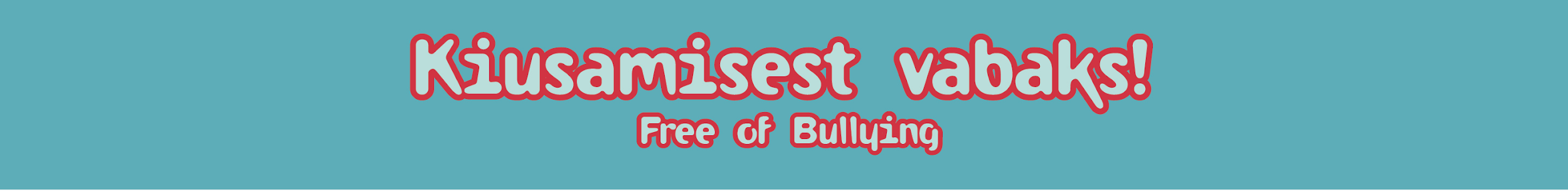 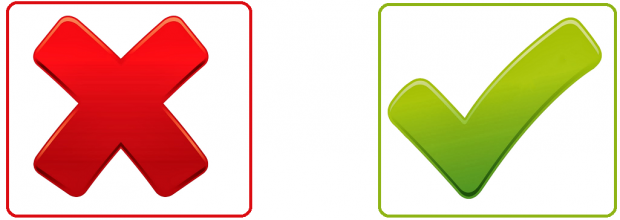 PIGEM KAHJULIK NÕUANNE - kui kiusamine juba toimub
„Ära tee välja!“, „Sa ei pea ennast häirida laskma“ – lapsele võib see tunduda tema probleemi pisendamisena.
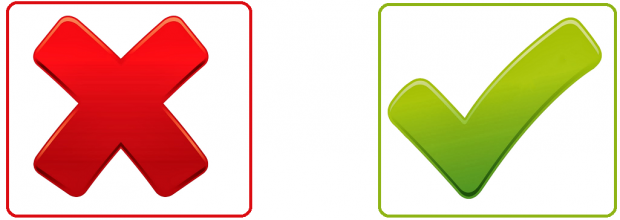 KASULIK NÕUANNE
Kuula ja lase lapsel rääkida. Peegelda lapse tundeid, nt: „Ma näen, et see teeb sulle haiget. Leiame koos lahenduse, et sa ei tunneks ennast halvasti.“
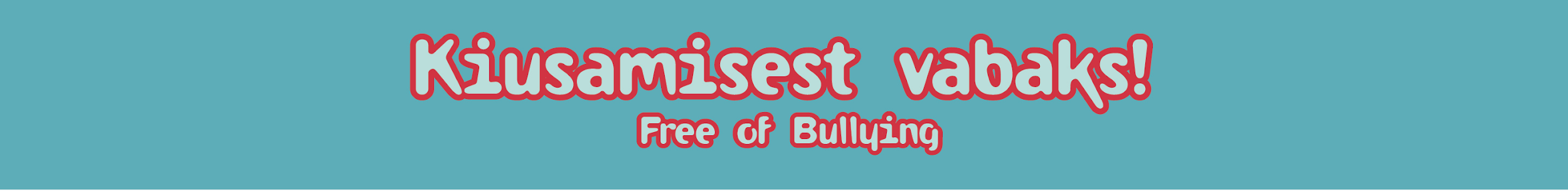 PIGEM KAHJULIK NÕUANNE - kui kiusamine juba toimub:
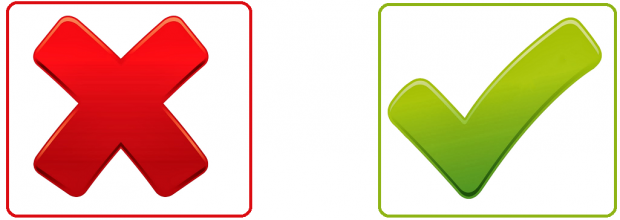 “Tee midagi ägedat ja kõik armastavad sind“, „Mine poksitrenni ja kõik kardavad“ tulenevad valest eeldusest, et kiusamine sõltub ohvri isiklikest omadustest, kuid see on vale. Kiusamine on grupi fenomen.
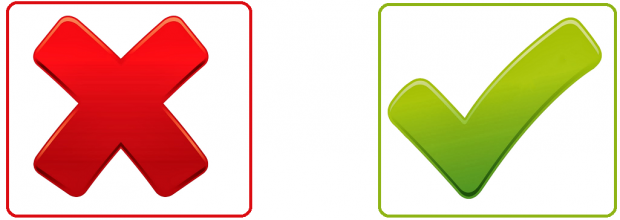 KASULIK NÕUANNE
„Sa ei pea endas midagi kiusamise pärast muutma, et teistele meeldida. Kui tunned kiusamise tõttu, et oled saamatu või ise süüdi, siis tea, et kiusaja just seda tahabki. Sind kiusates ta tunneb ennast tugeva ja tähtsana. Kiusaja on sageli ise ebakindel ja vajab abi“.
Soovitus õpetajale: anda selge sõnum tervele klassile, et kiusamine ei ole lubatud; ära sildista ohvrit ega kiusajat, rõhuta pealvaatajate rolli.
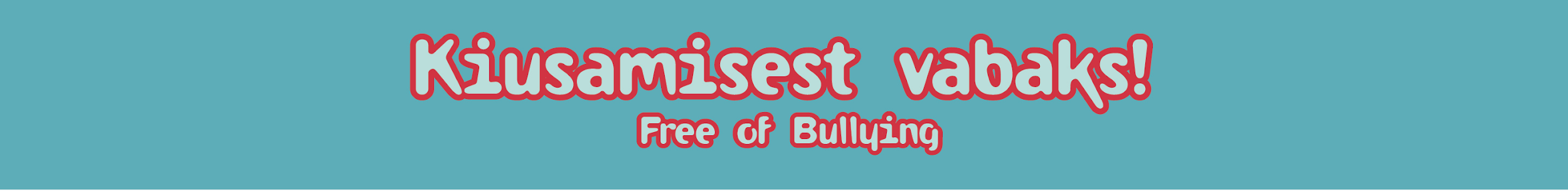 “KIUSAMISEST VABAKS!” MEESKOND SOOVITAB KASULIKKE MATERJALE ISESEISVAKS LUGEMISEKS
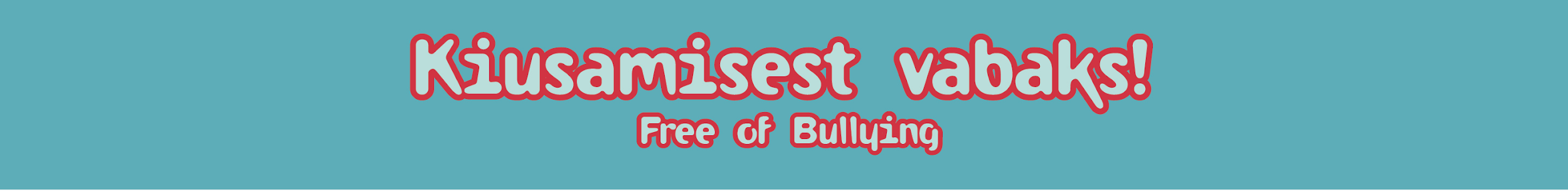 ROHKEM INFOT PROGRAMMI KOHTA
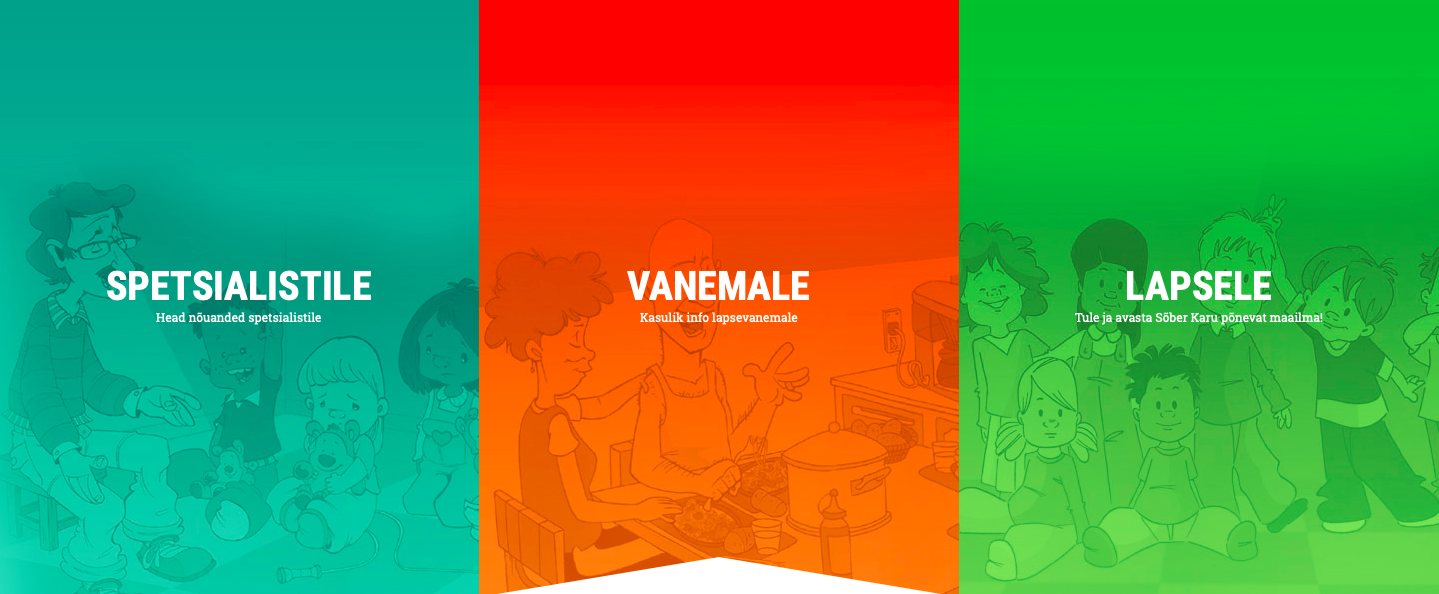 www.kiusamisestvabaks.ee
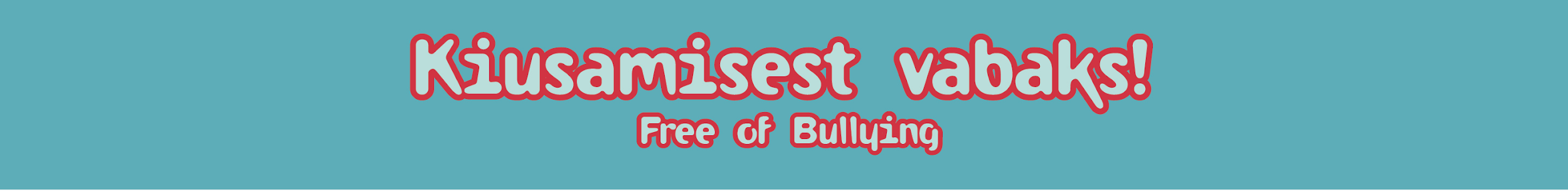 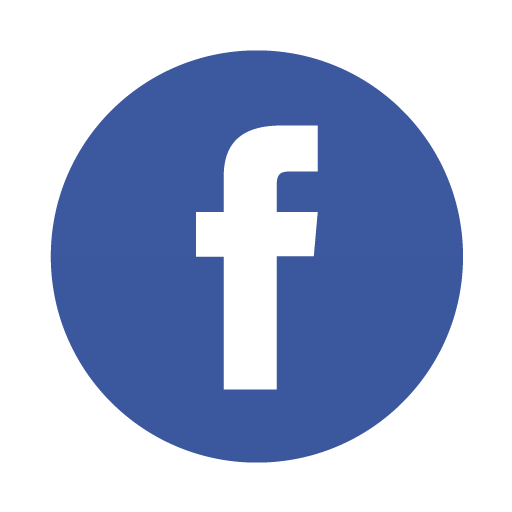 Soovitame jälgida Facebooki lehte “Kiusamisest vabaks”.
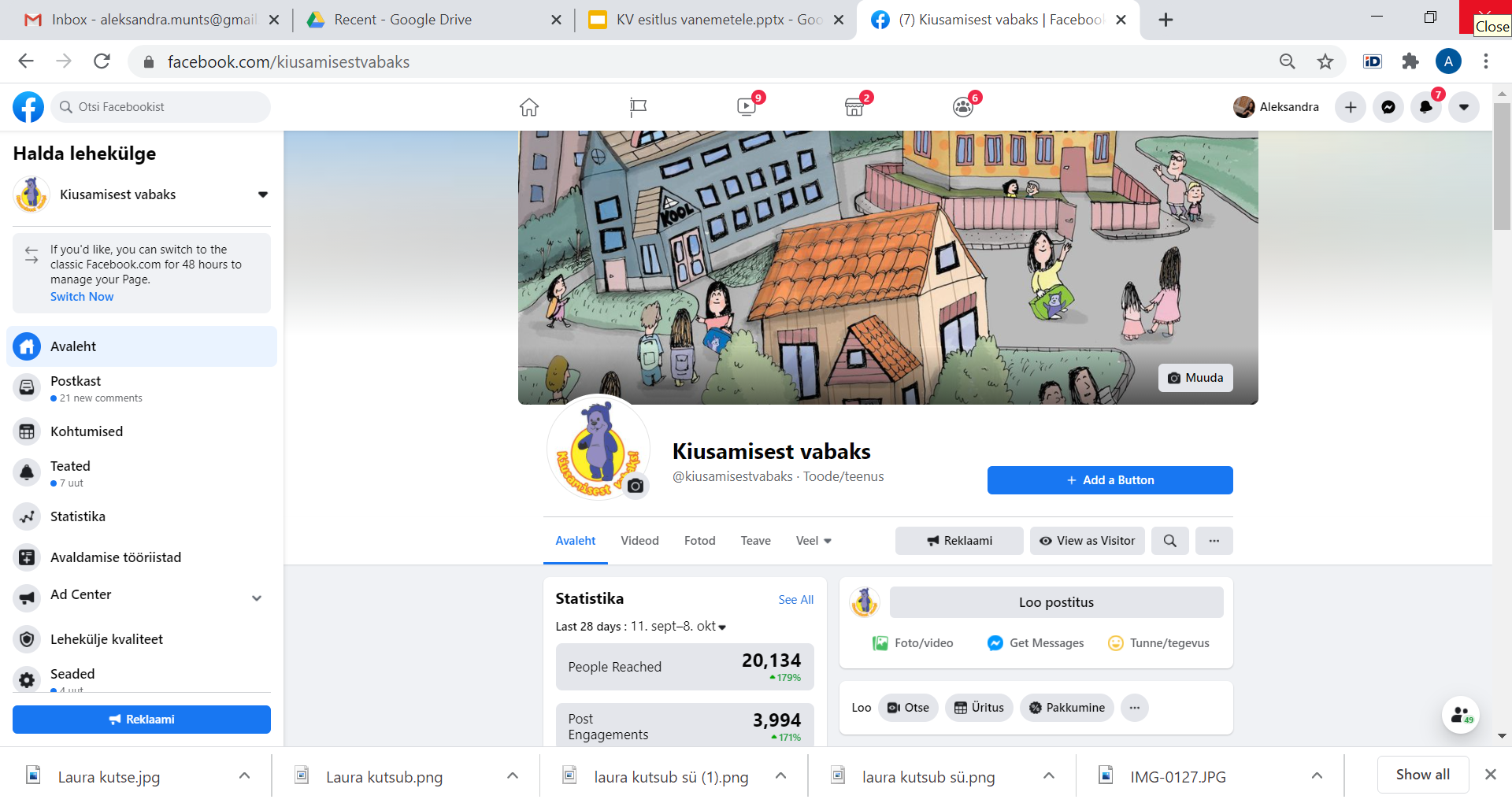 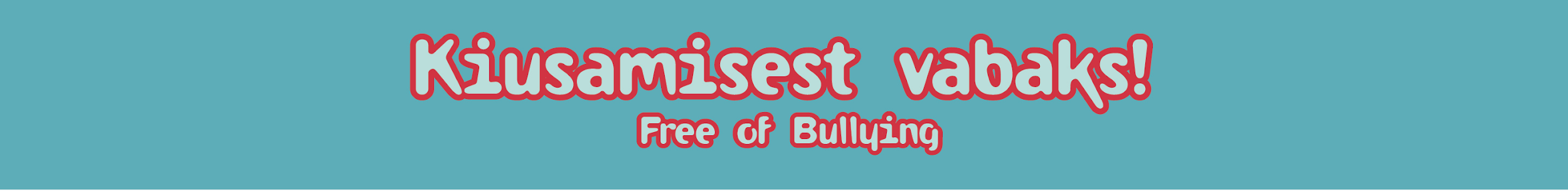 SÕBER KARU MOBIILIRAKENDUS LASTEVANEMATELE
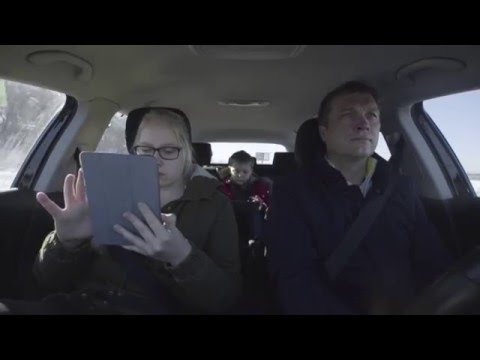 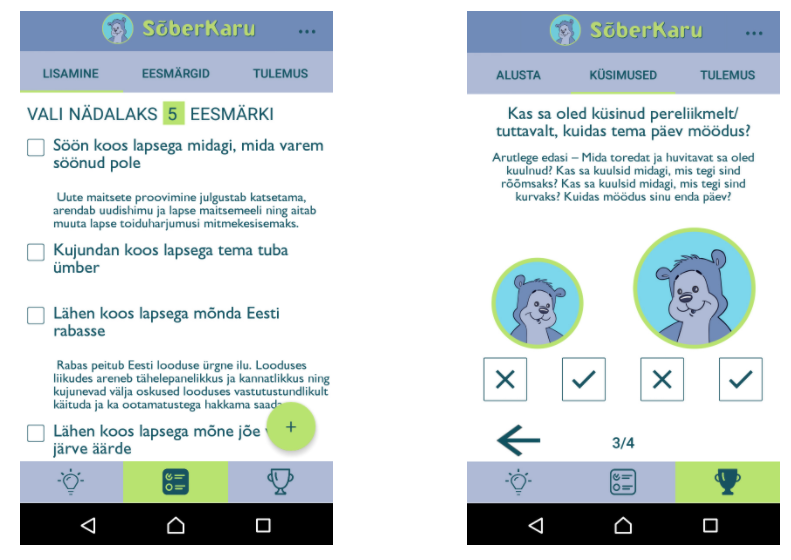 HEA MÄRKAMINE
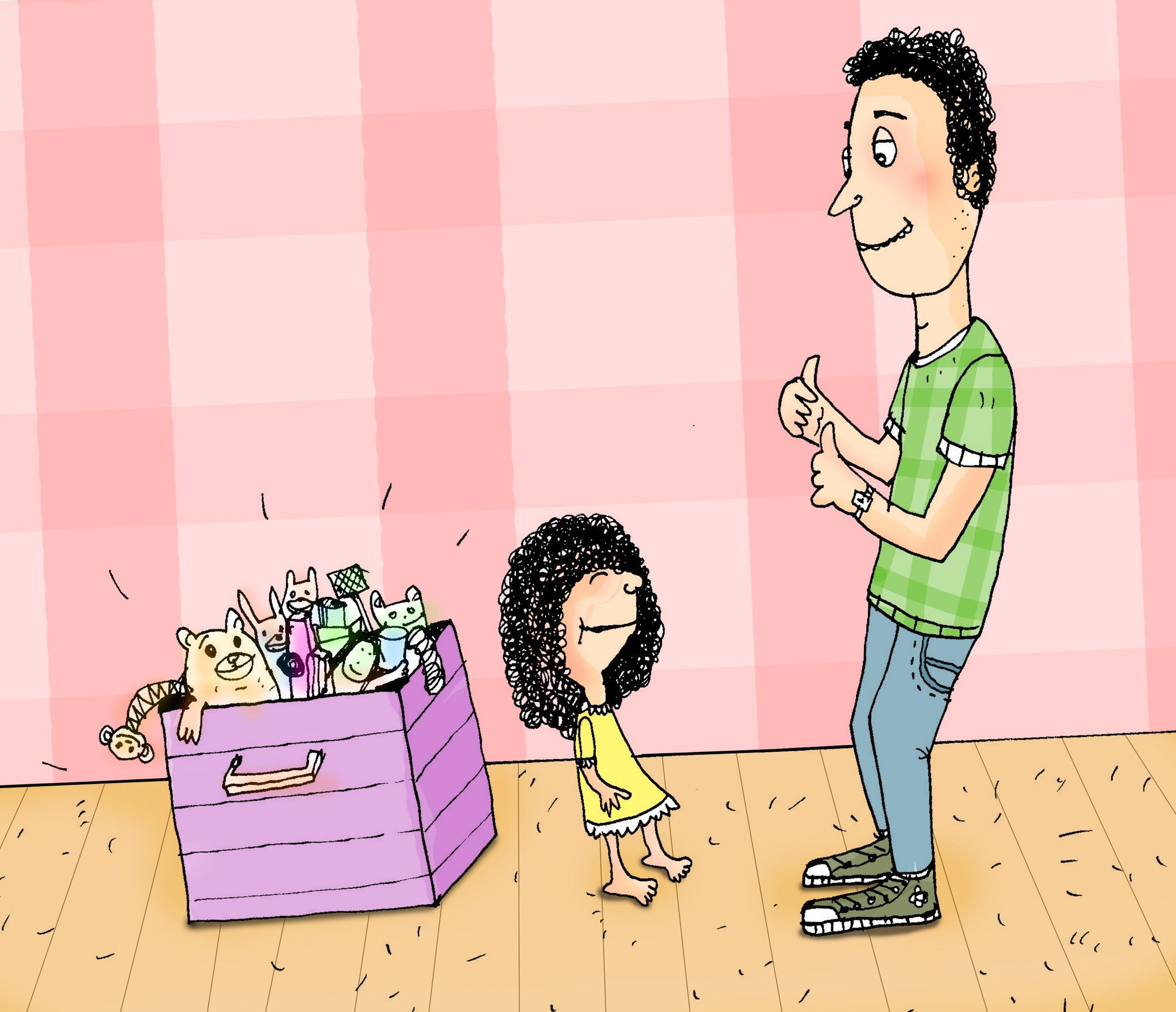 Julgustage ja tunnustage last, kui ta on hooliv, salliv, julge ja austab teisi. 
Nii kinnistuvad käitumismudelid.

Laps, keda toetatakse, julgustatakse ja kiidetakse, tunneb end väärtustatuna 
ja see peegeldub ka tema käitumisest.
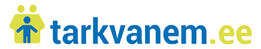 Miks, millal ja kuidas last kiita, loe siit.
LAPSEVANEM ON EESKUJU 
DIGIVAHENDITE KASUTAMISEL
Abimaterjal selle kohta, kuidas küberkiusamist ära tunda, ennetada ja lõpetada 
ning selgitused digitaalse keskkonna ohtudest ja riskidest:

www.targaltinternetis.ee  
www.suurimjulgus.ee
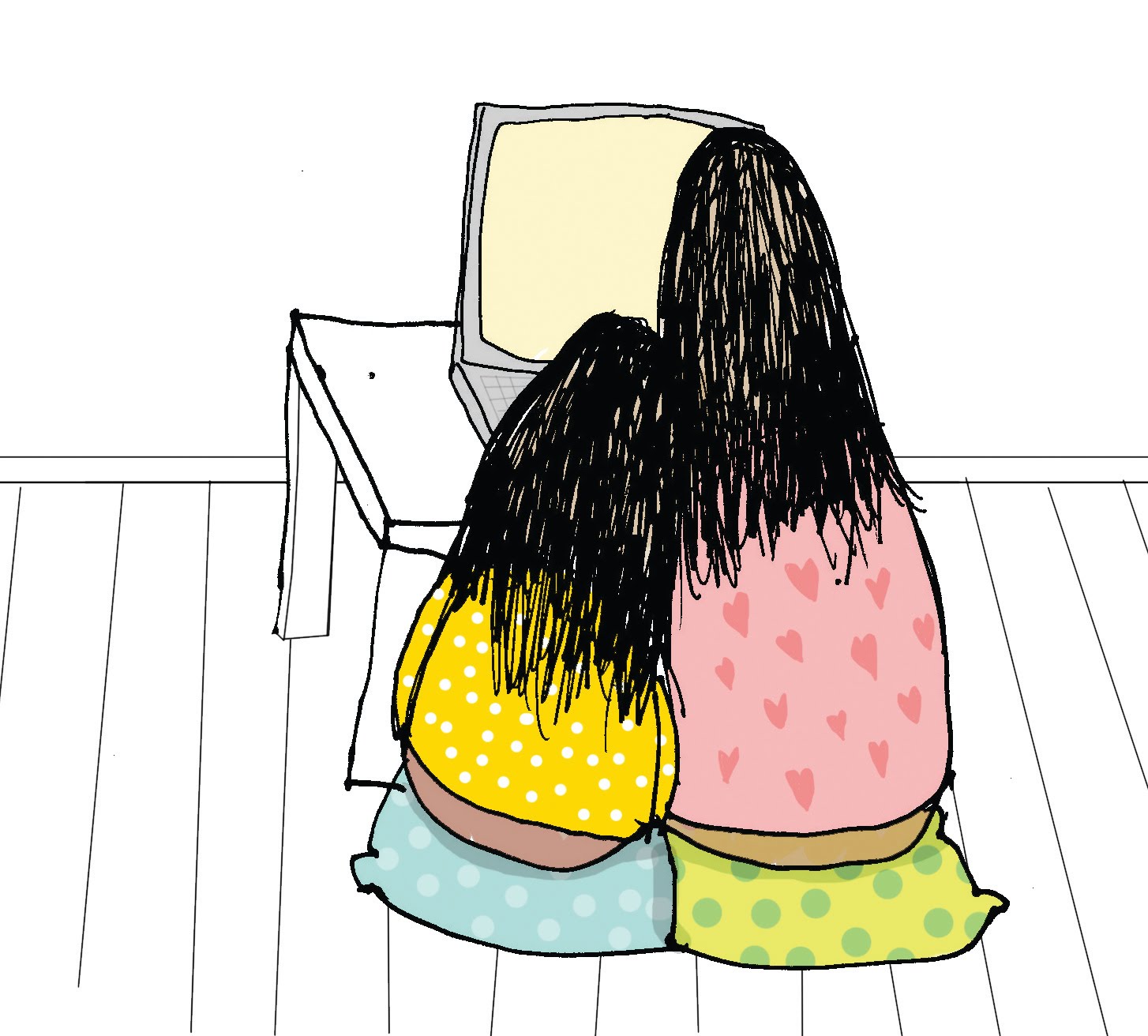 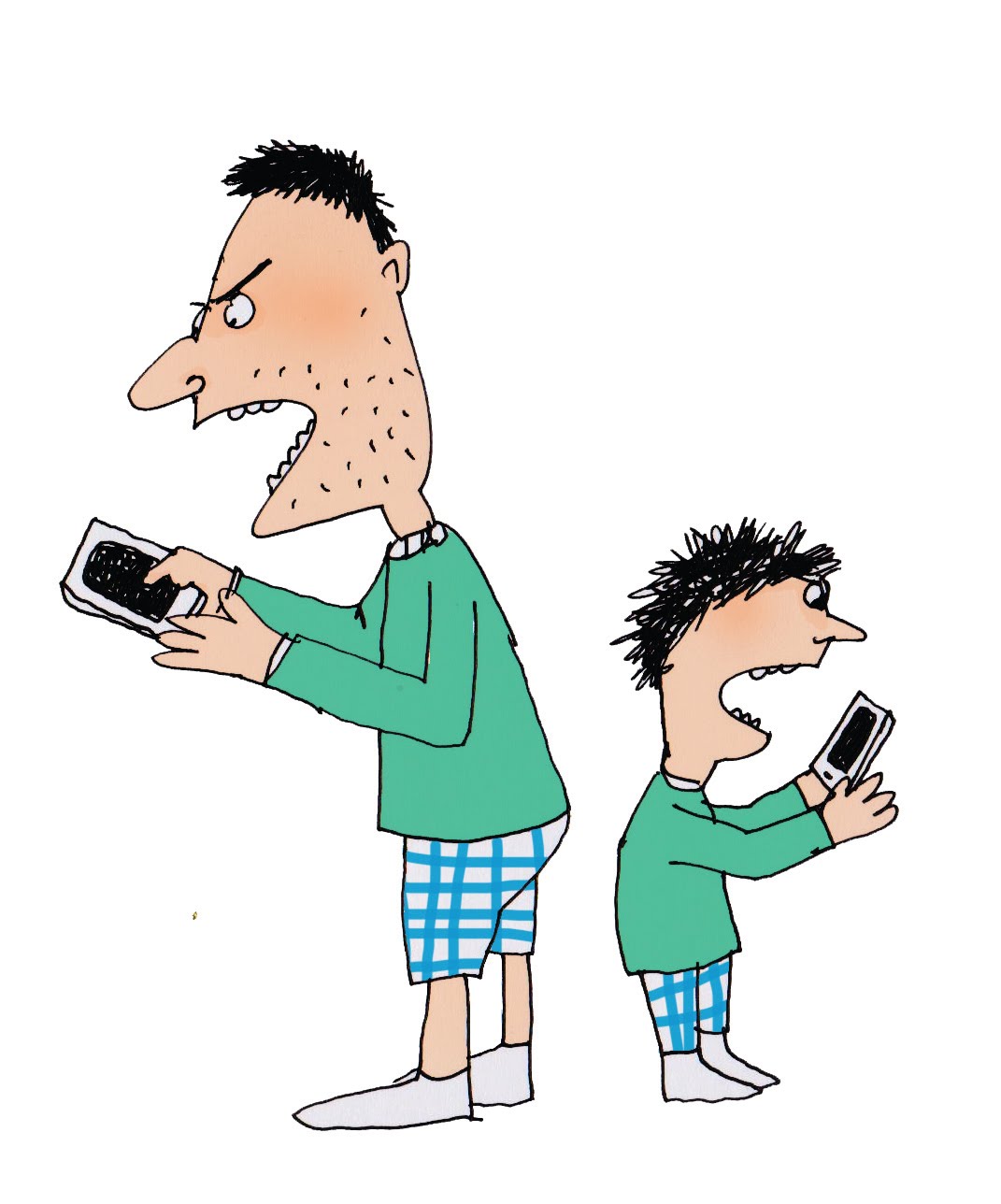 HALVASTI KÄITUV LAPS OTSIB SISIMAS TEIE ABI
Ükski laps ei taha „halb laps” olla. 
Mida halvemini laps käitub, seda suuremas hädas ta on – see ongi lapse viis abi paluda. 
Laps peab oma tegude eest vastutama, aga täiskasvanute kohustus on tagada talle turvaline keskkond ja usalduslik õhkkond.

Laste füüsiline karistamine keelati Eestis 2016. aastal.
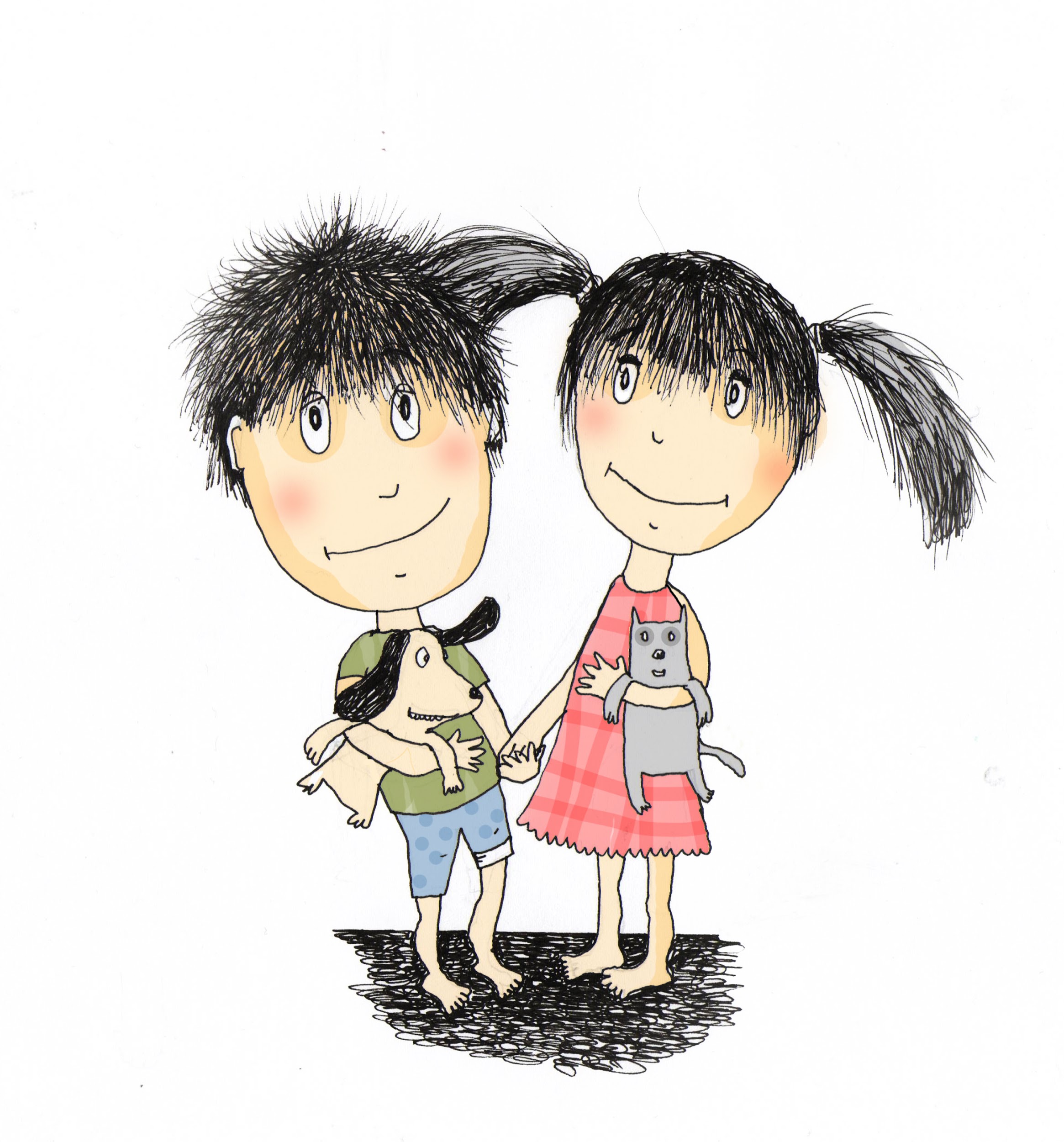 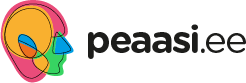 Kui vanem ei oska last aidata, peab vanem leidma endale abi.
LAPS VAJAB ÕNNELIKU JA RAHULIKKU VANEMAT
Selleks, et teisi armastada, tuleb kõigepealt õppida armastama ennast. Õppida hoolitsema oma vajaduste eest - oma n-ö tassi täitma ja akusid laadima. 
Hea suhe lapsega algab heast suhest iseendaga.
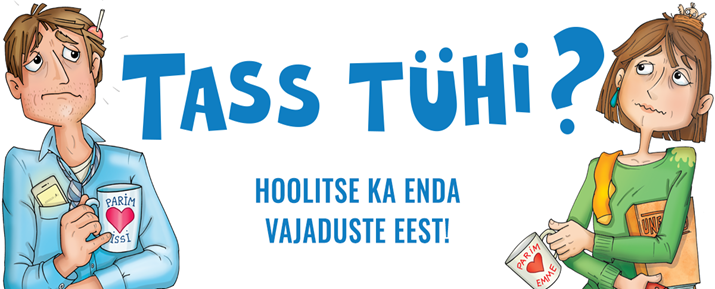 Lapsele turvalise arengukeskkonna pakkumiseks on ema-isa kohus hoolitseda ka iseenda vaimse ja füüsilise tervise eest ning hoida oma paarisuhet.
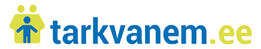 ABI SAAB KÜSIDA NII LAPS KUI KA VANEM
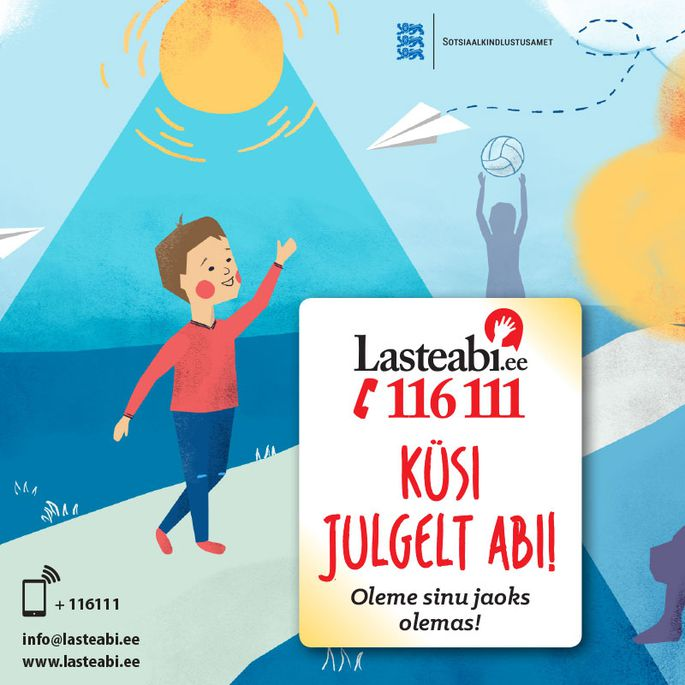 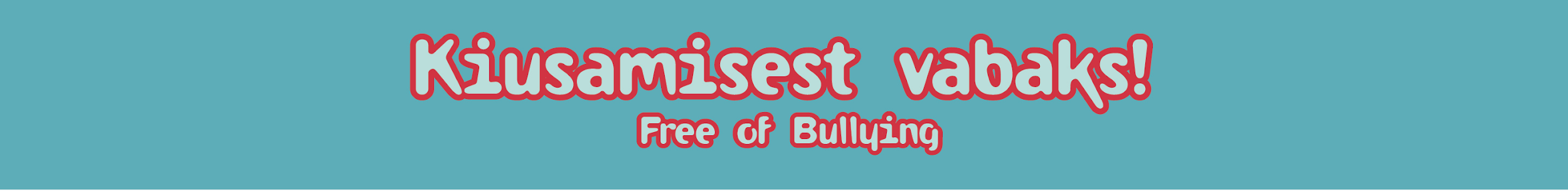 Tagasiside ja küsimused?
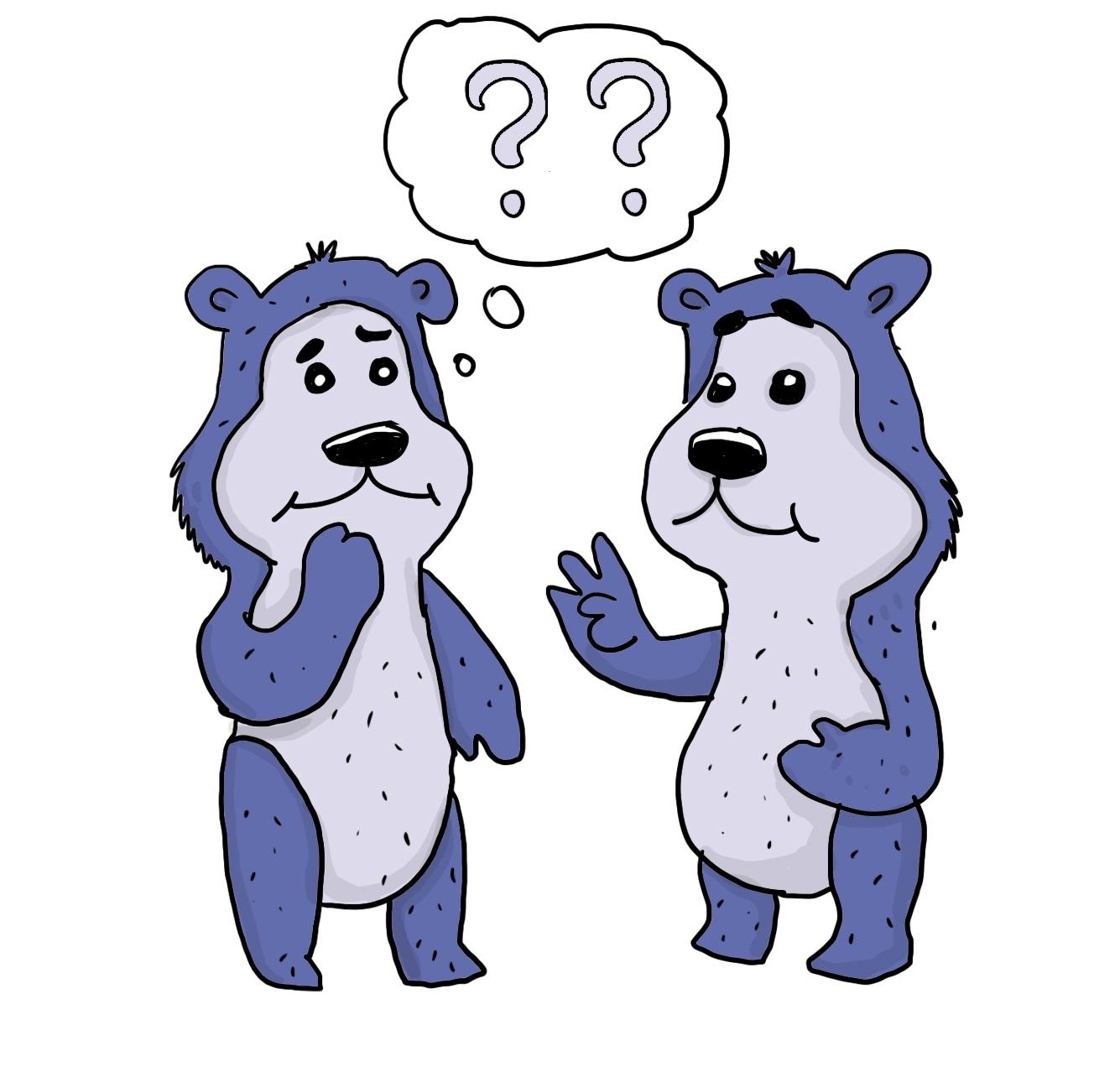 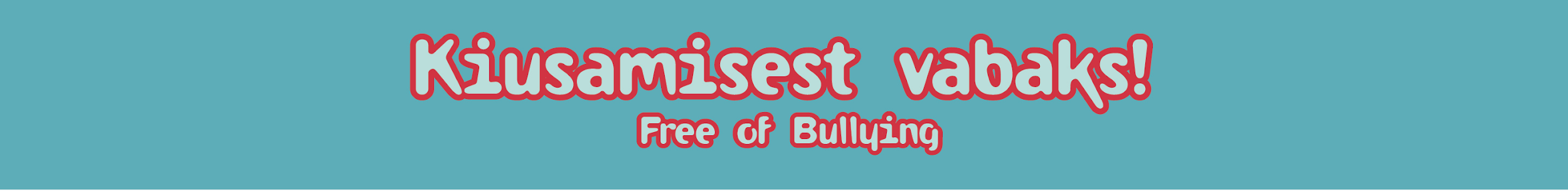 “Kiusamisest vabaks!” ühisürituse  planeerimine
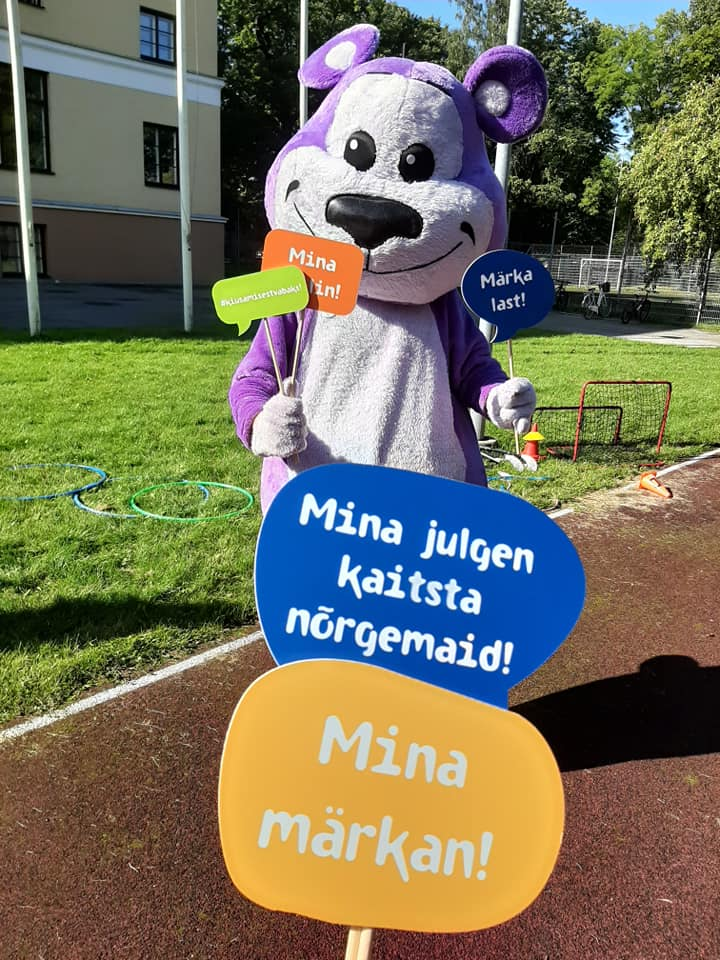 Milline võiks olla järgmine ühisüritus, kus arvestame heaks kaaslaseks olemise põhimõtetega? 
Kas ja kuidas saame kaasata programmi maskotti Sõber Karu?
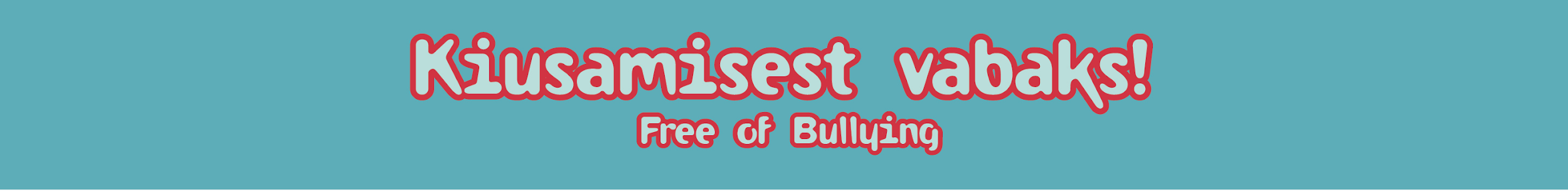 Kiusamine ei ole lapse arengu loomulik ega vajalik osa. 
See on meie, täiskasvanute, kohustus kiusamist ennetada ja lõpetada 
ning seda ise mitte provotseerida
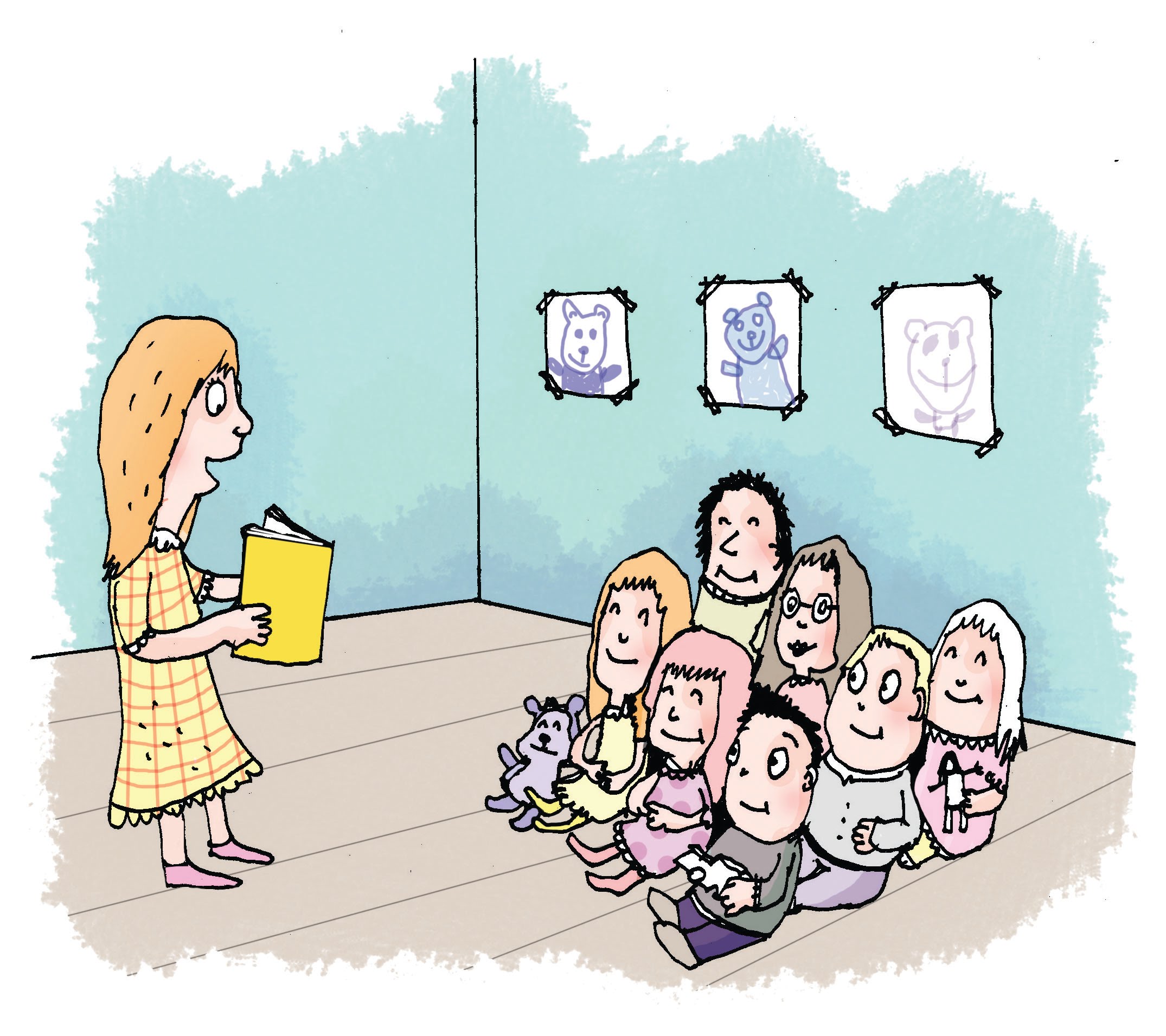 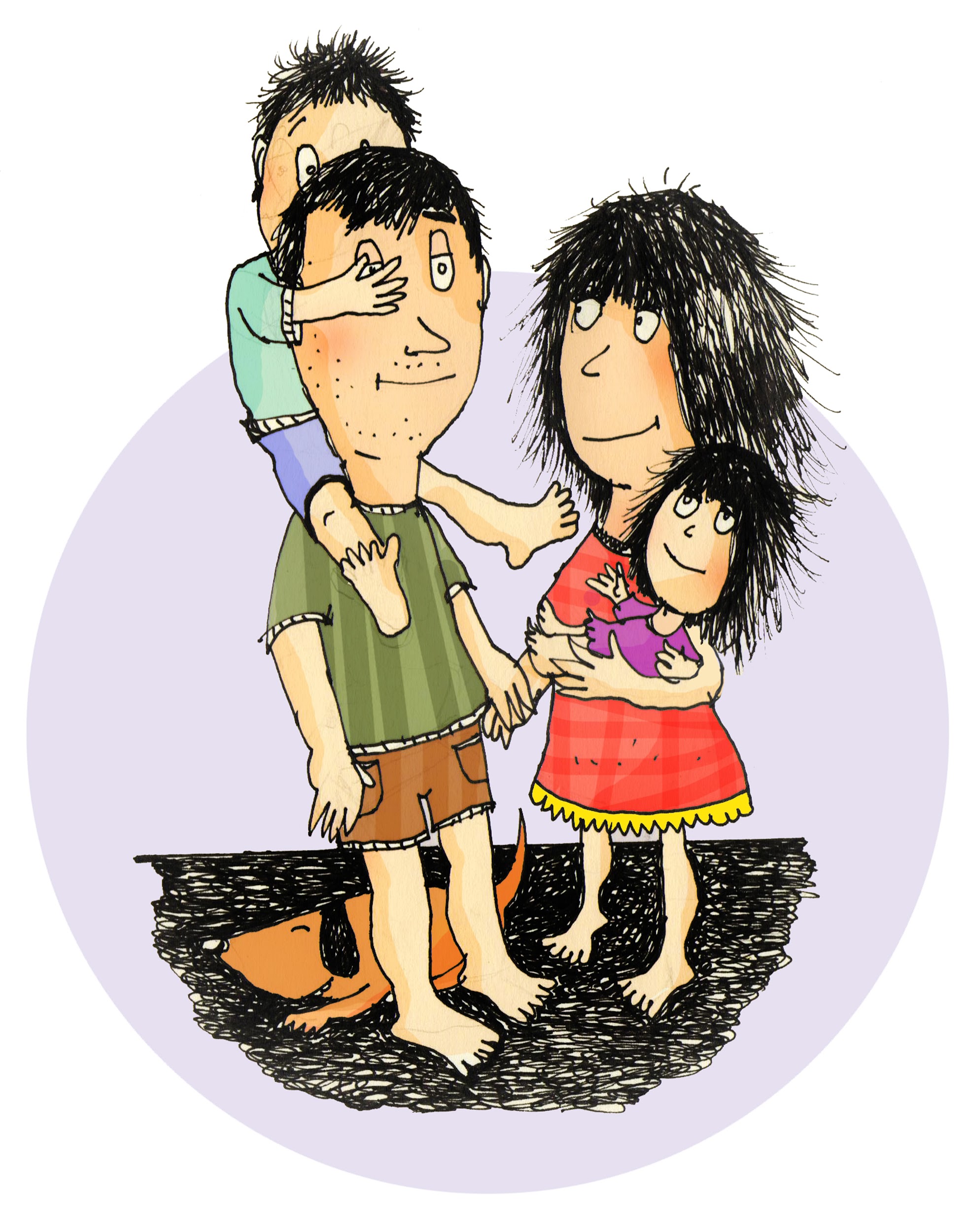 ja
haridusasutuses
kodus.
TÄNAME TÄHELEPANU EEST!